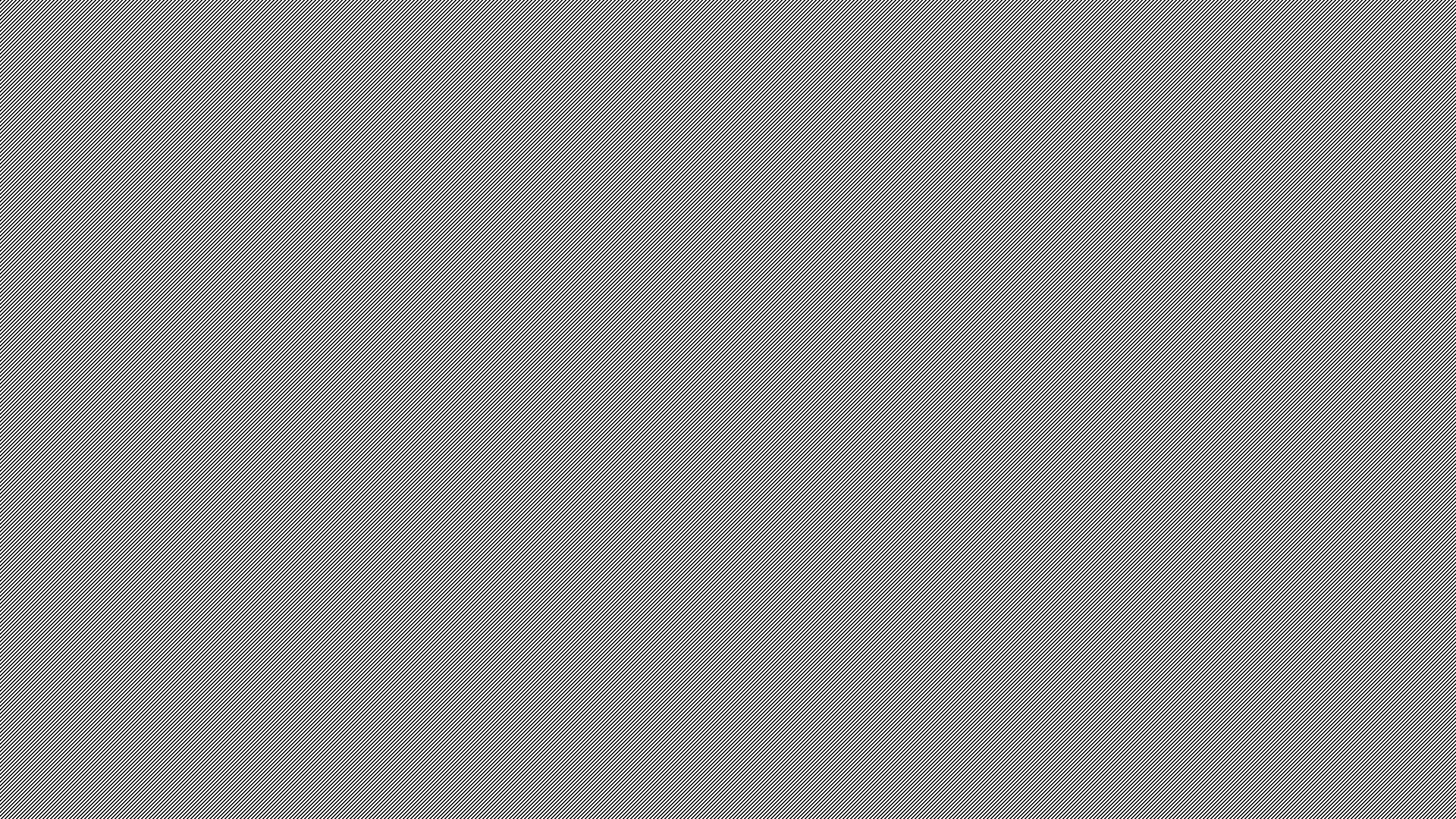 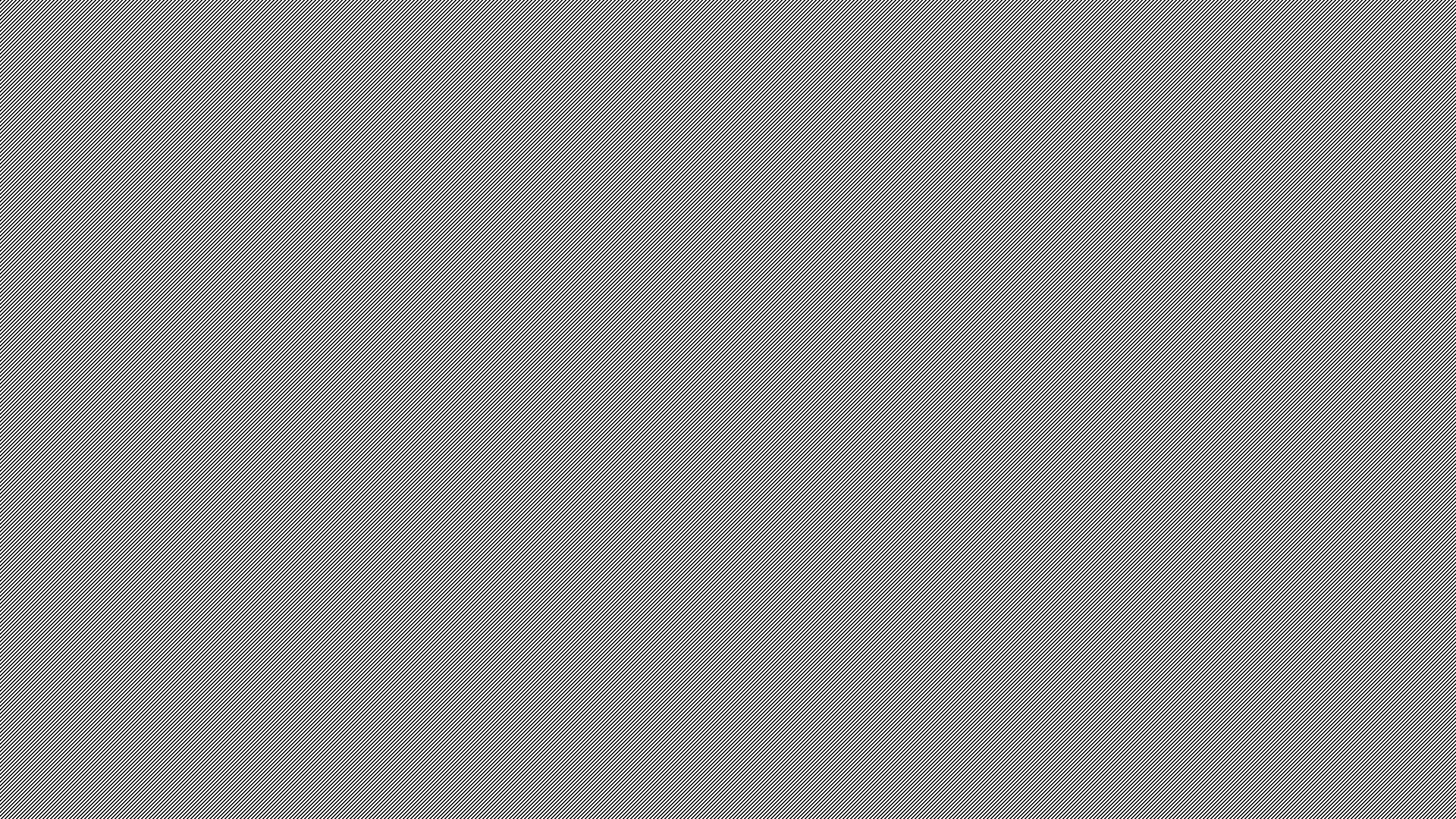 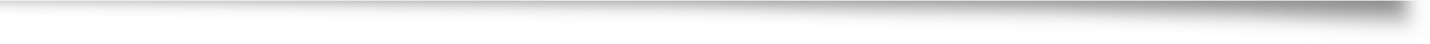 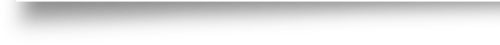 Pédagogies coopératives et histoire-géographie EMC
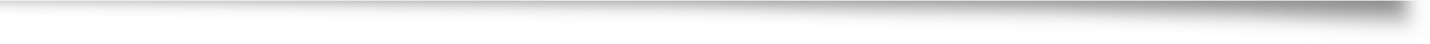 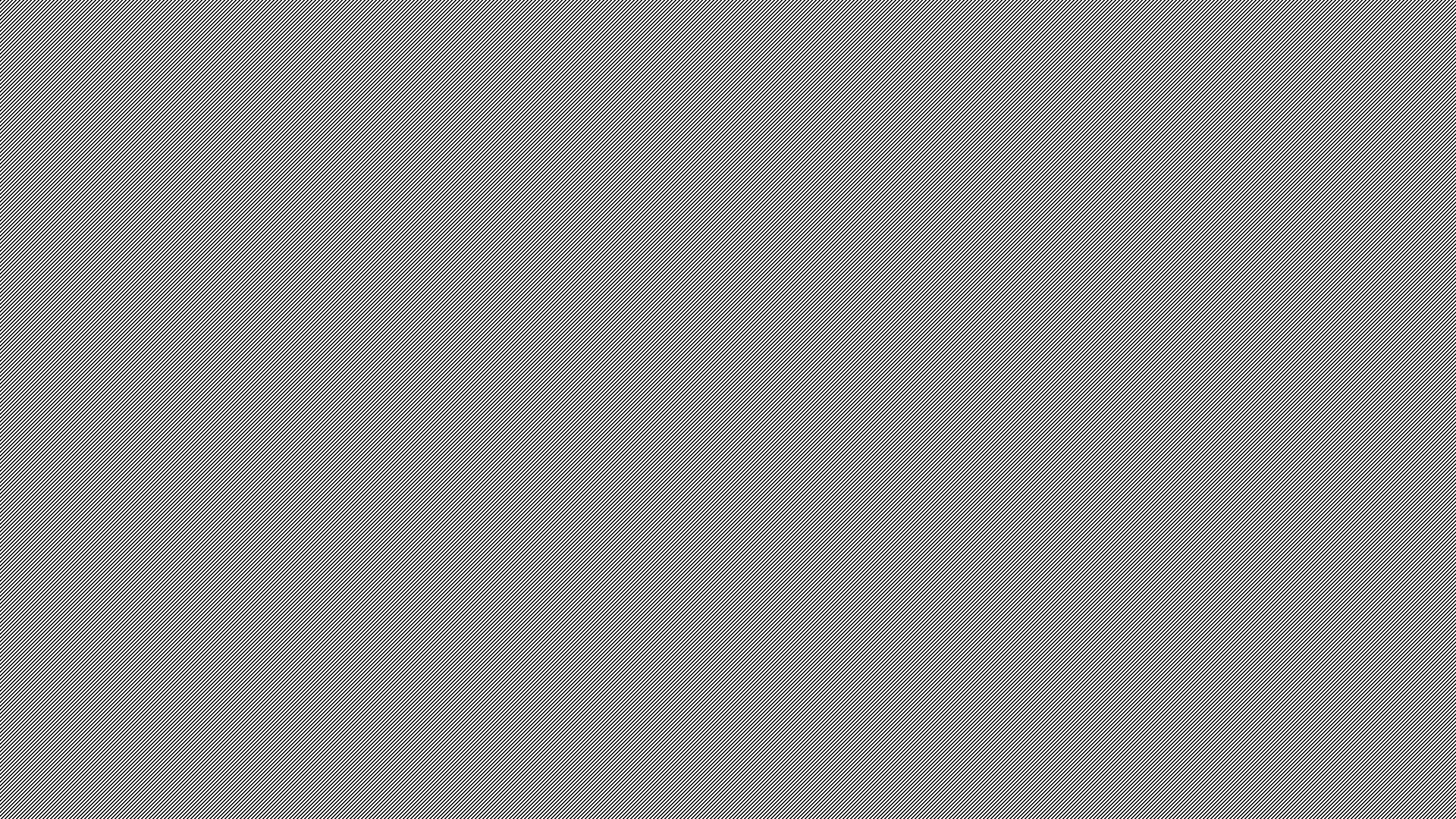 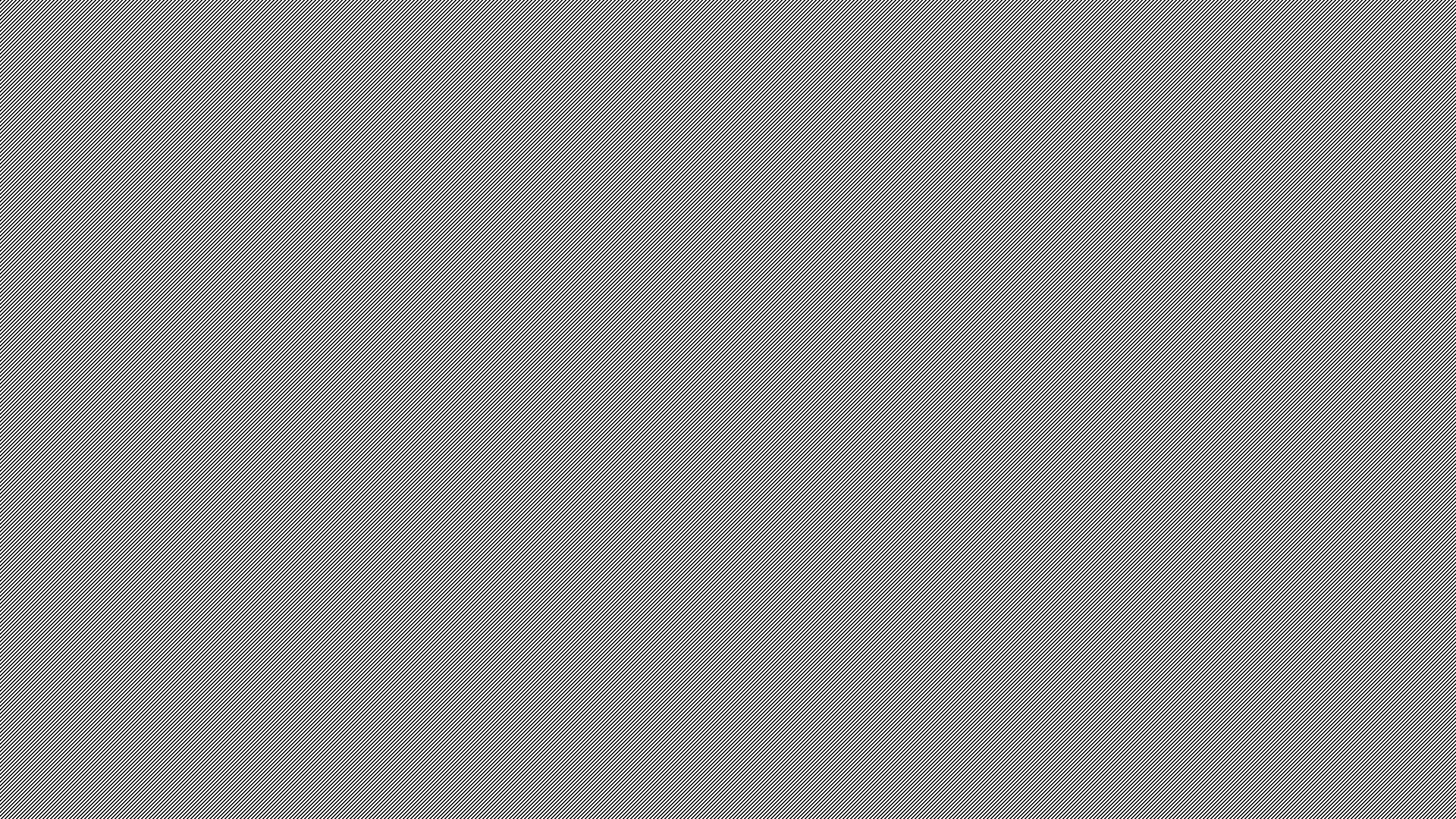 Planning de la première journée du stage
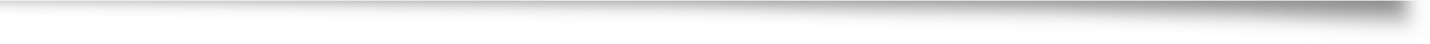 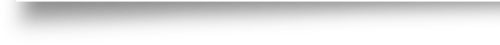 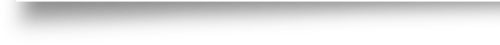 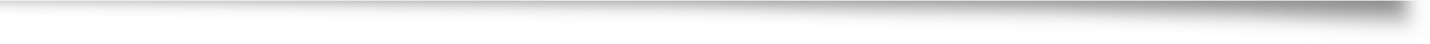 Journée 1
Matin (8h30-12h30)

Présentation du stage et tour de table, informations pratiques. 
Faire entrer tous les élèves dans la coopération
Portraits de pédagogues
Deux outils puissants au service des apprentissages de l’HG-EMC

Pause déjeuner (12h30-13h30)

Après-midi (13h30-16h30)
Quels gestes professionnels ? Quelles postures ?
Faire société dans le laboratoire d’HG-EMC.
Mise en œuvre.
Conseil de coopération du groupe.
Faire entrer les élèves dans la coopération
Faisons un petit jeu.
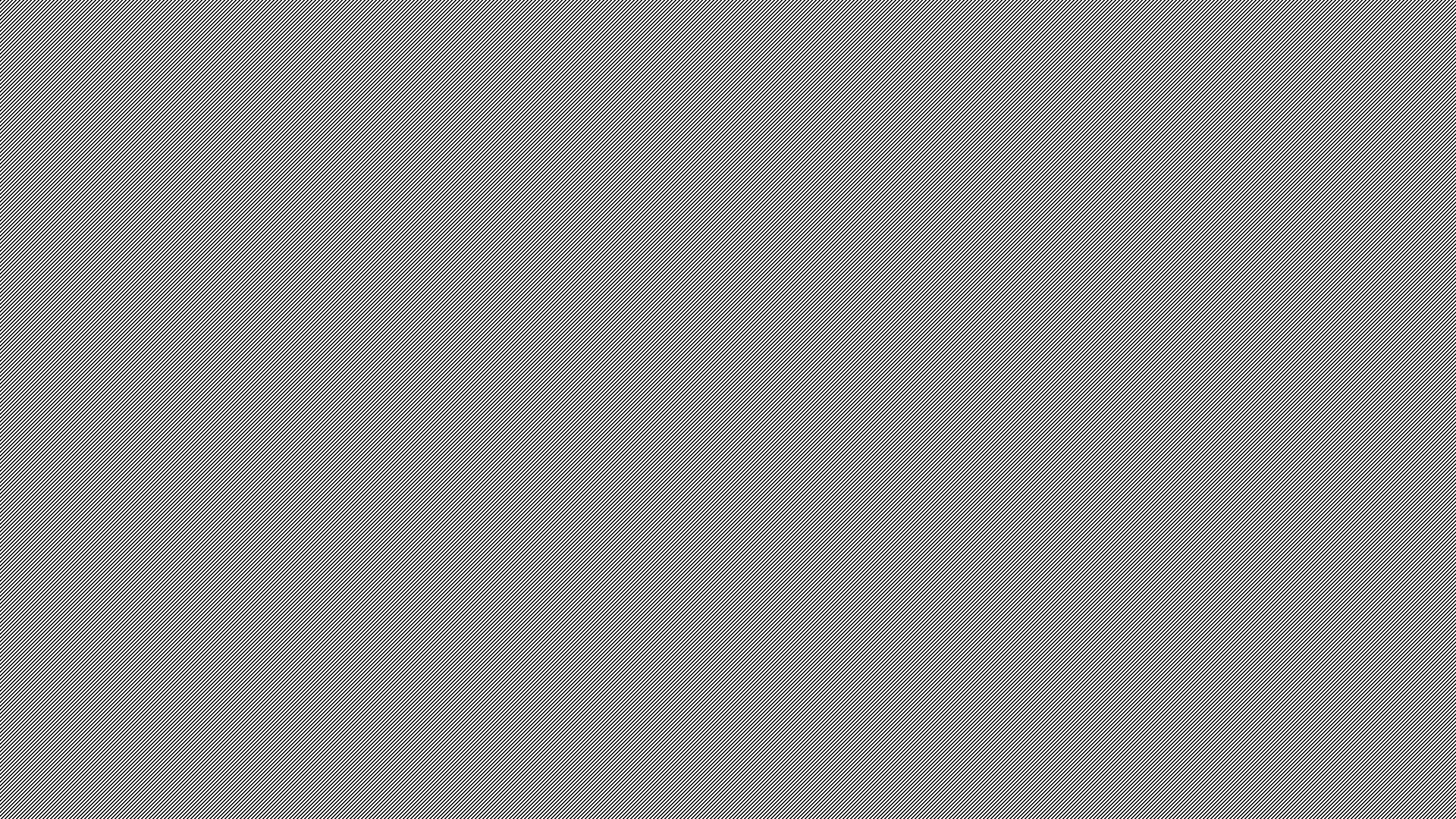 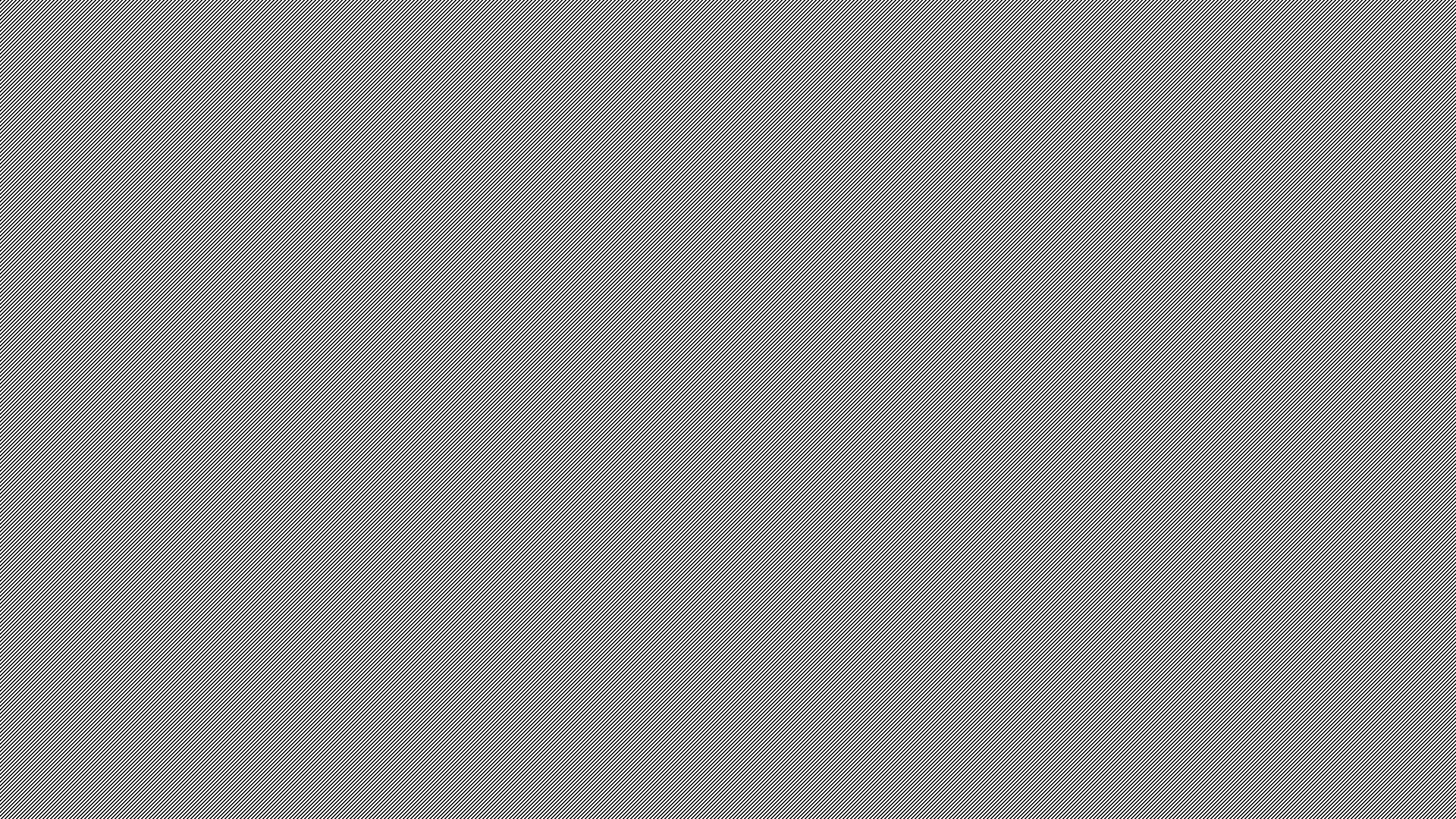 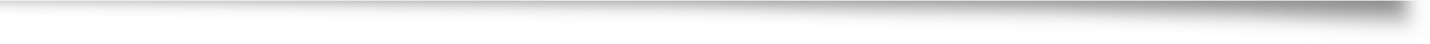 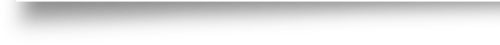 Deux grands pédagogues des pédagogies coopératives
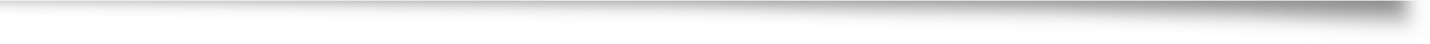 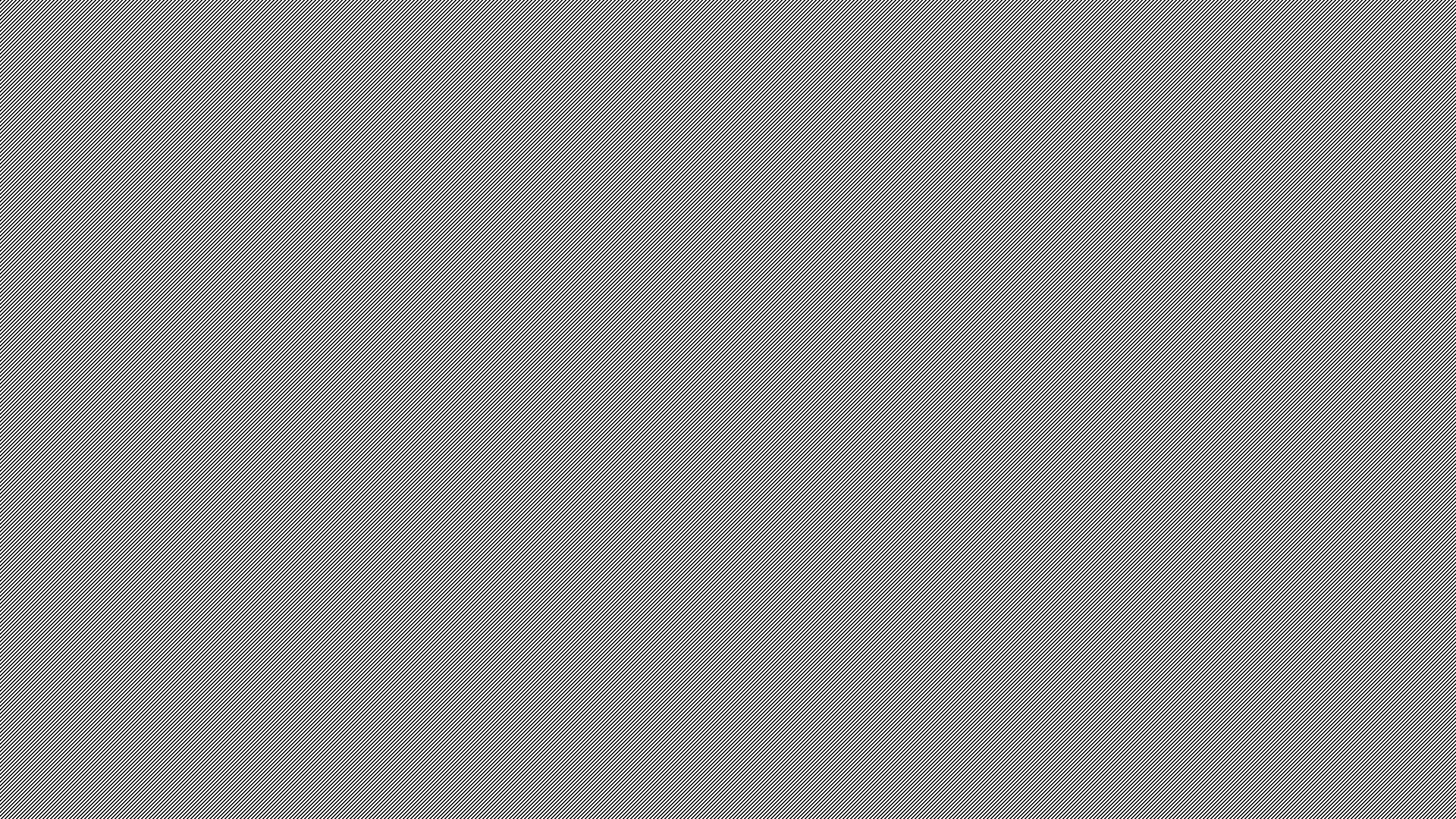 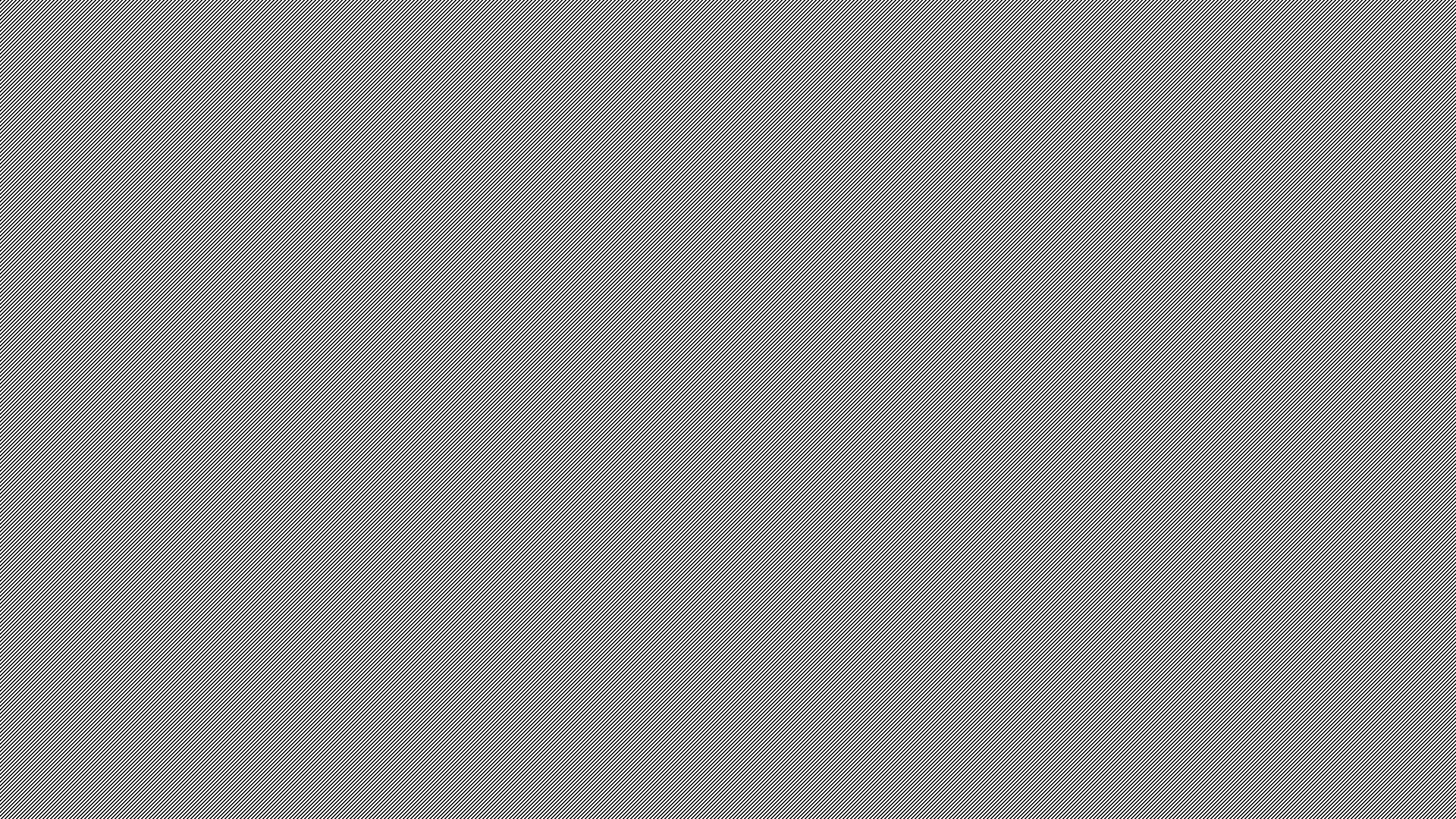 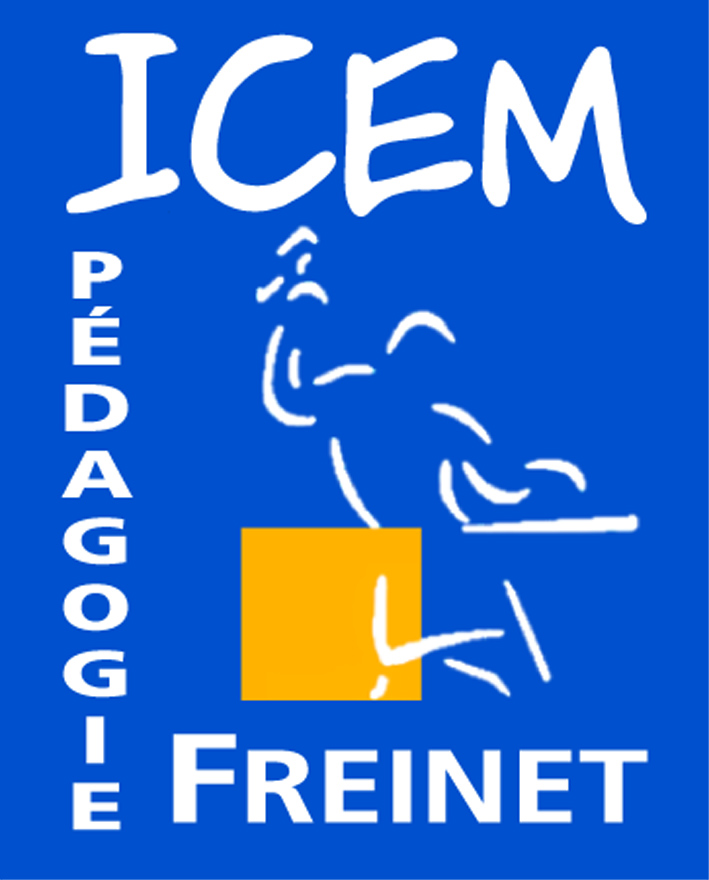 Célestin Freinet (1896-1966)
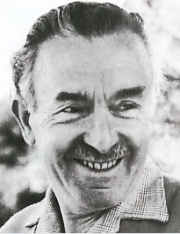 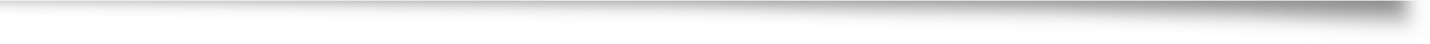 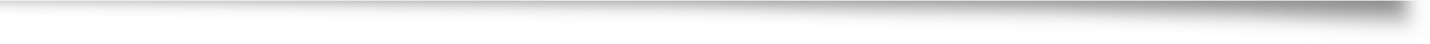 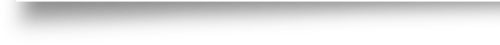 Première Guerre Mondiale
1920: Bar-Sur-Loup
L’Ecole Emancipée
Elise Freinet
1928: Coopérative de l’Enseignement Laïc (CEL) 
1928: St Paul de Vence
L’Educateur prolétarien
ICEM
1966: les Invariants
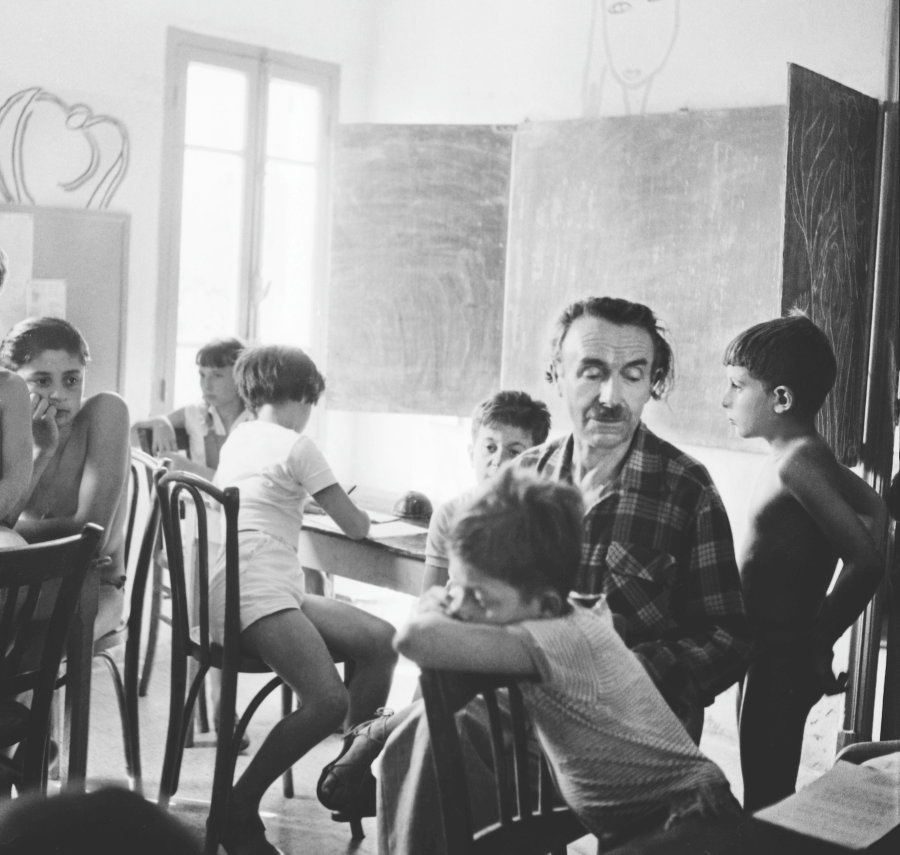 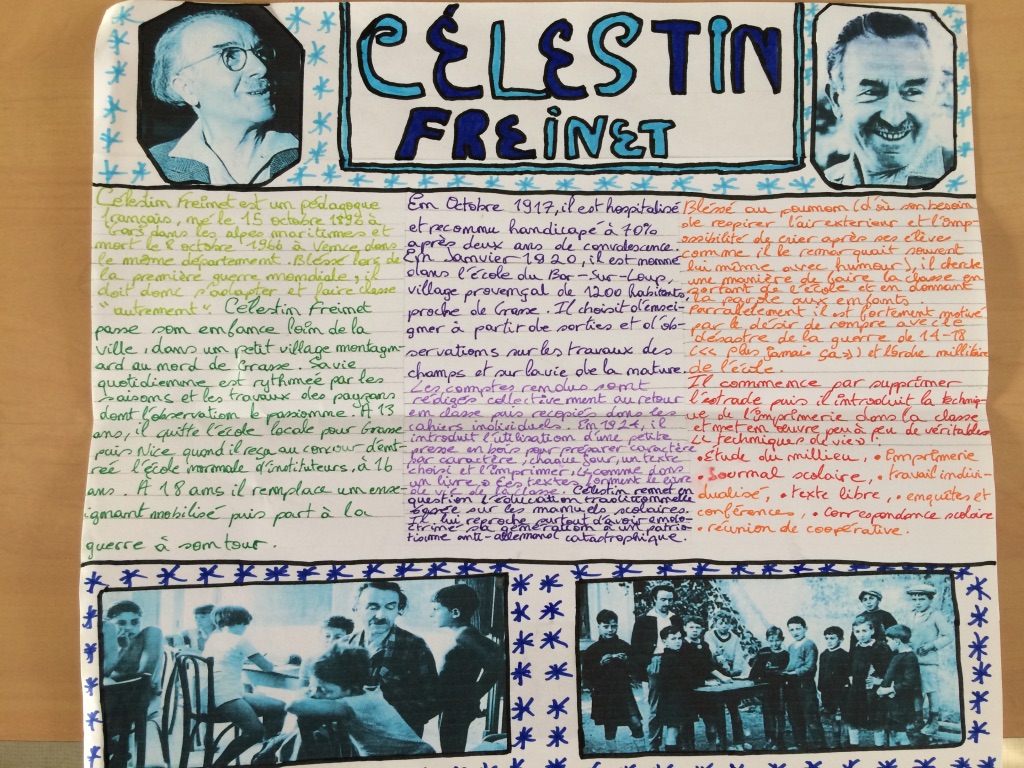 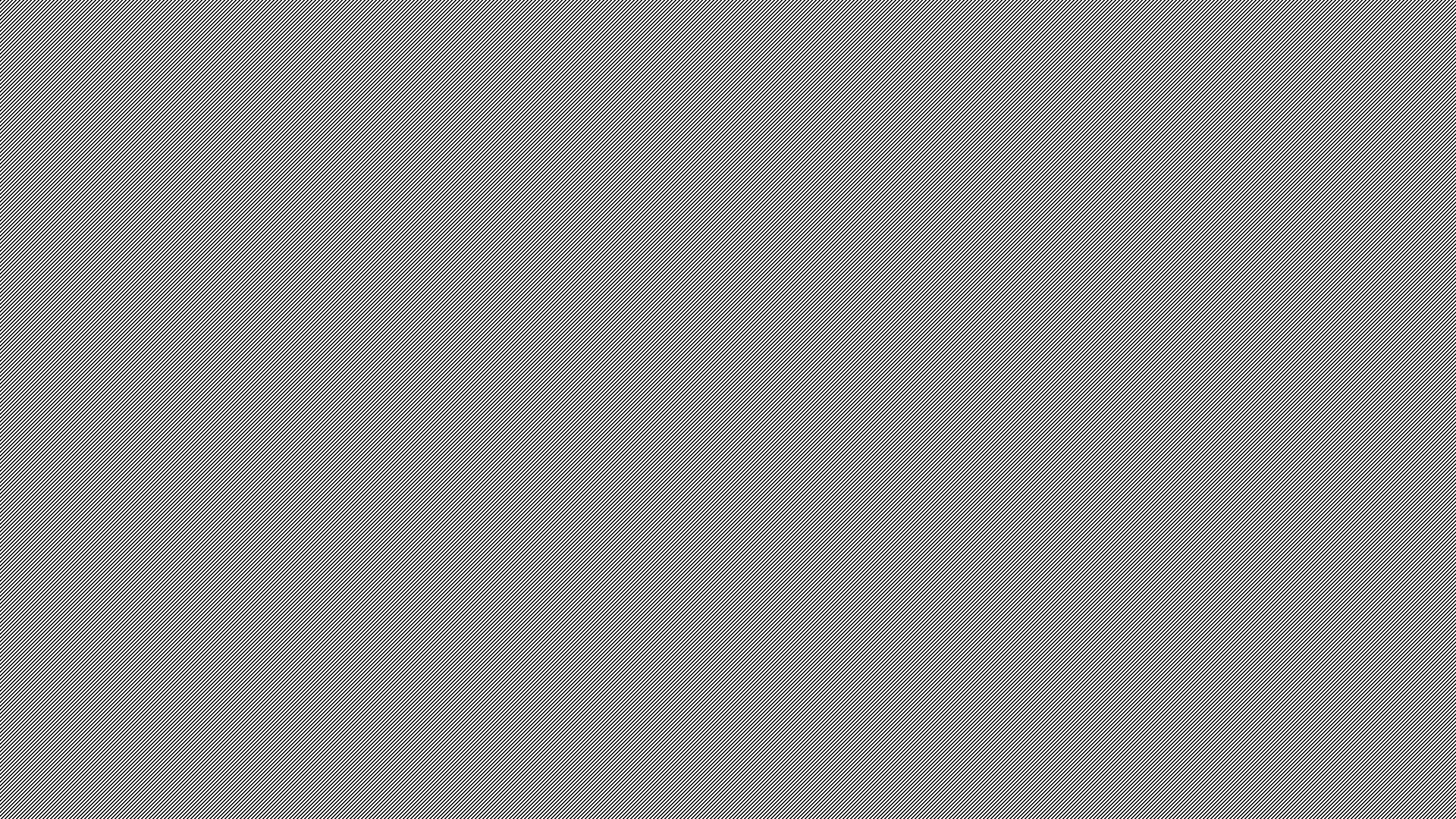 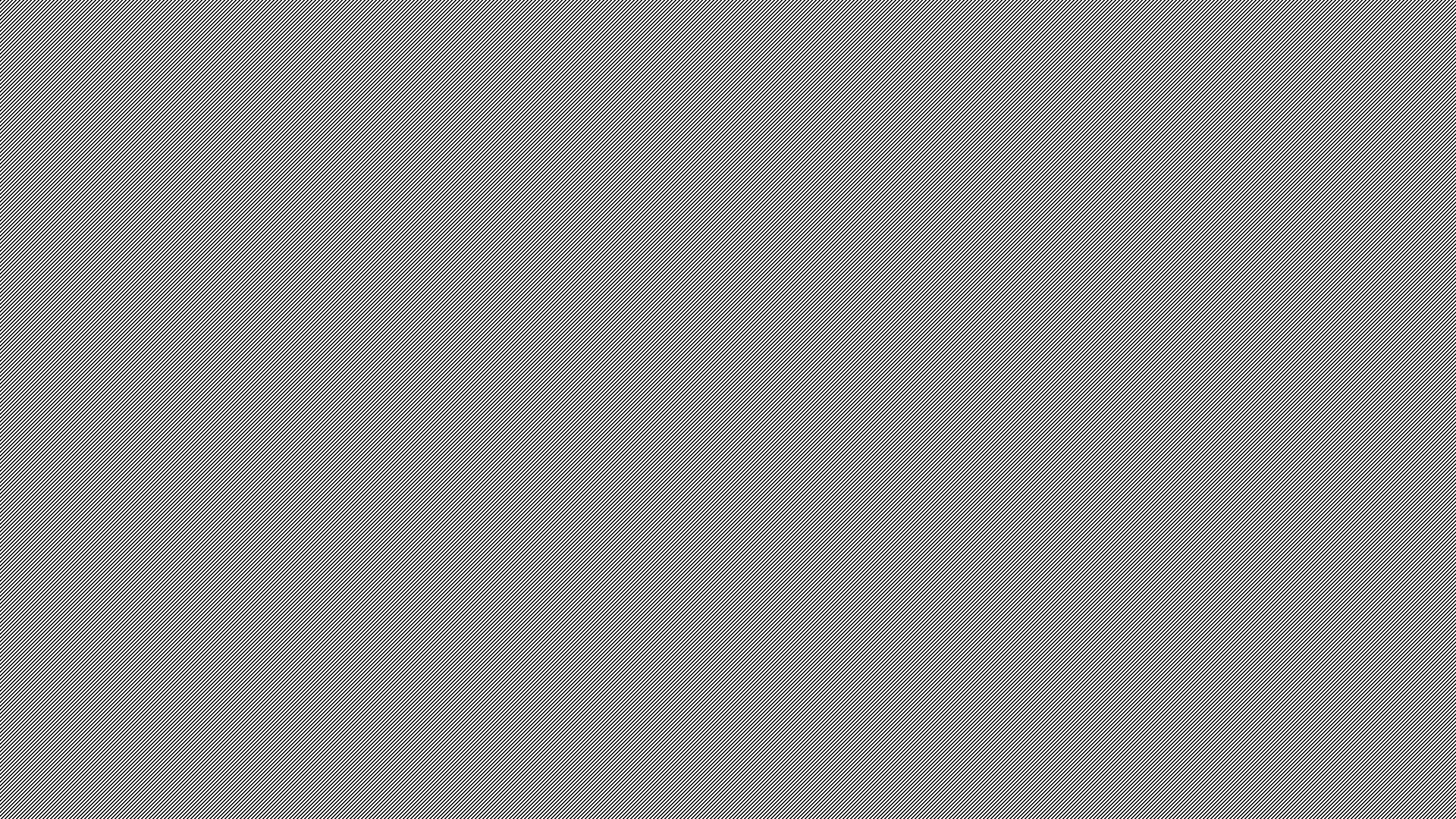 Fernand Oury (1920-1998)
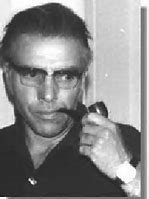 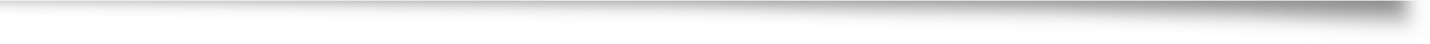 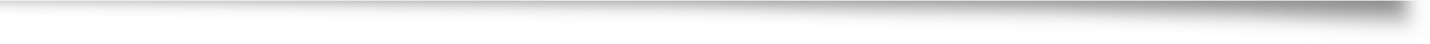 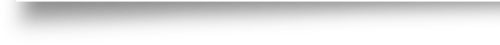 Nanterre.
Judoka.
Professeur des écoles.
Pédagogie institutionnelle.
Raymond Fonvieille.
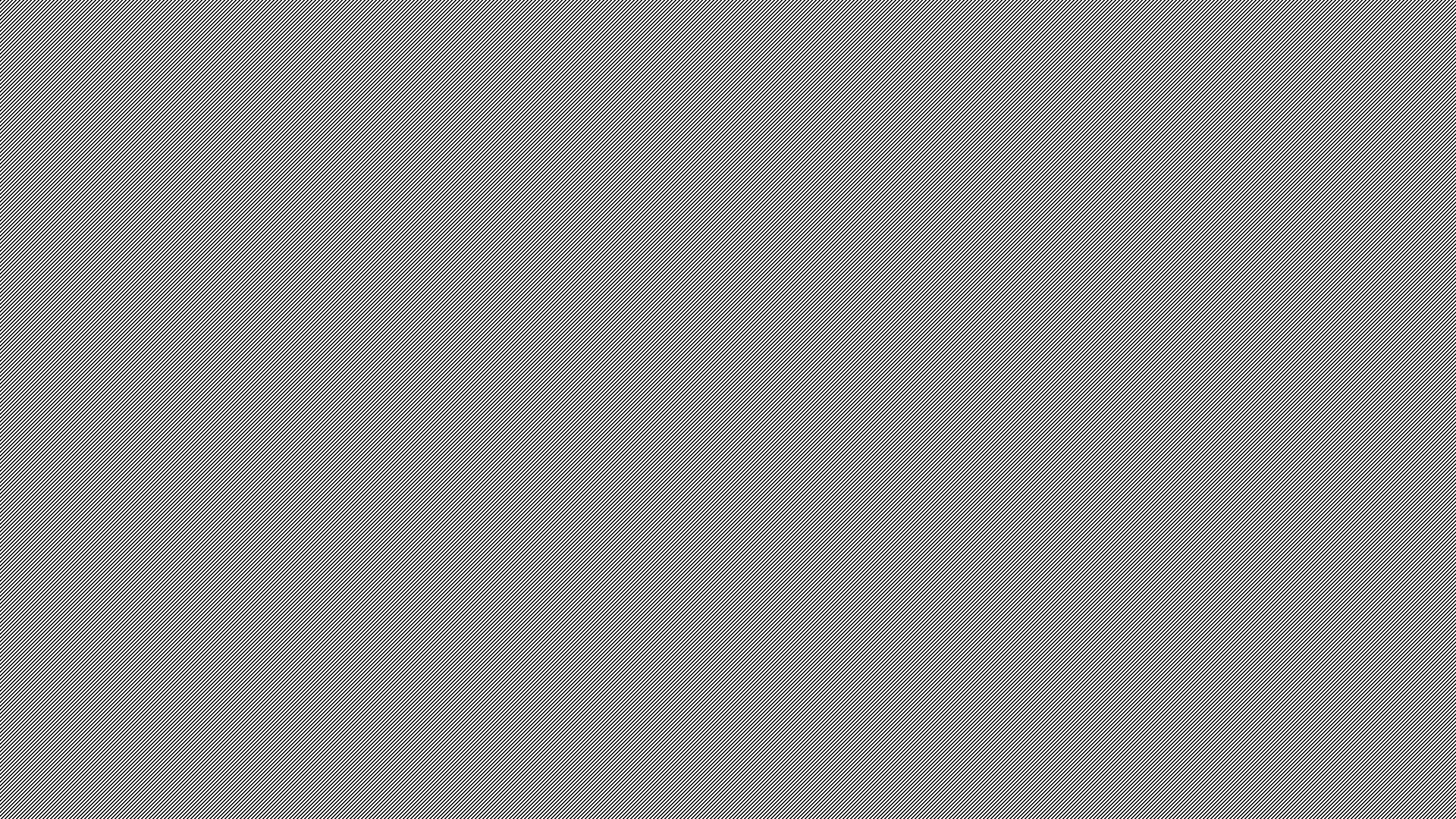 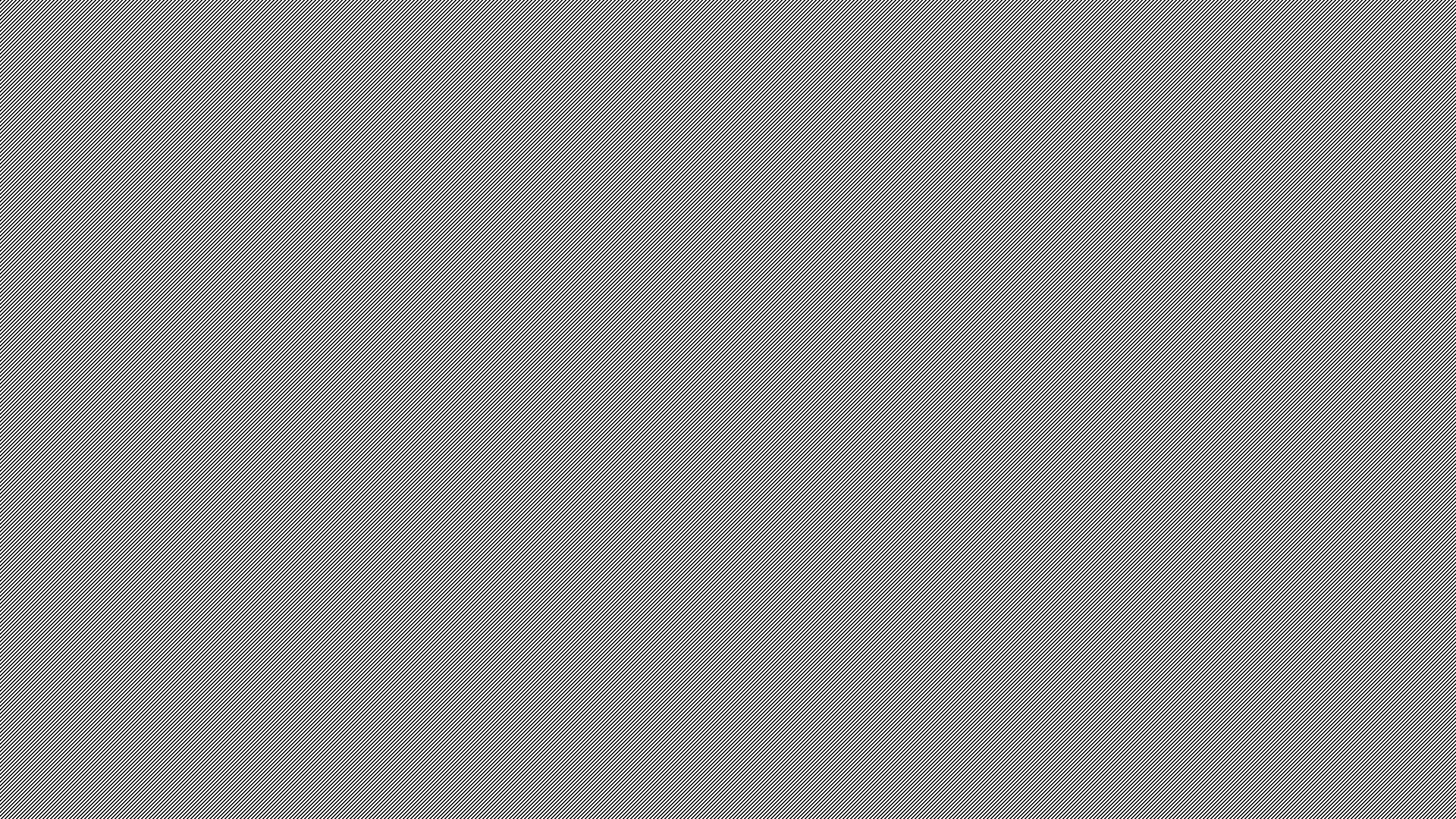 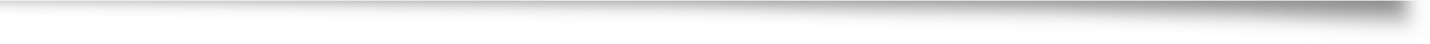 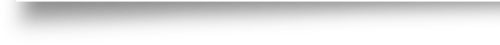 Un problème : l’HG.
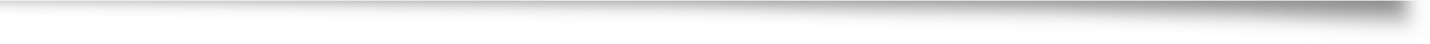 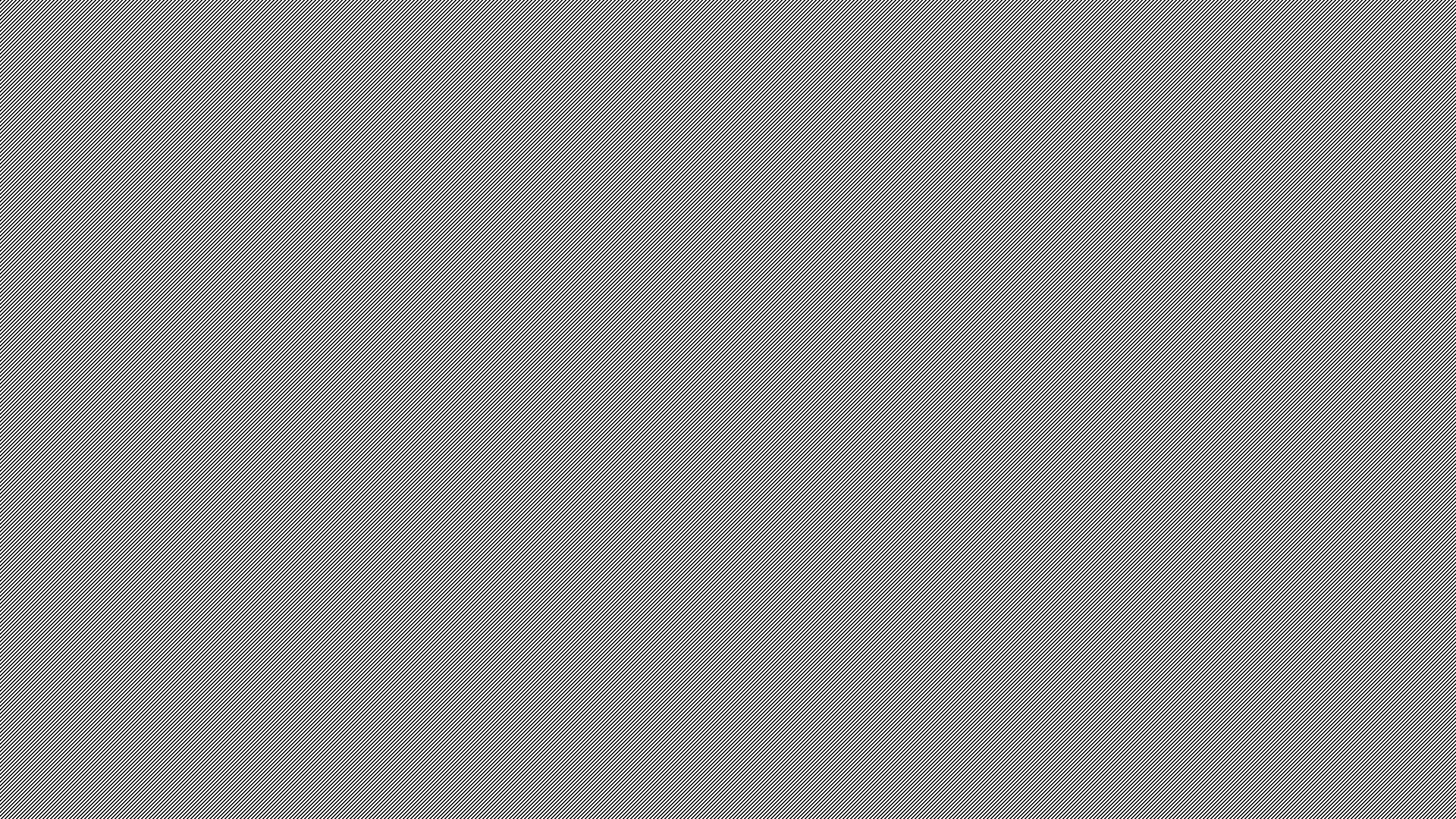 Alors pourquoi ?
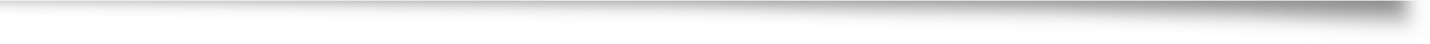 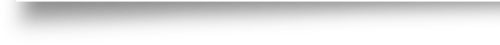 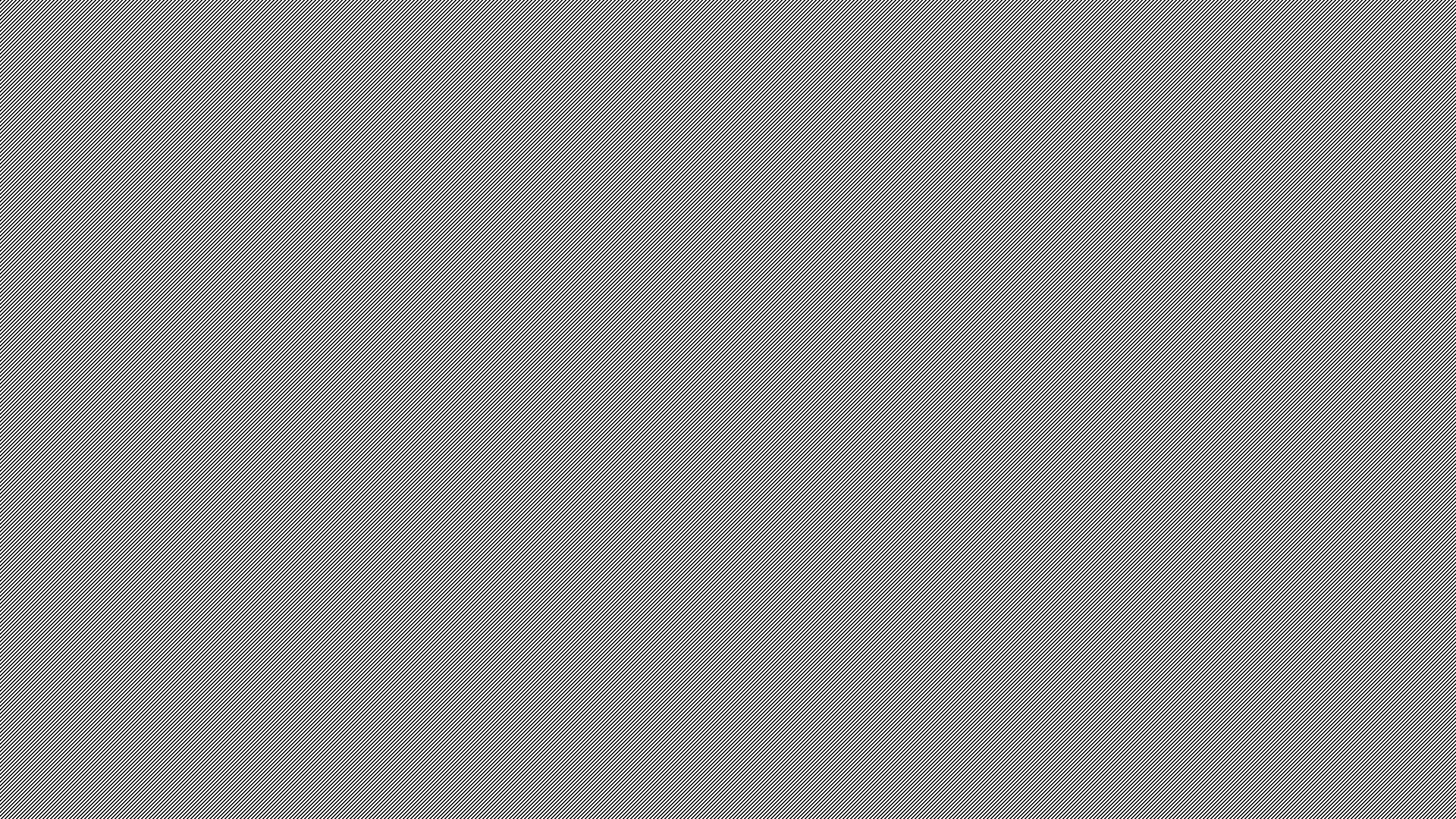 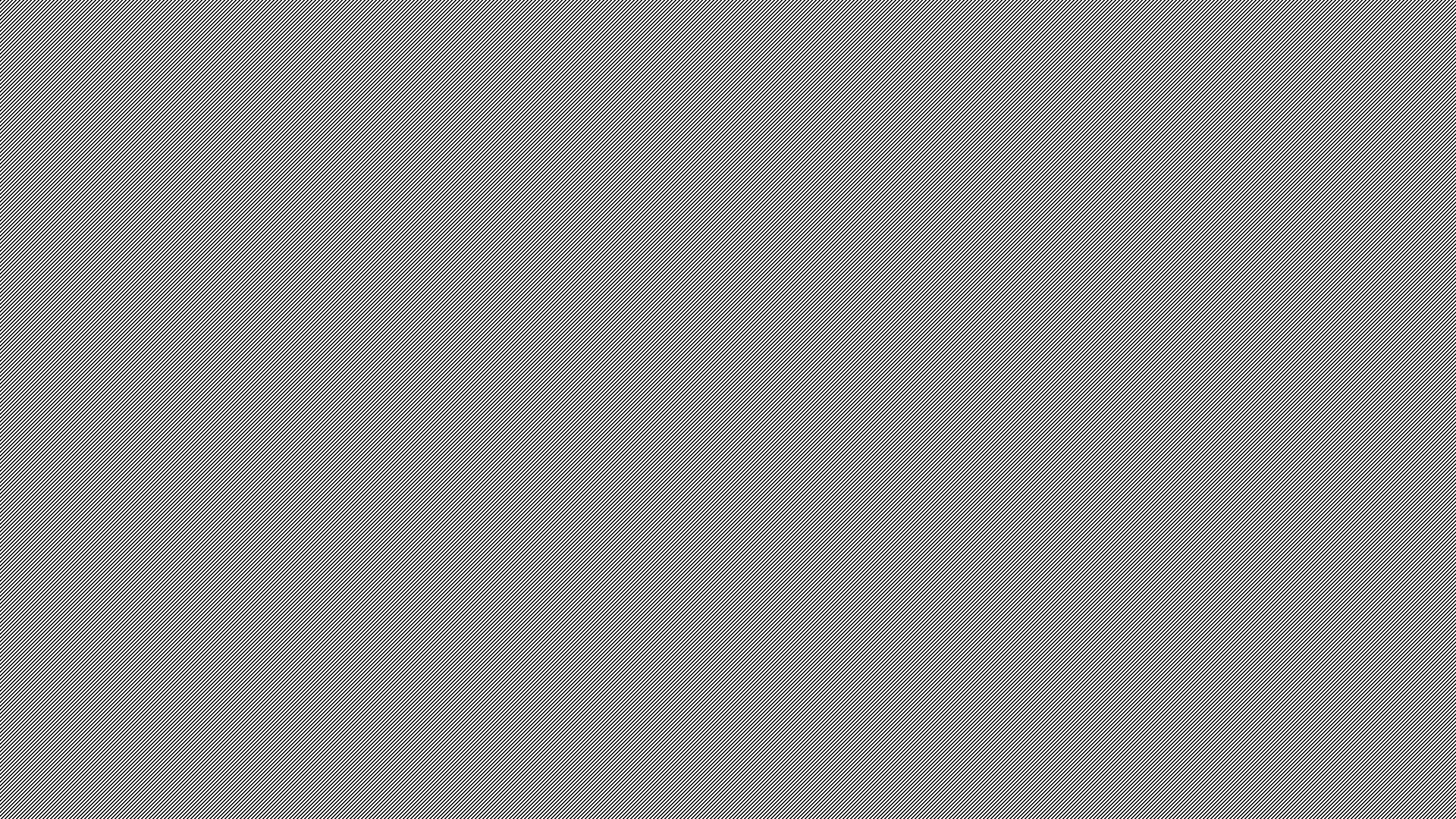 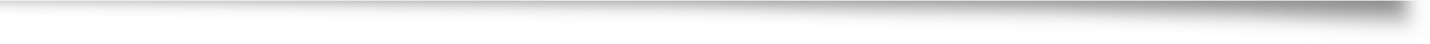 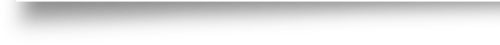 Deux outils au service des apprentissages de l’HG-EMC
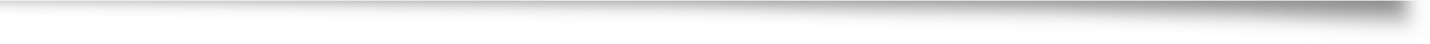 LES OBJECTIFS
Concourir à la réalisation des enjeux de l’enseignement de l’HG.
Faire progresser et réussir tous les élèves.
Former le citoyen dans  l’idée de faire société.
En histoire :
→ Mettre les élèves dans les pratiques langagières de la discipline : expliquer, conceptualiser, périodiser, problématiser
→ Travailler la compréhension 
→ Développer l’autonomie, l’organisation et la coopération.
LES OBJECTIFS
Concourir à la réalisation des enjeux de l’enseignement de l’HG.
Faire progresser et réussir tous les élèves.
Former le citoyen dans  l’idée de faire société.
En géographie :
→ Mettre les élèves dans les pratiques langagières de la discipline : expliquer, conceptualiser, catégoriser, problématiser, hiérarchiser 
→ Travailler la compréhension 
→ Mettre en situation de haute tension intellectuelle.
→ Développer l’autonomie, l’organisation et la coopération.
LES OBJECTIFS
Concourir à la réalisation des enjeux de l’enseignement de l’HG.
Faire progresser et réussir tous les élèves.
Former le citoyen dans  l’idée de faire société.
En EMC :
→ Pratiquer la citoyenneté par le débat.
→ Vivre des temps d’organisation en société “apprenante”.
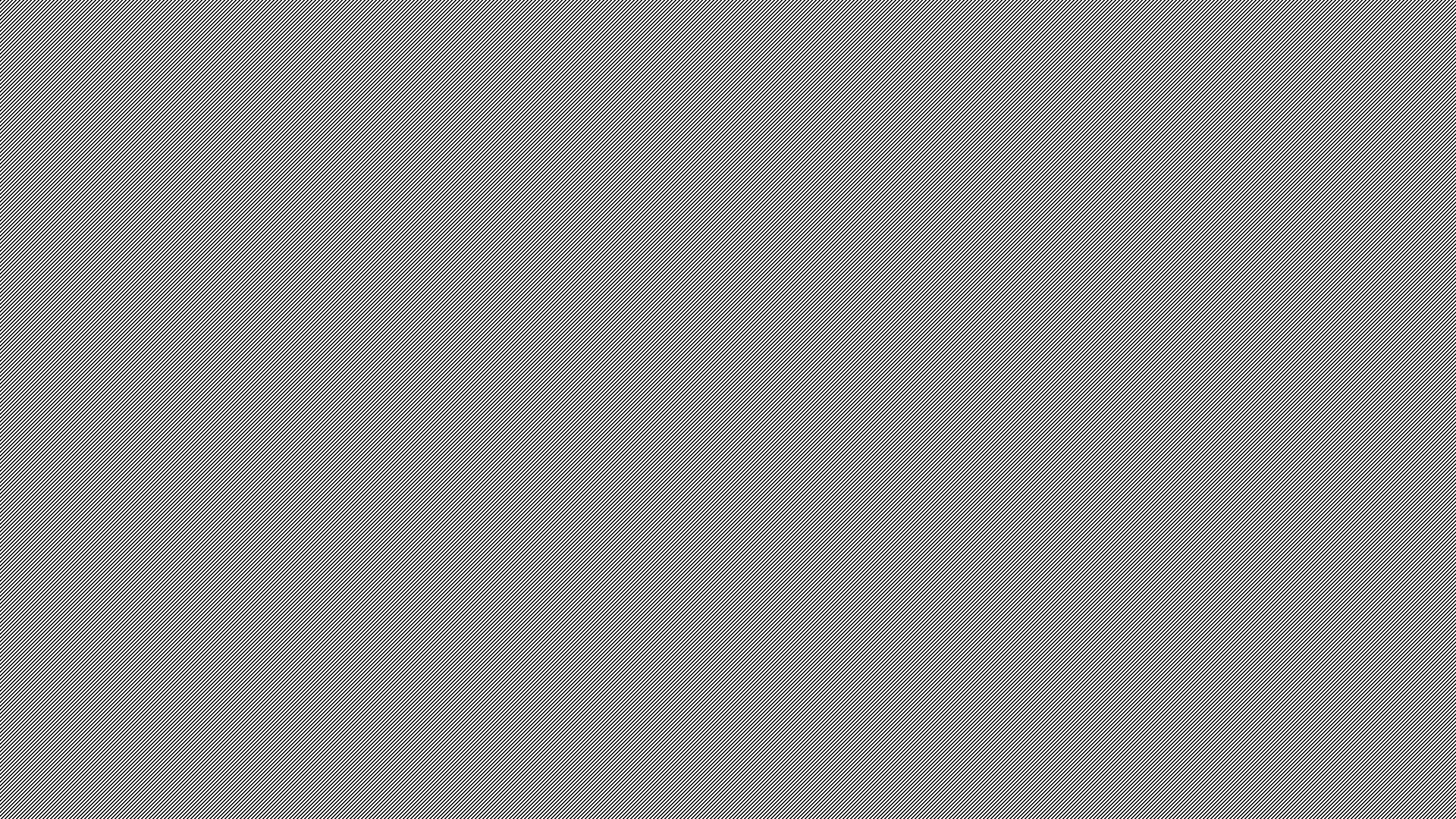 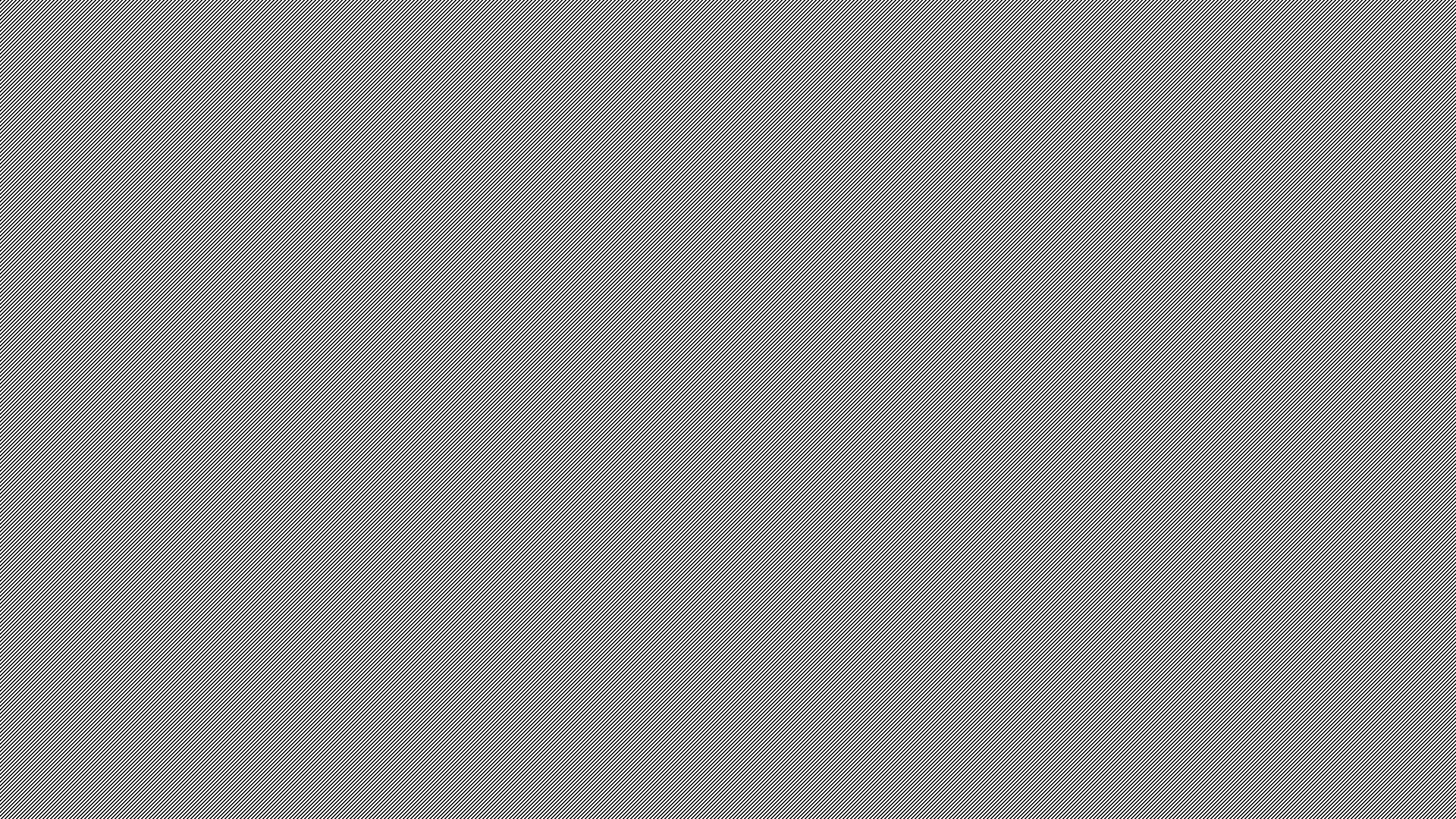 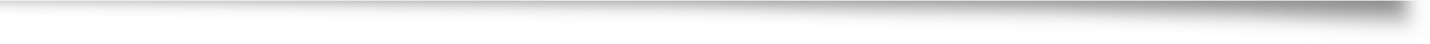 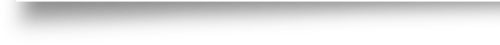 DES RESULTATS CONCRETS
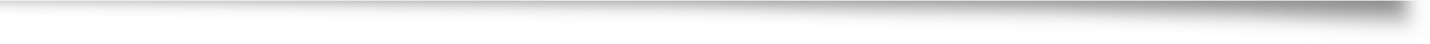 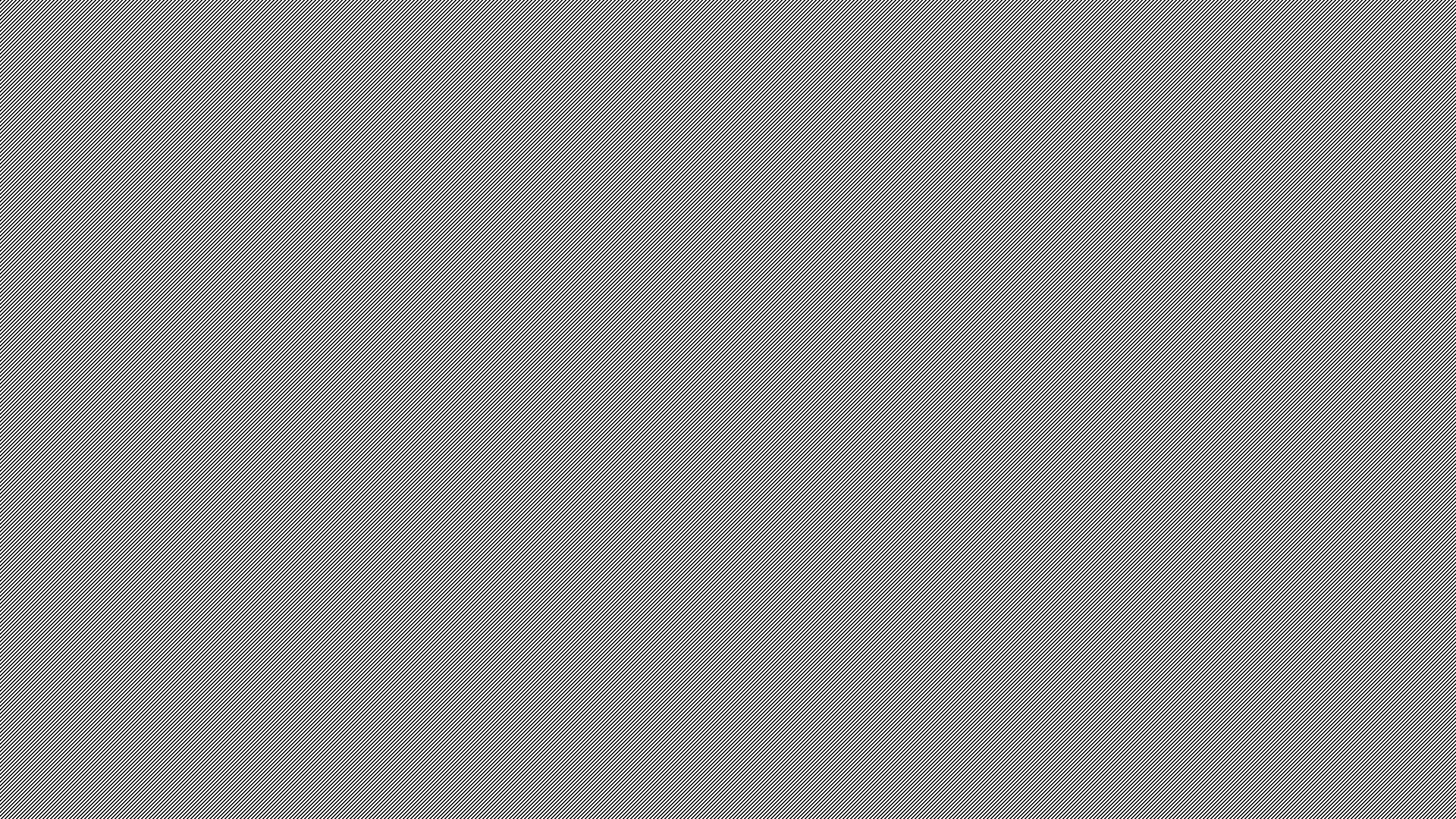 QU'EST CE QUE C'EST ?
Les plans de travail
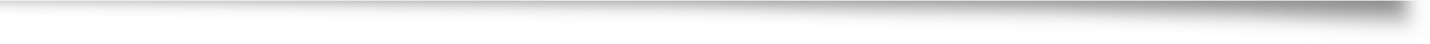 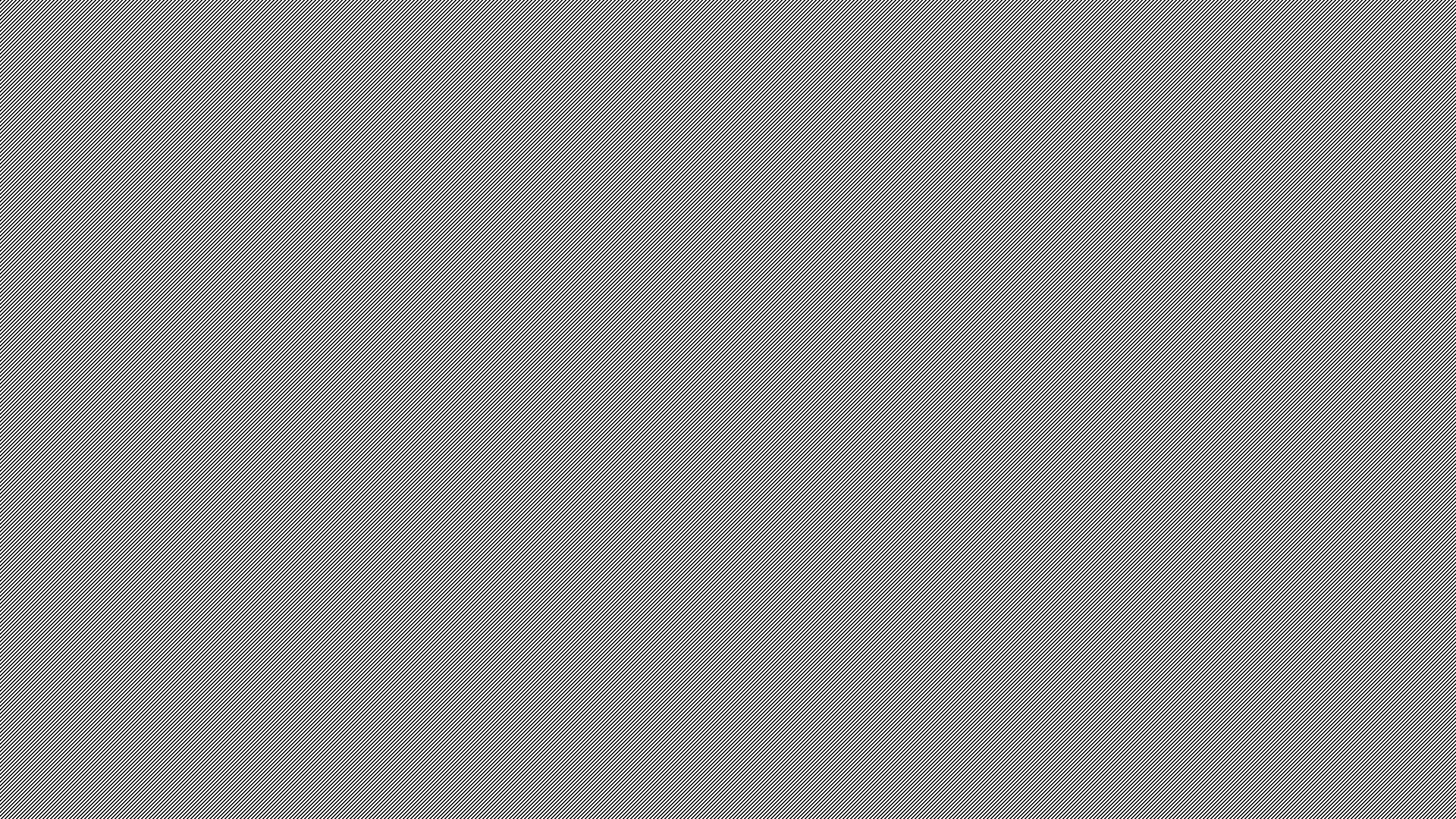 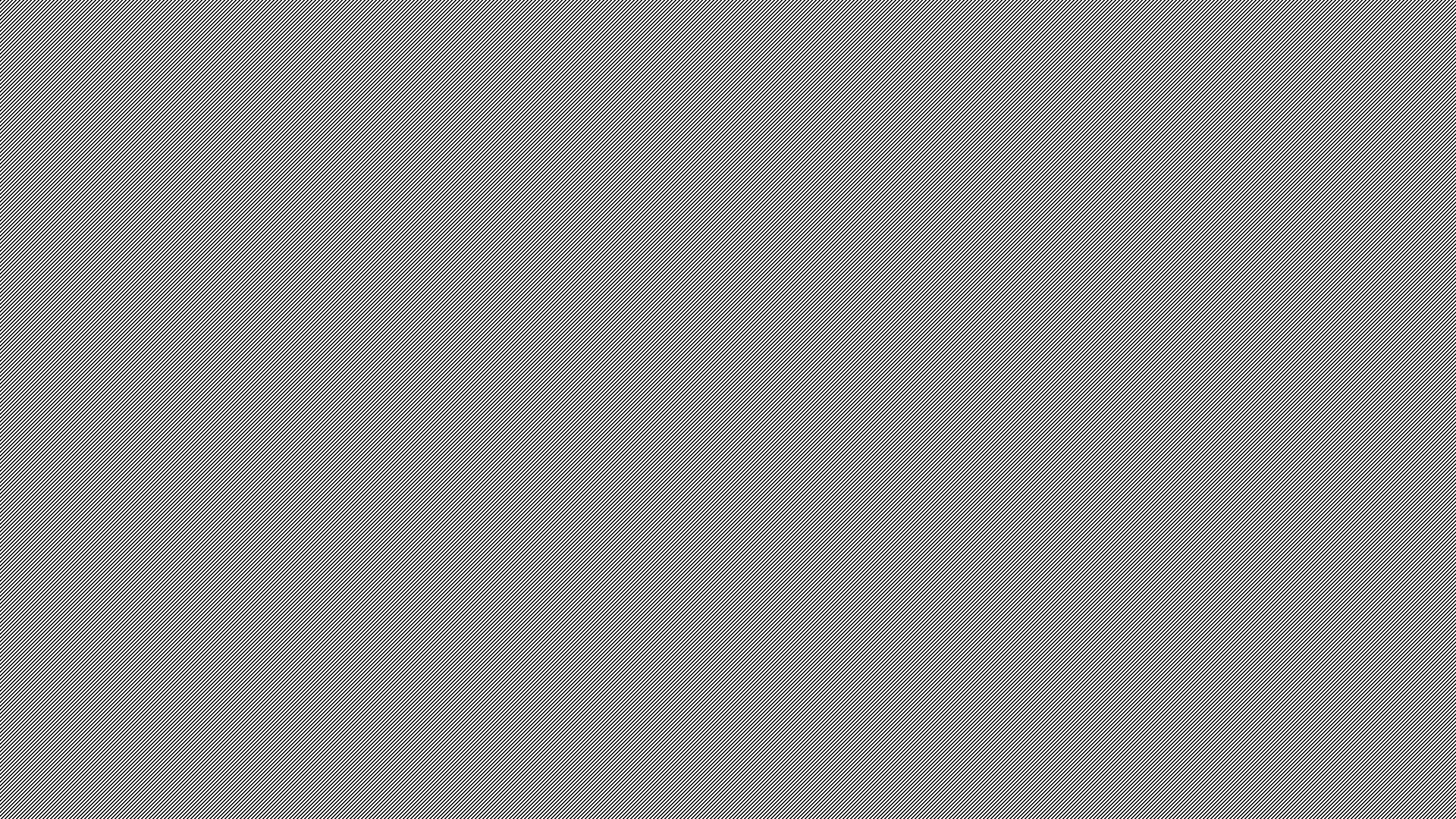 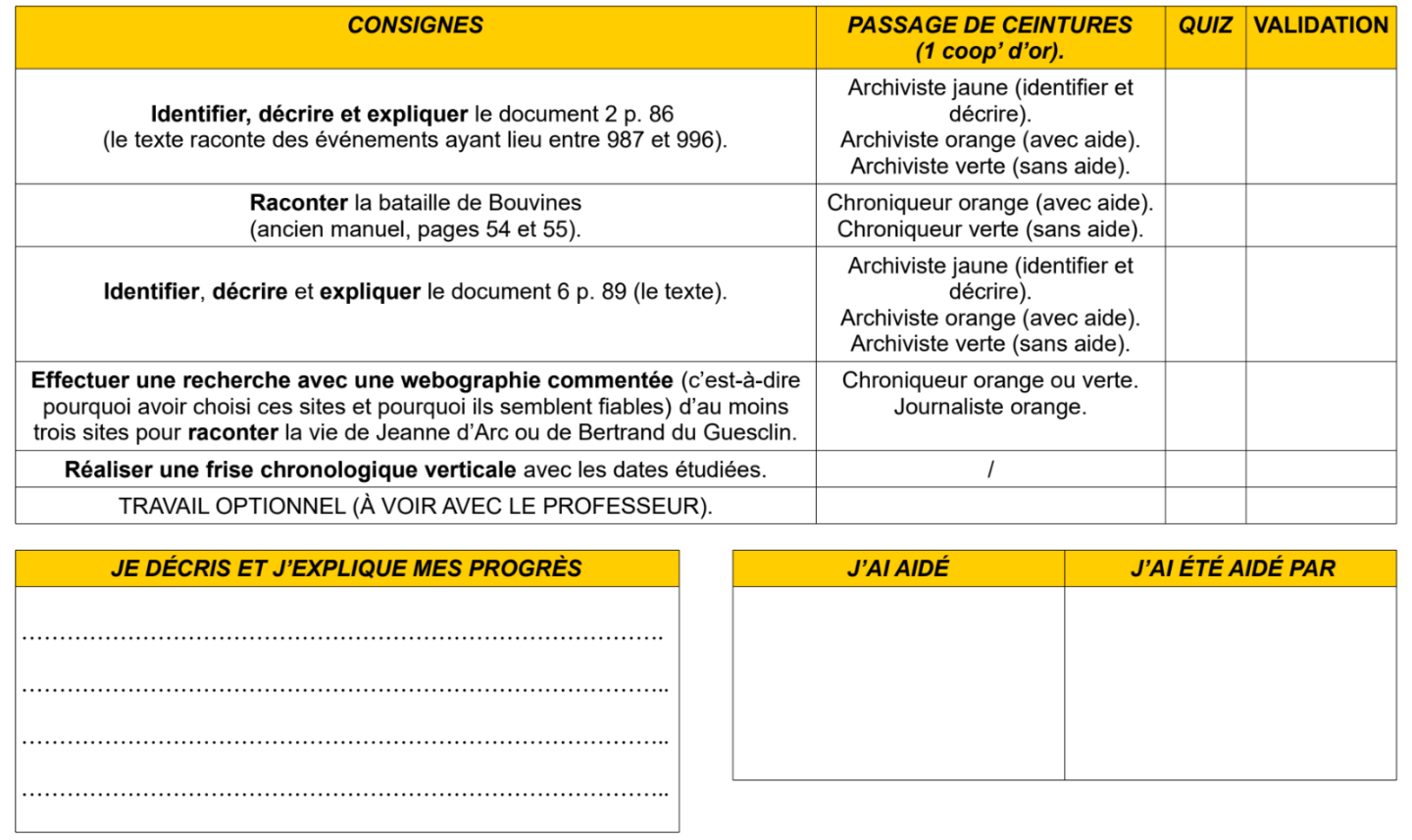 Les plans de travail
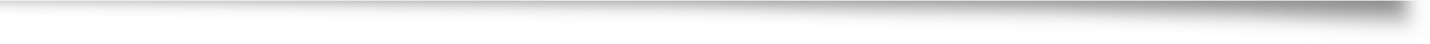 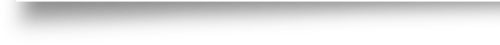 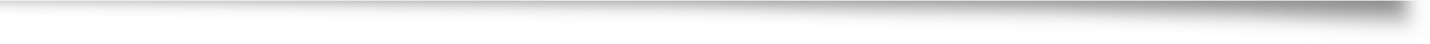 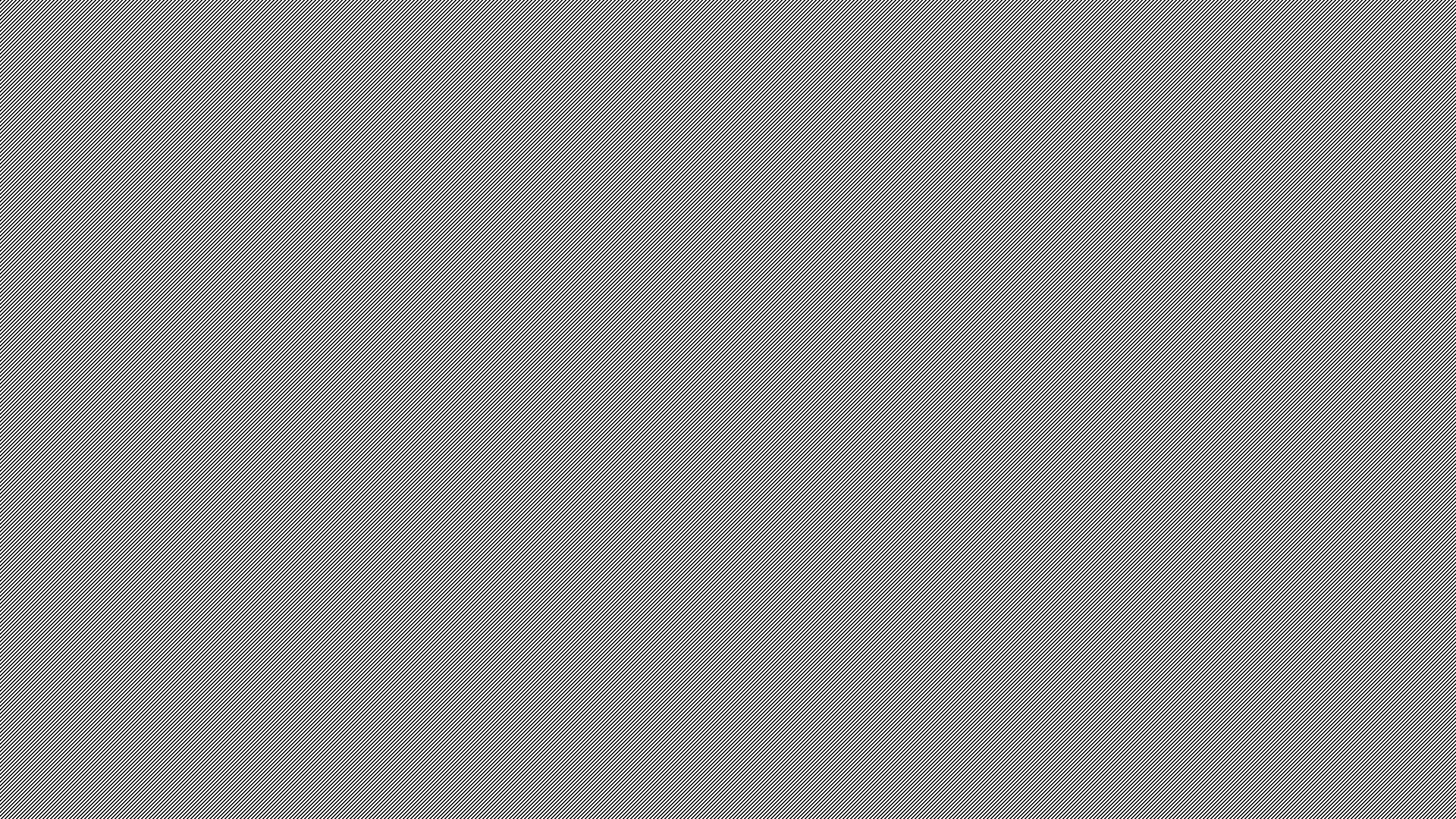 LES PLANS DE TRAVAIL
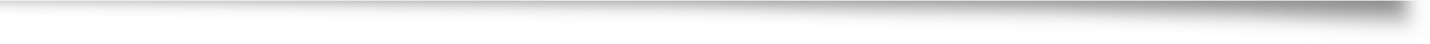 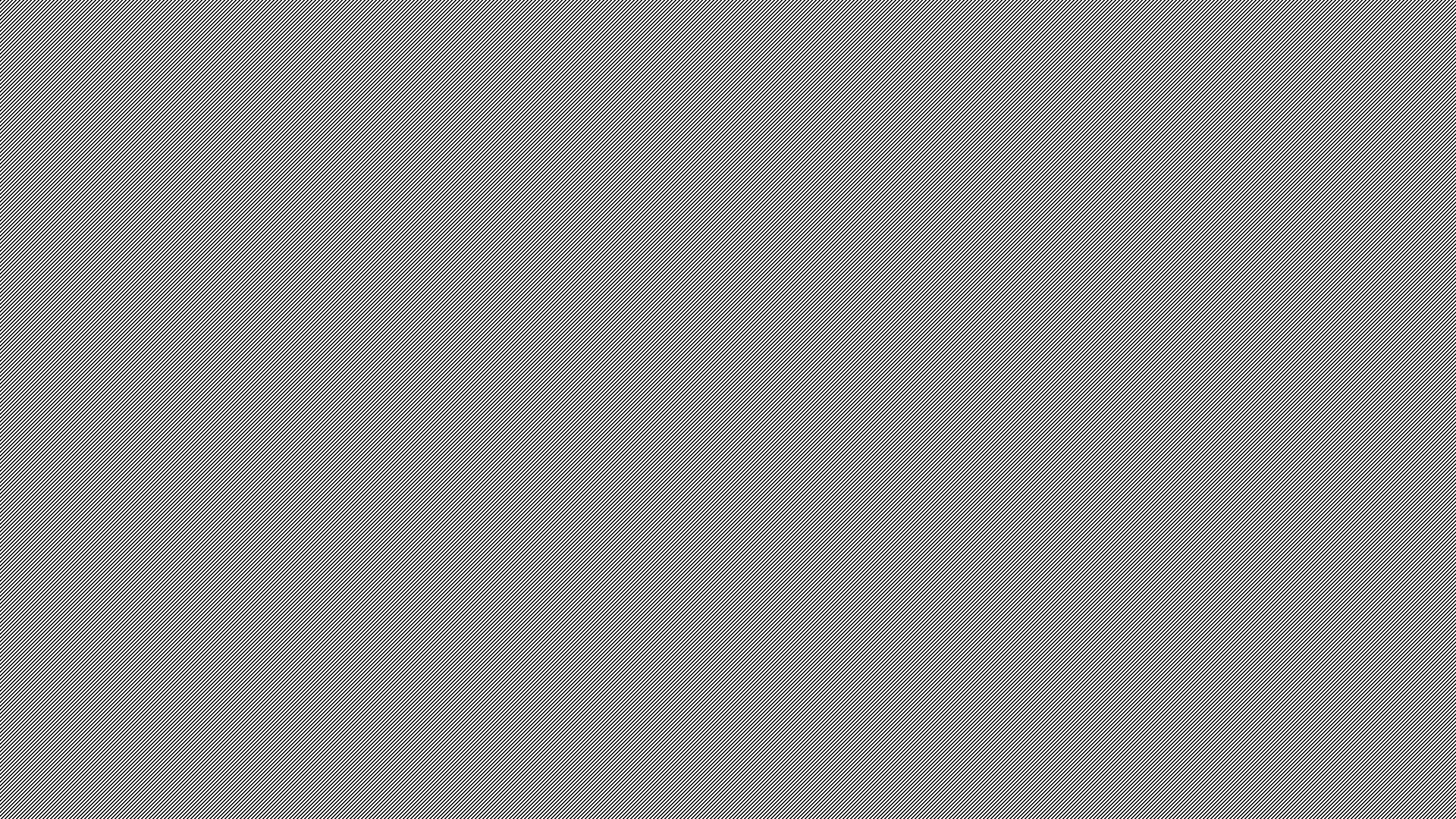 LES PLANS DE TRAVAIL
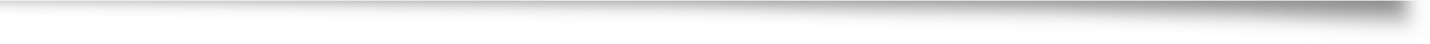 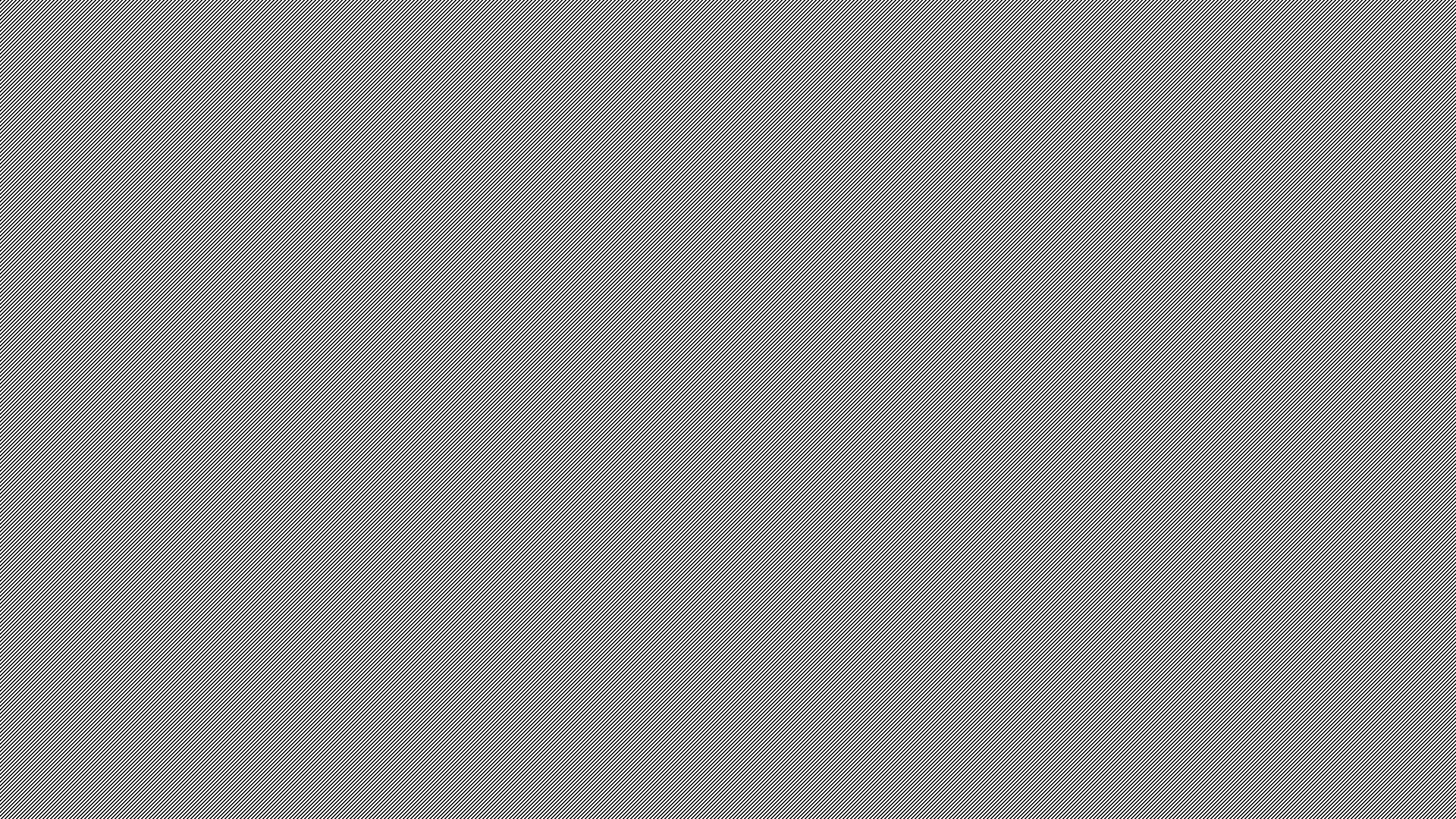 Ces trois possibilités ne fonctionnent ni ne se planifient de la même façon.
LES PLANS DE TRAVAIL
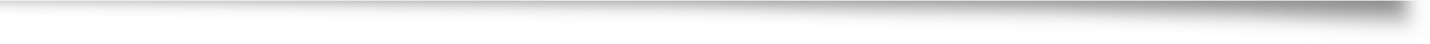 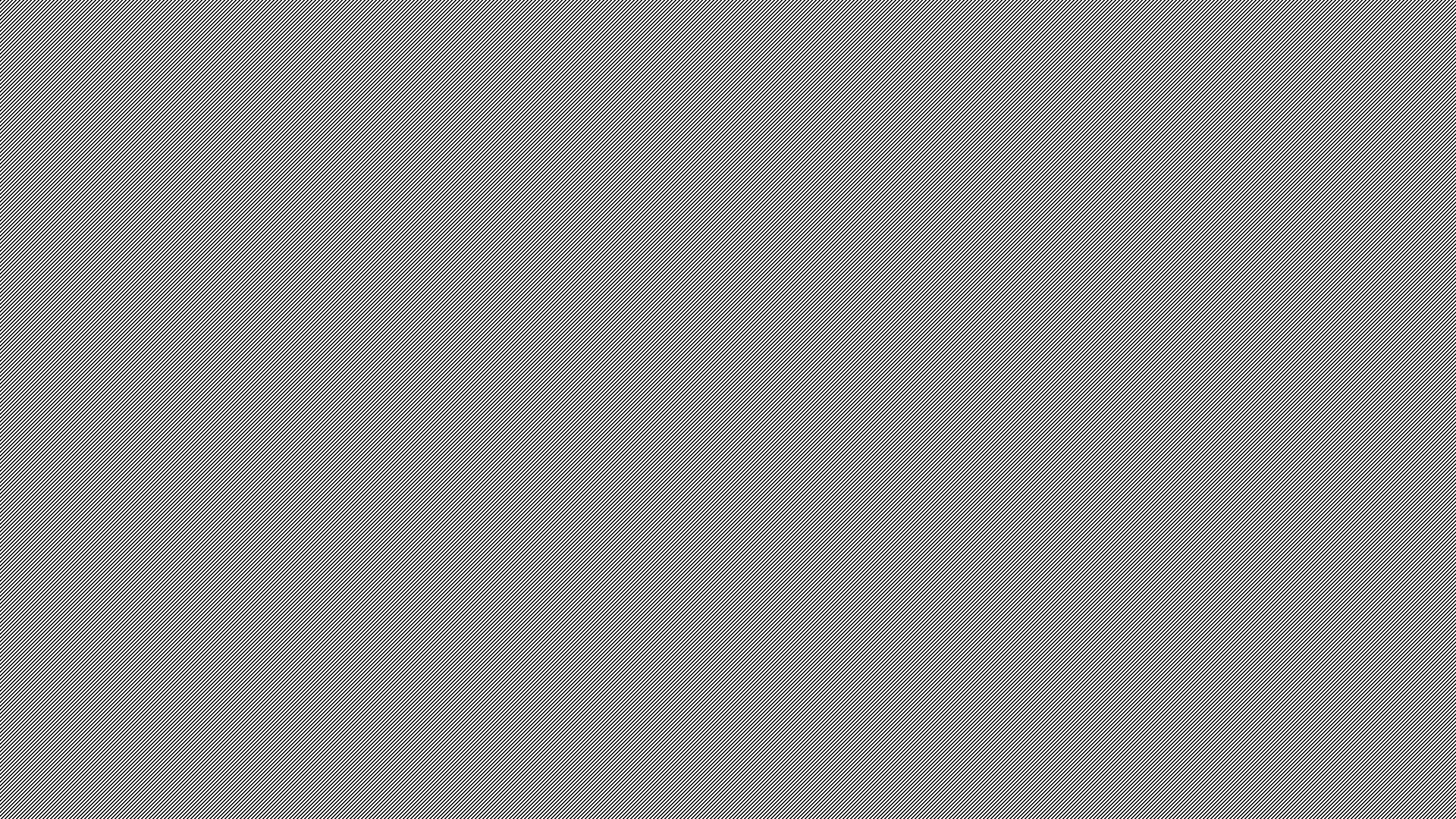 LES PLANS DE TRAVAIL
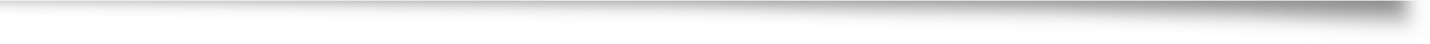 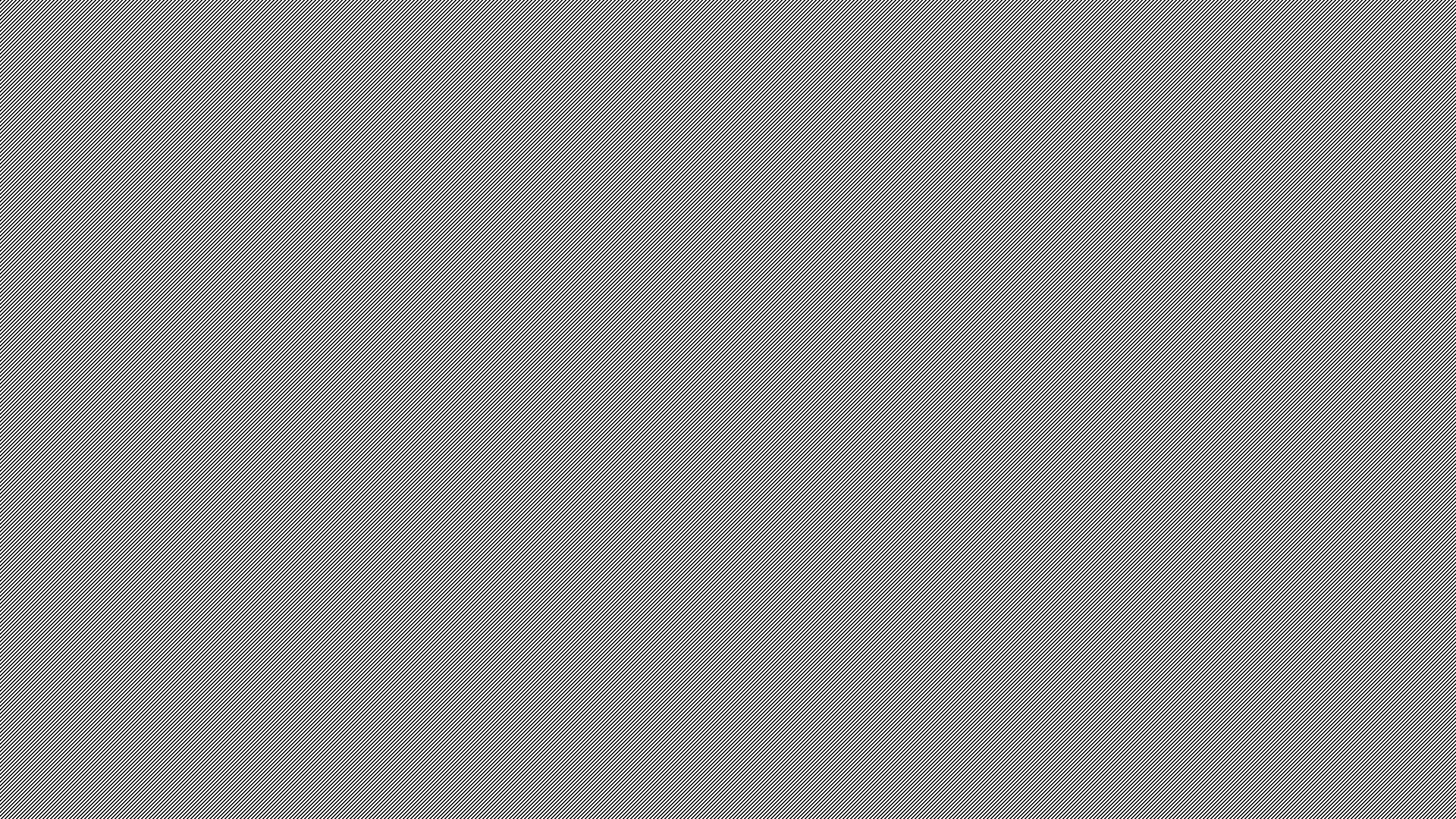 LES PLANS DE TRAVAIL
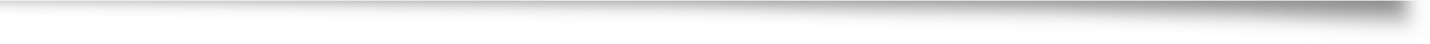 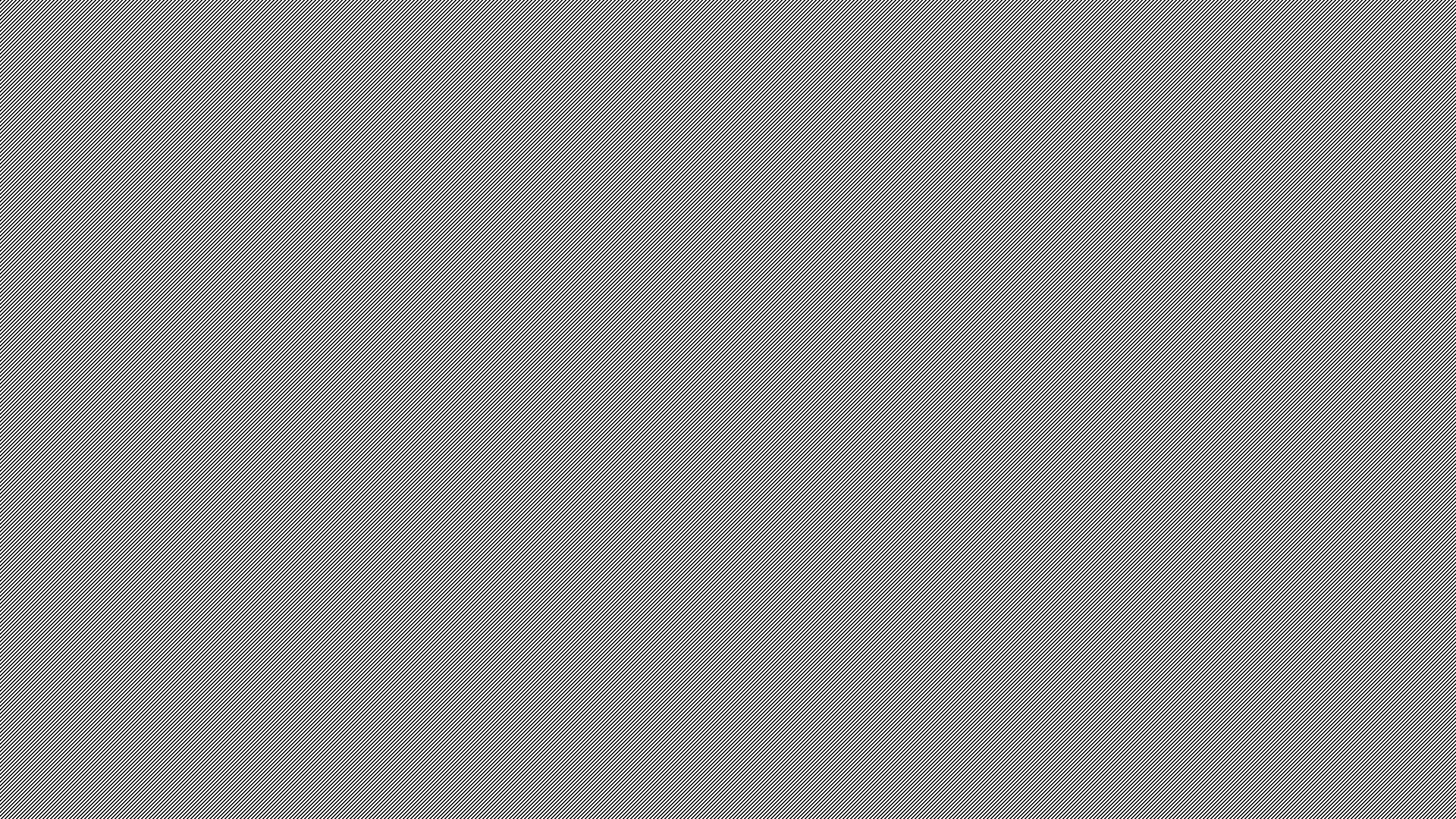 QUESTION DU RÔLE DU PROFESSEUR.
LES PLANS DE TRAVAIL
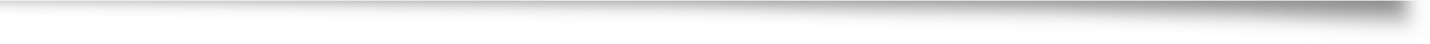 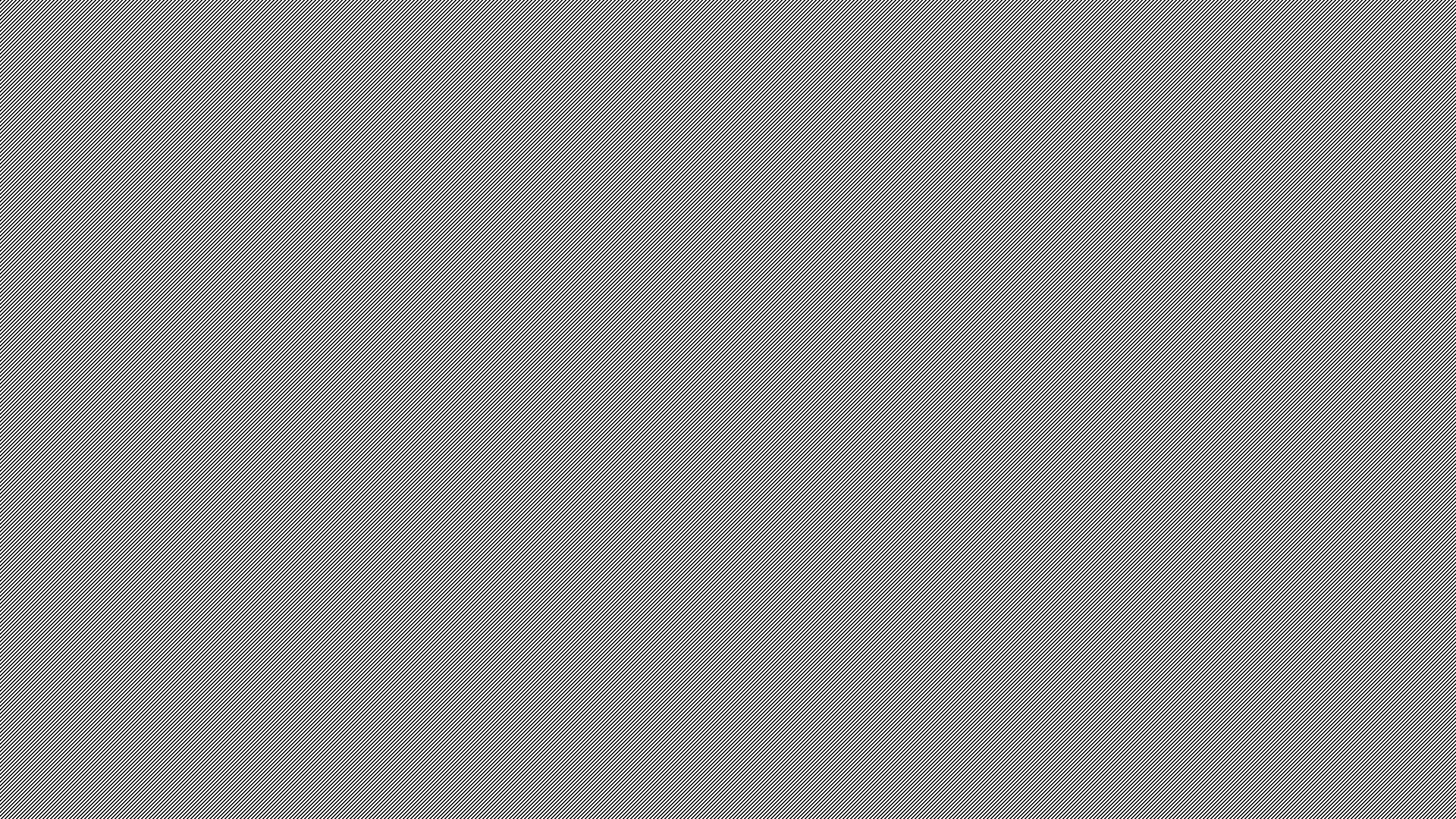 LES PLANS DE TRAVAIL
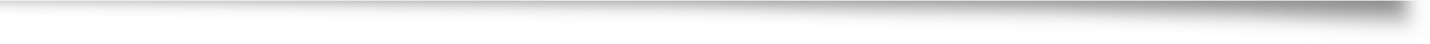 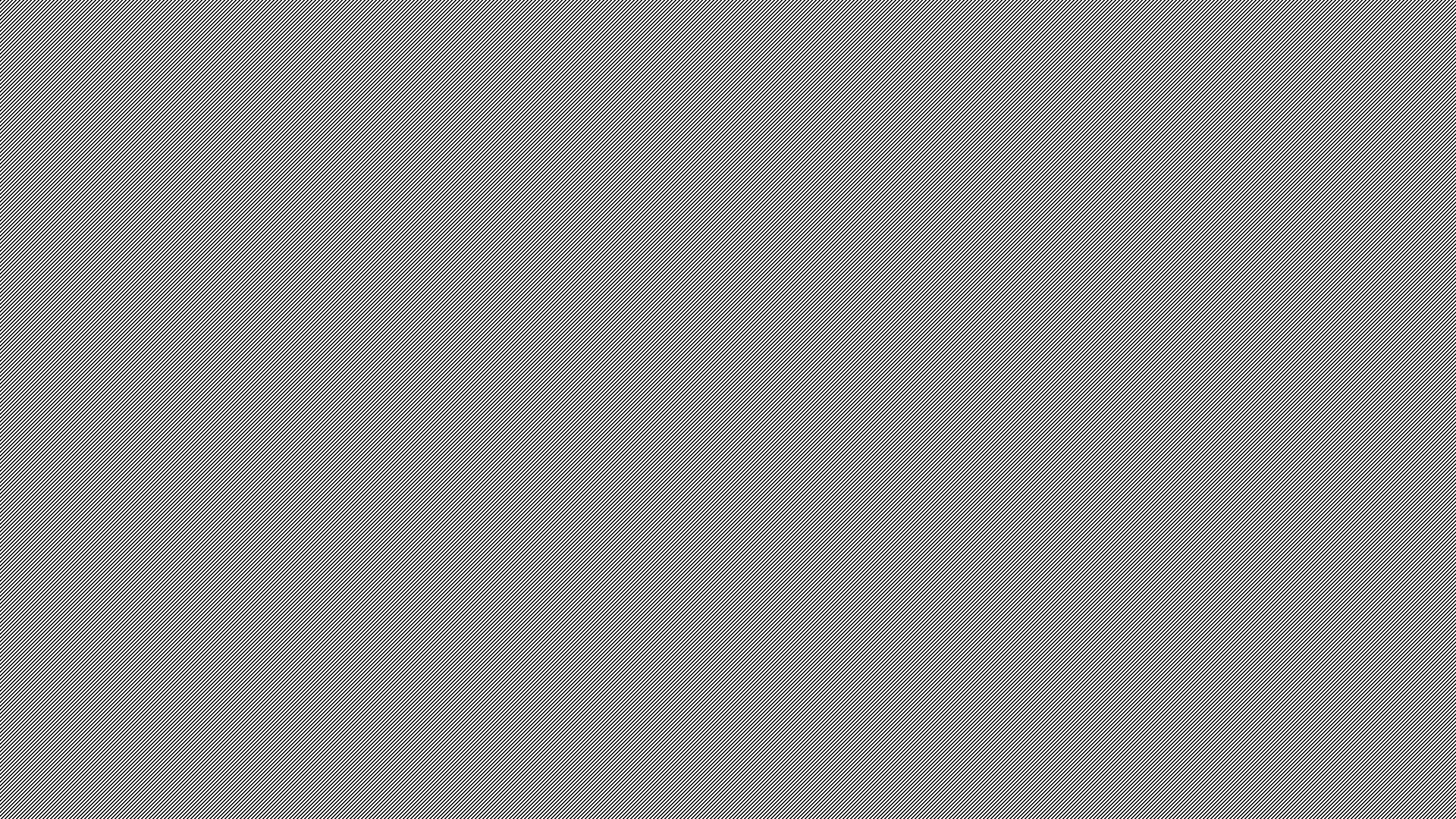 LES PLANS DE TRAVAIL
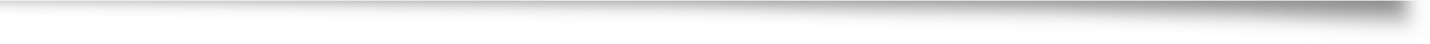 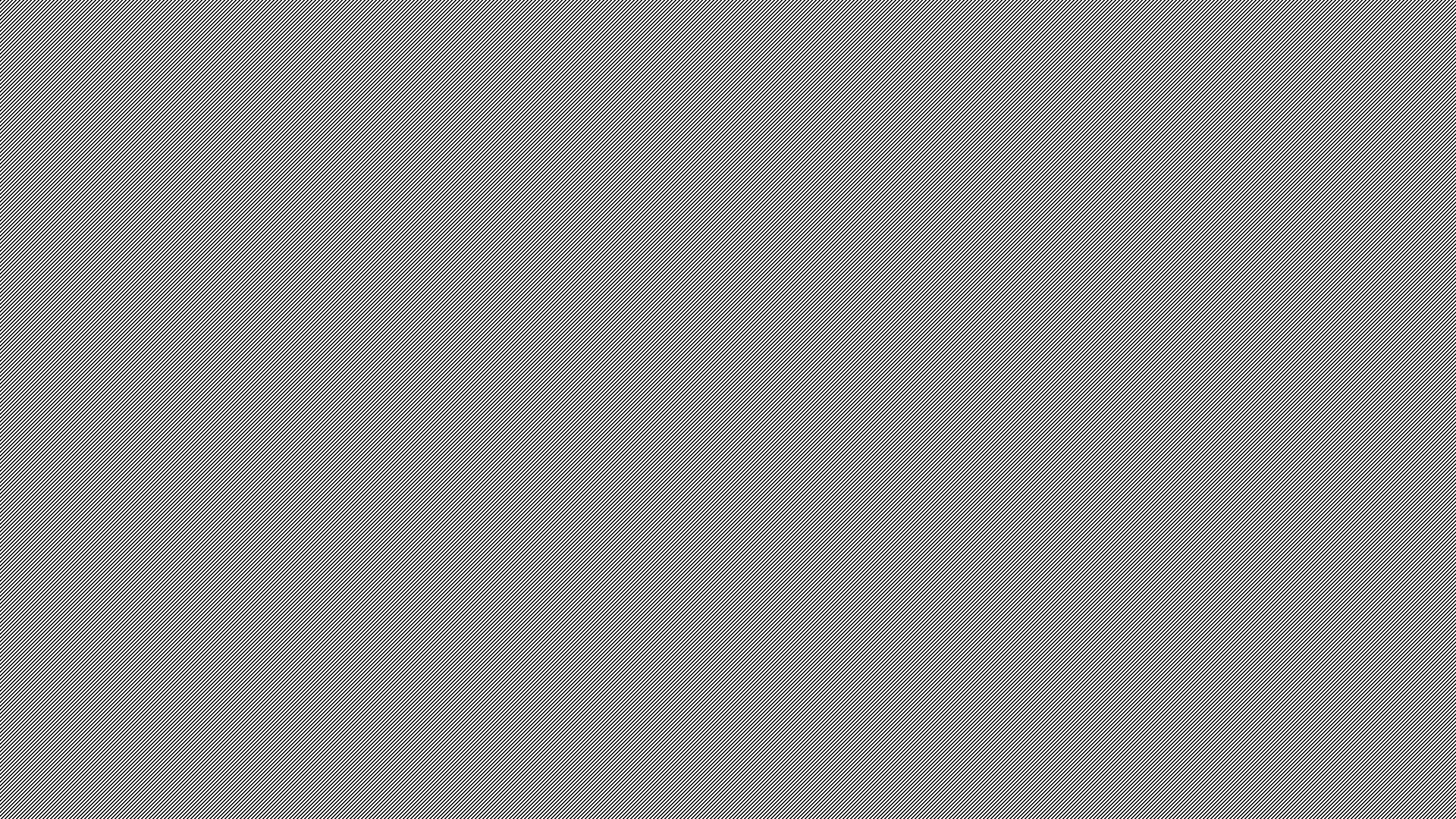 AP, DIFFERENCIATION, PERSONNALISATION, …
LES PLANS DE TRAVAIL
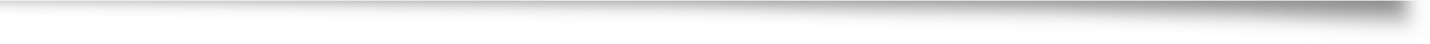 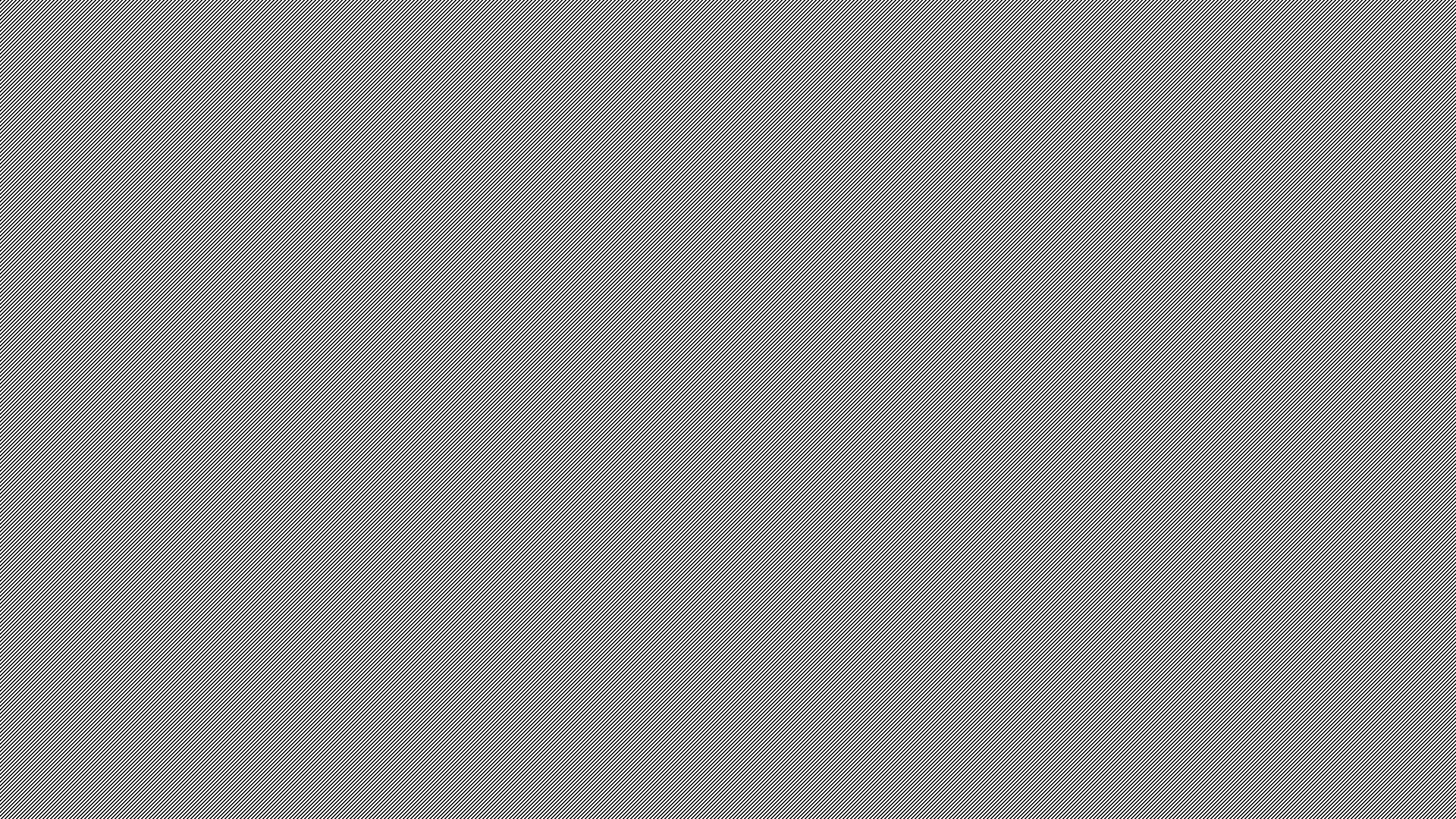 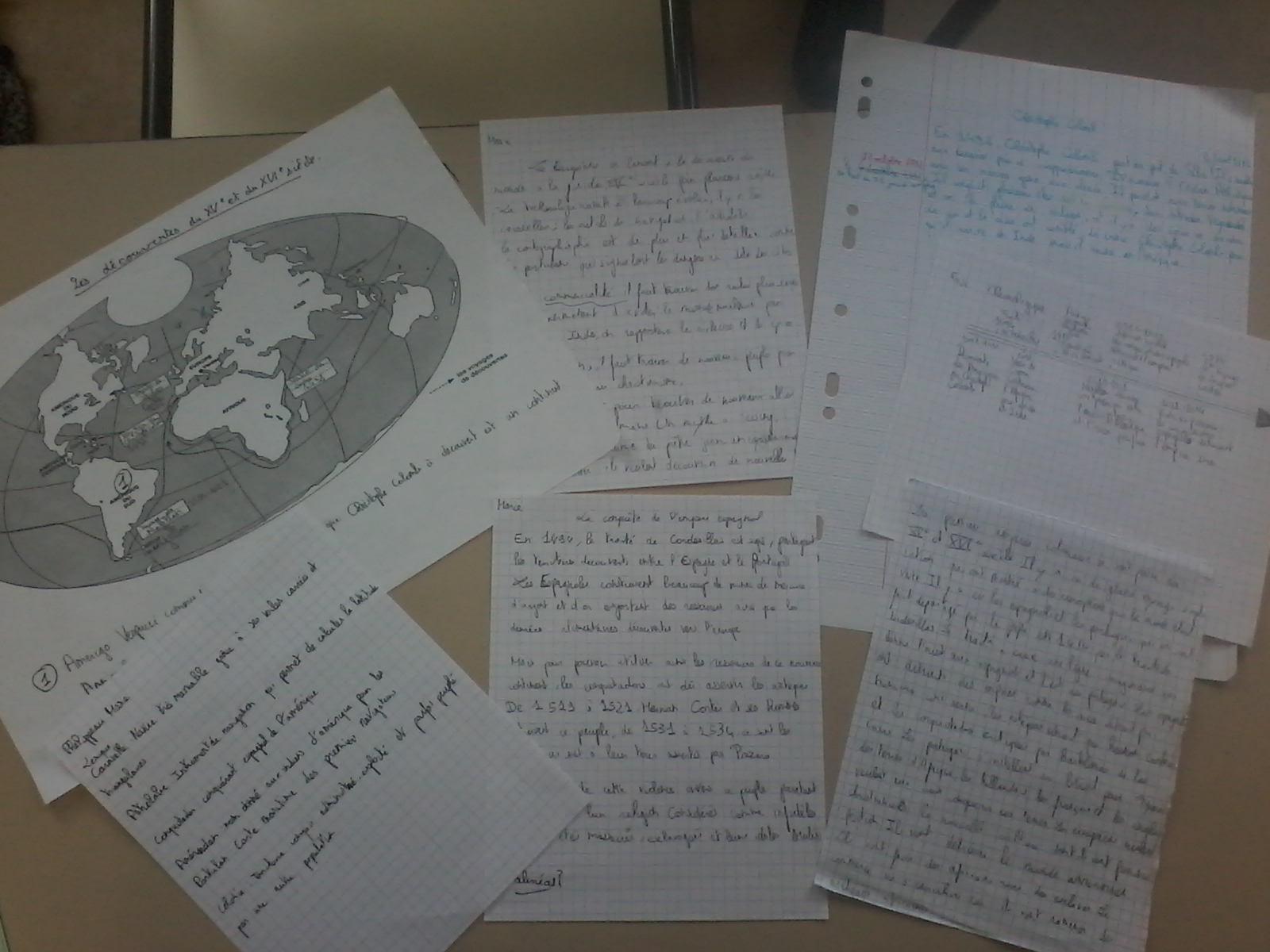 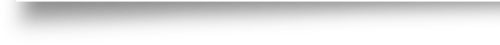 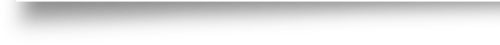 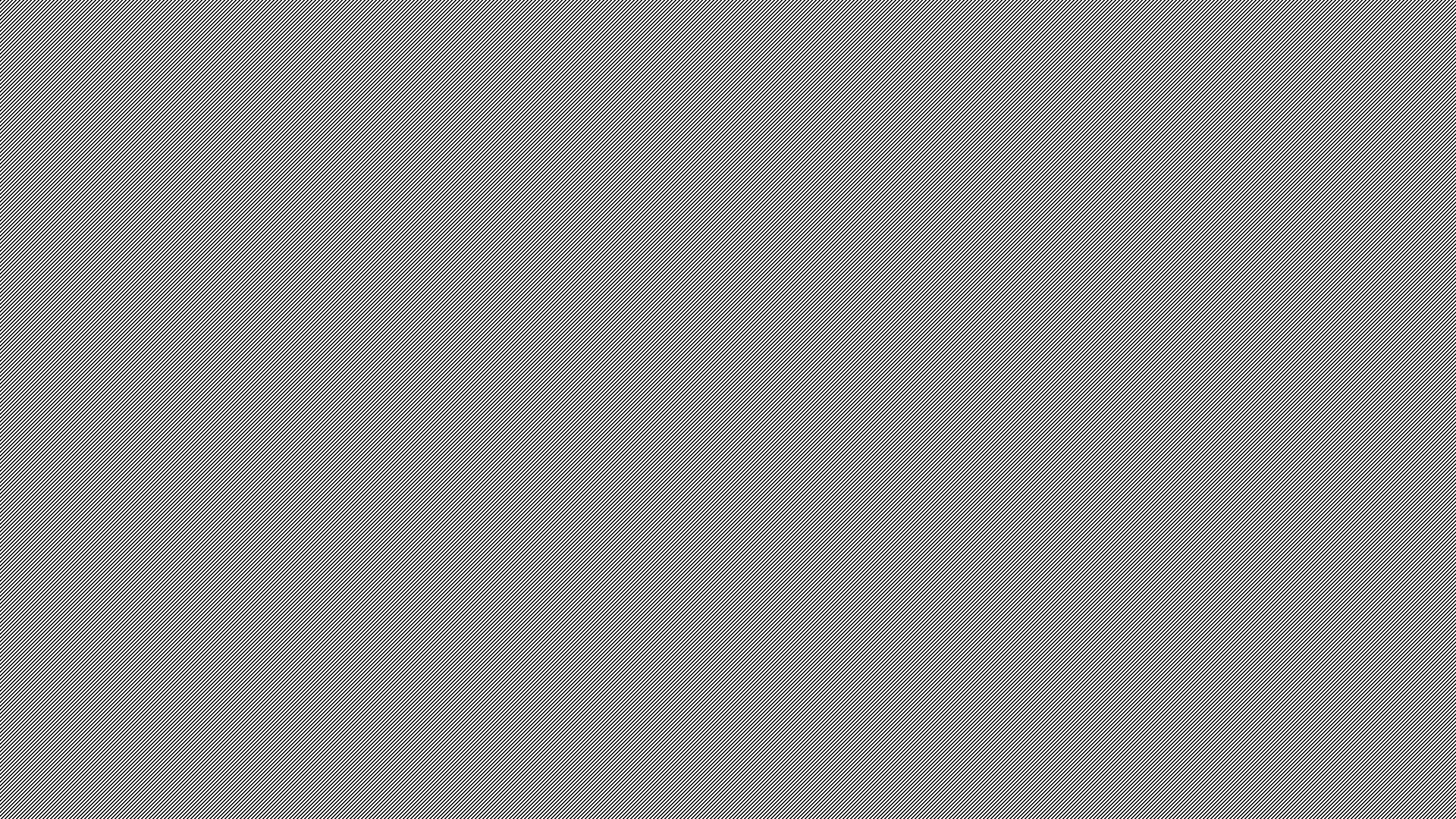 LES PLANS DE TRAVAIL
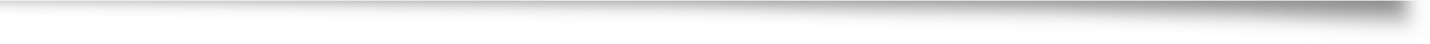 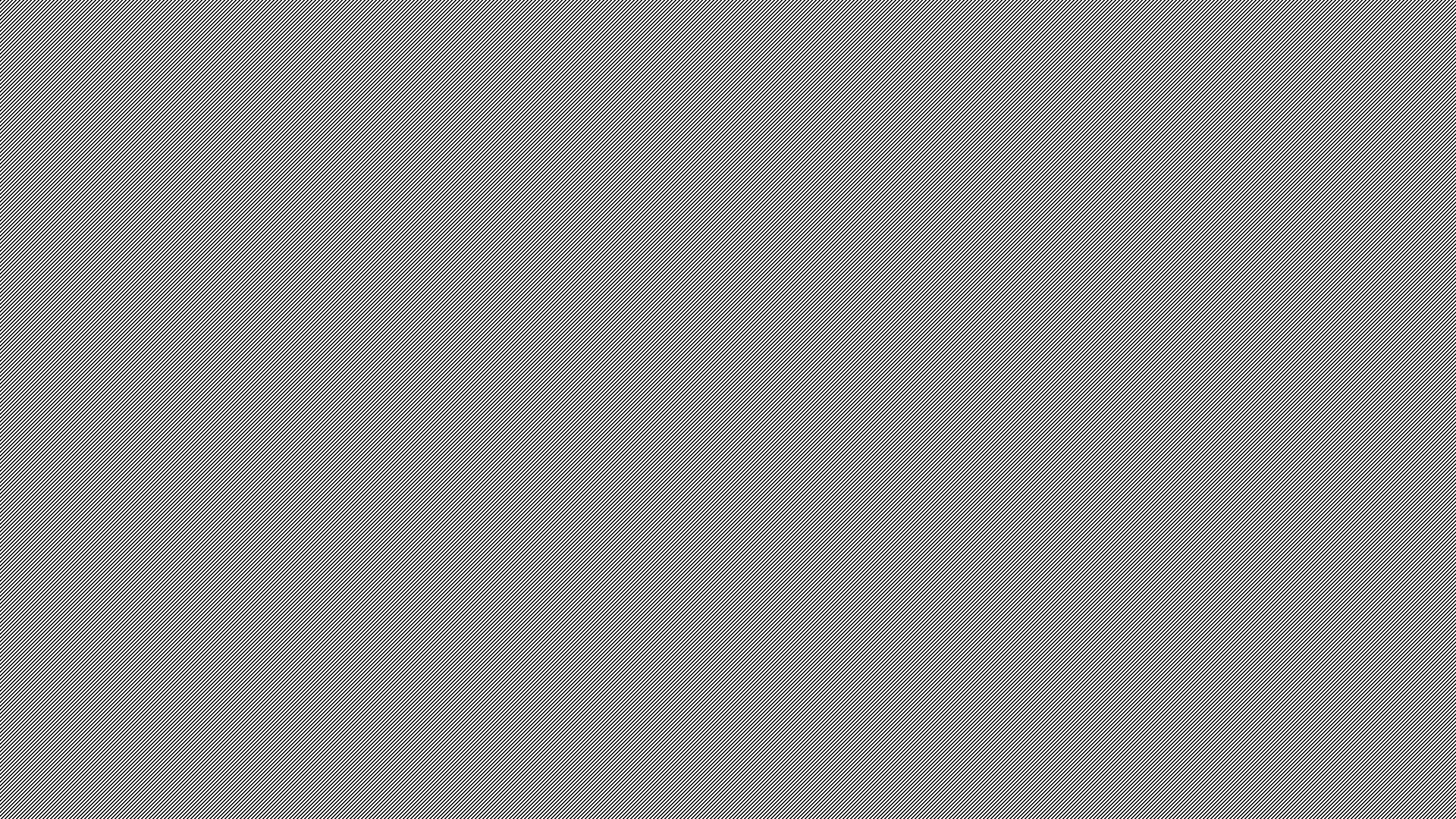 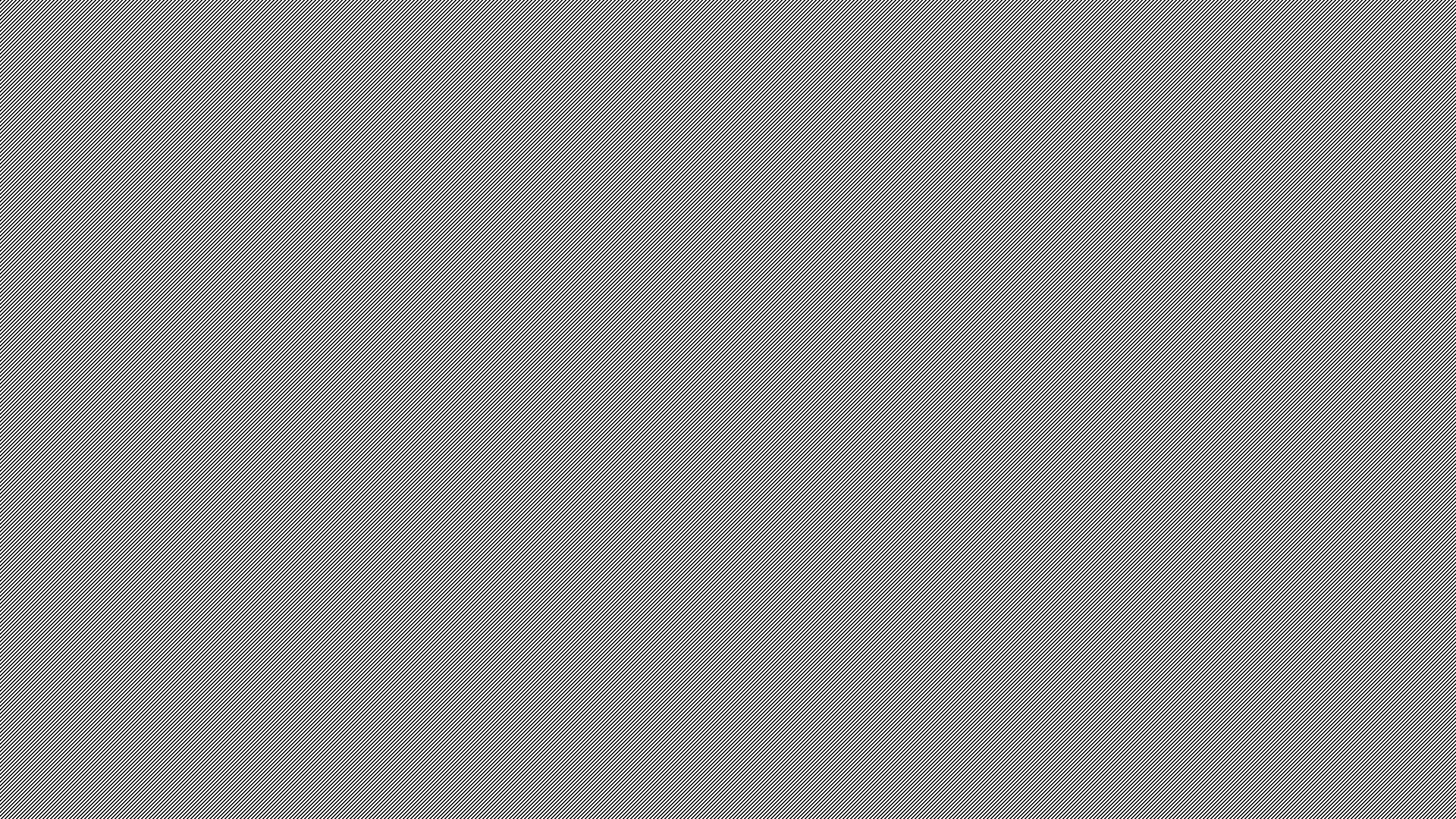 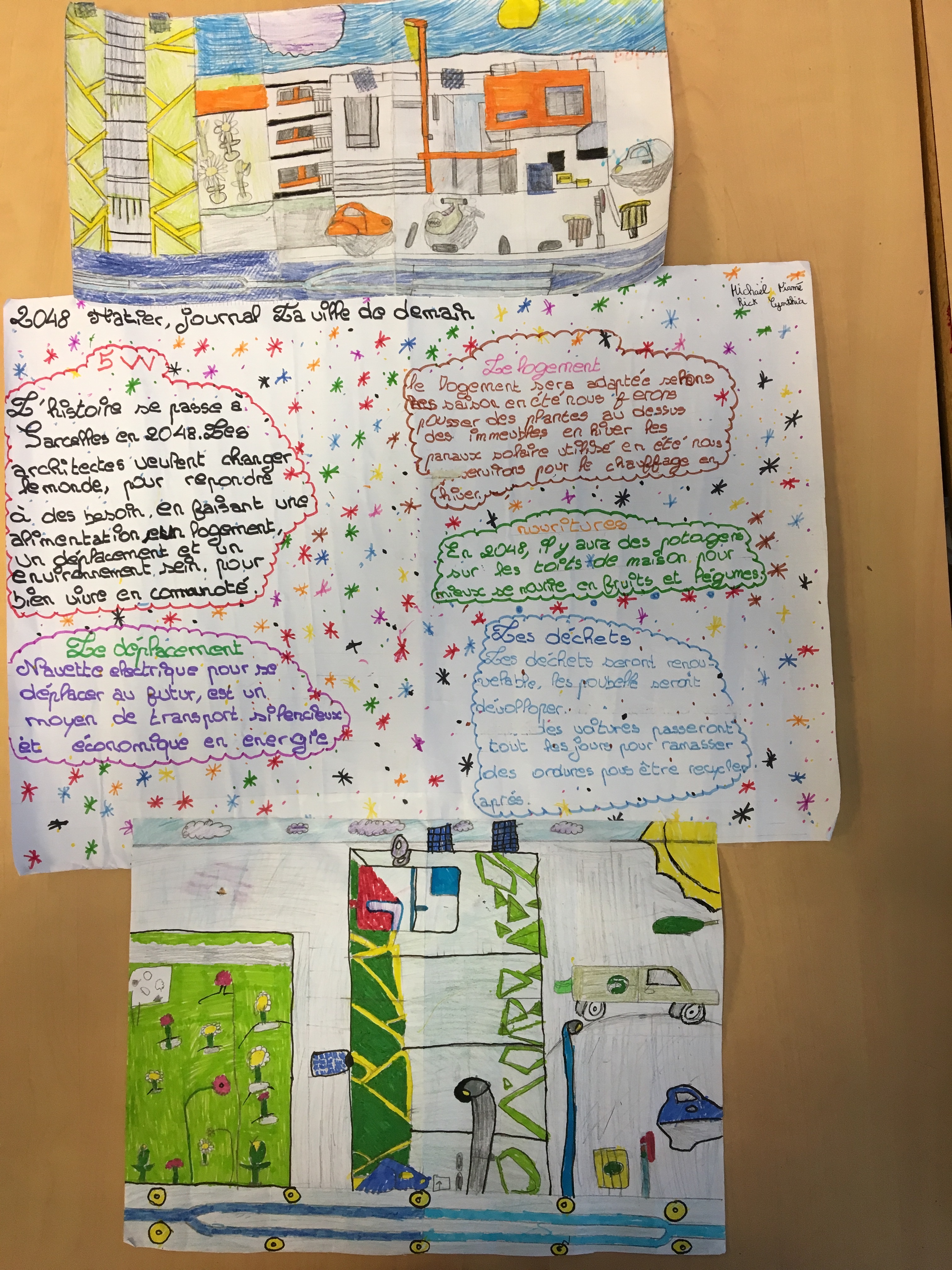 La recherche documentaire et le travail libre
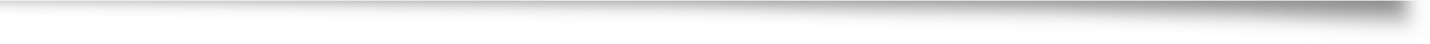 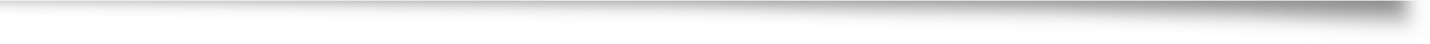 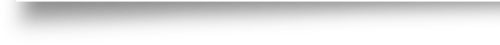 »L’enfant n’aime pas le travail de troupeau auquel l’individu doit se plier comme un robot. Il aime le travail individuel ou le travail d’équipe au sein d’une communauté coopérative ». C. Freinet, Invariant 21, Les Invariants pédagogiques, Code pratique d’Ecole moderne, BEM, n°25,.
Travail coopératif réalisé par trois élèves de 6e sur le thème de la ville de demain en géographie (Octobre 2018)
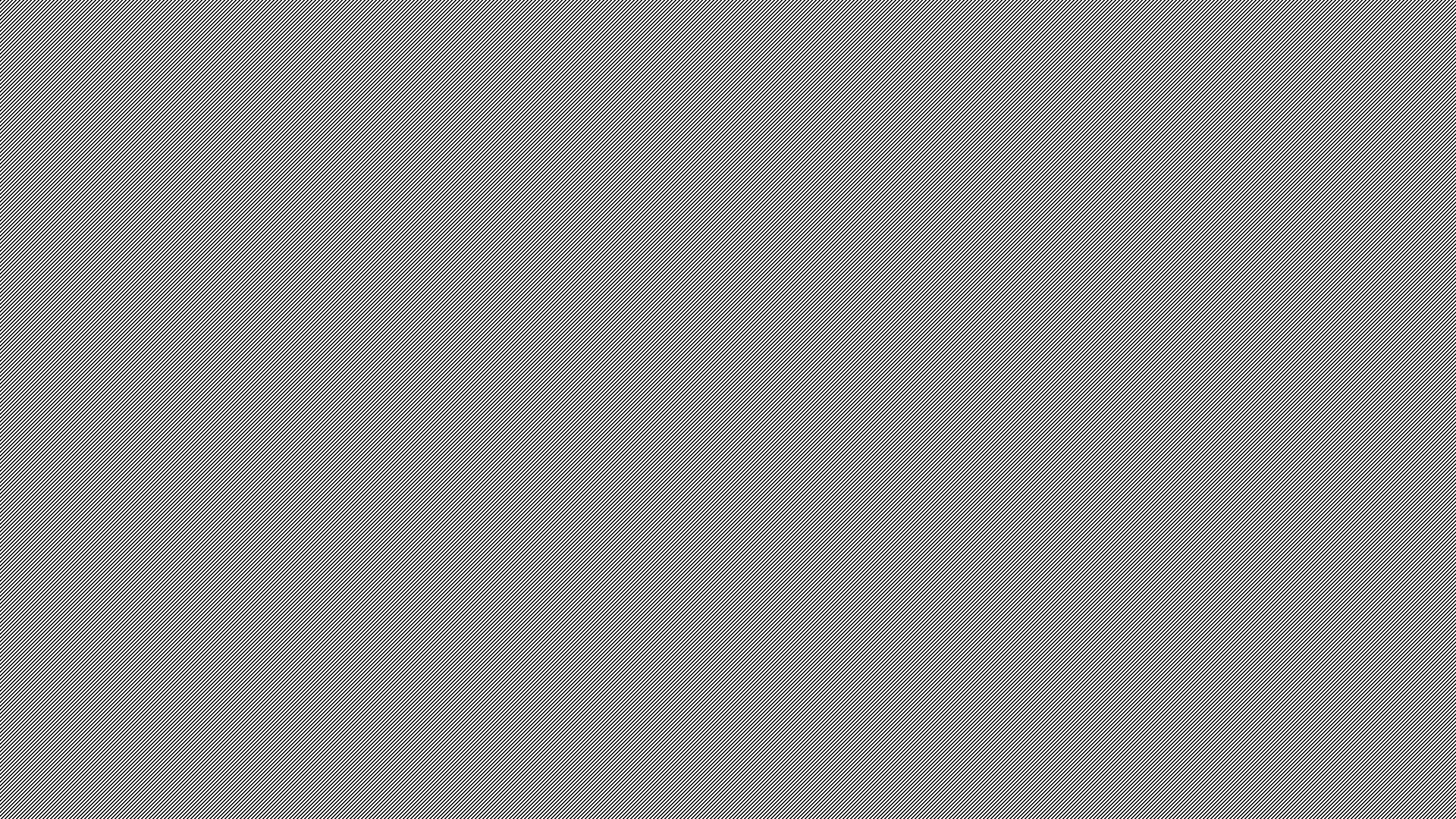 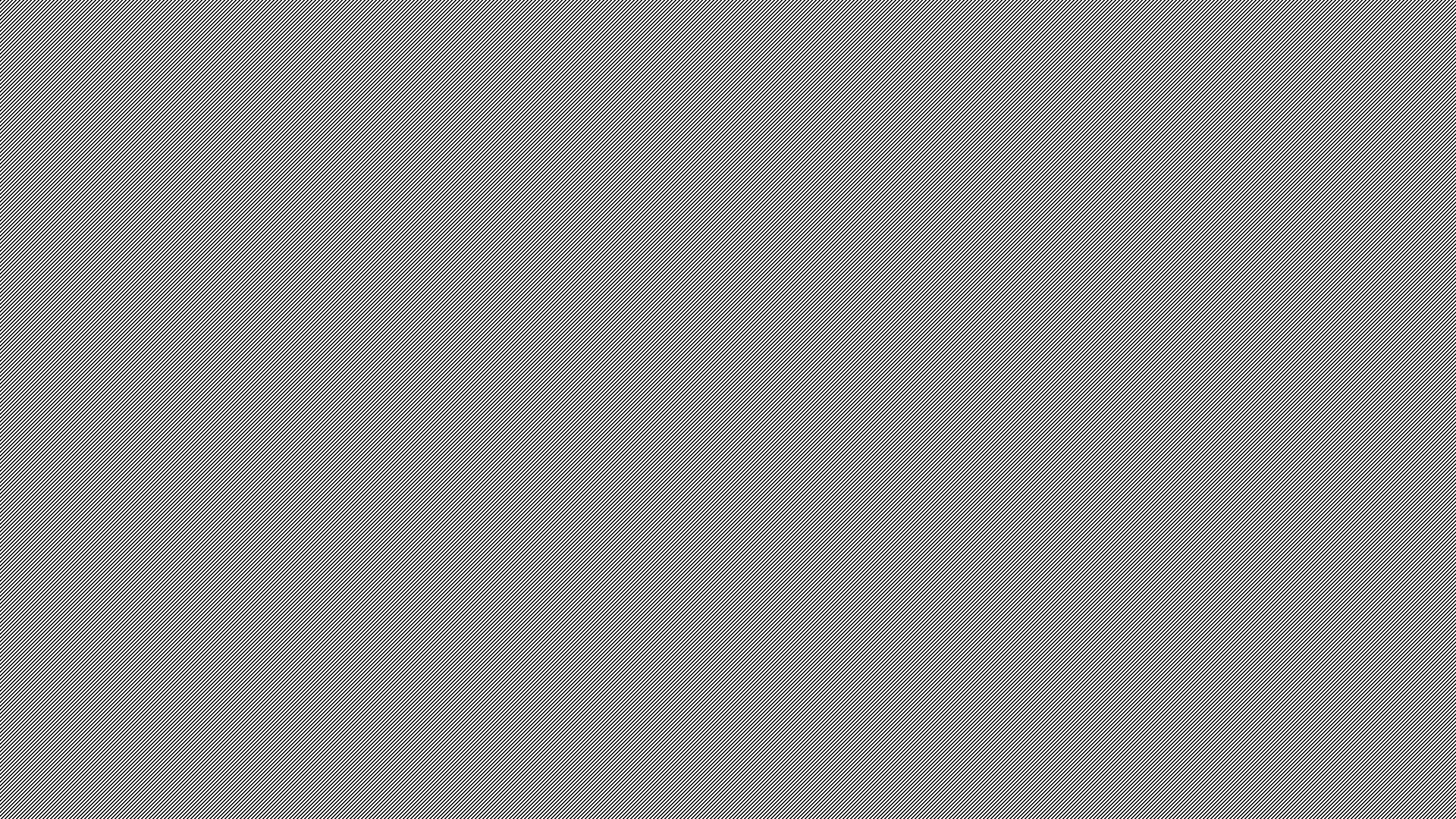 Le conseil de coopération
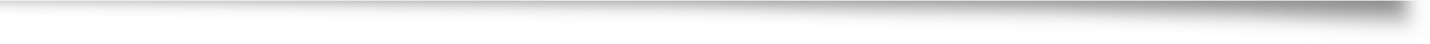 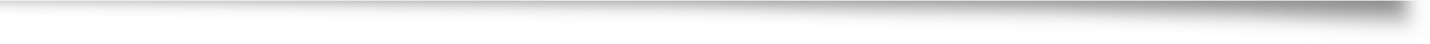 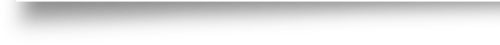 Invariant n°27 : On prépare la démocratie de demain par la démocratie à l’École. Un régime autoritaire à l’École ne saurait être formateur de citoyens démocrates. 
C. Freinet, Les Invariants pédagogiques, Code pratique d’Ecole Moderne, BEM, n°24 1964.
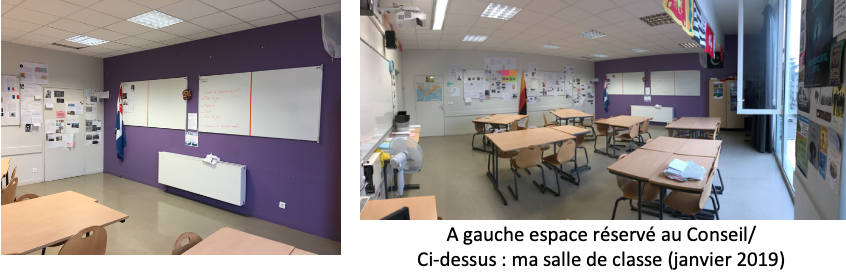 Quels gestes professionnels ? Quelles postures ?
Quelle professionnalité développer dans ces pédagogies coopératives ?
Quels gestes professionnels ? Quelles postures ?
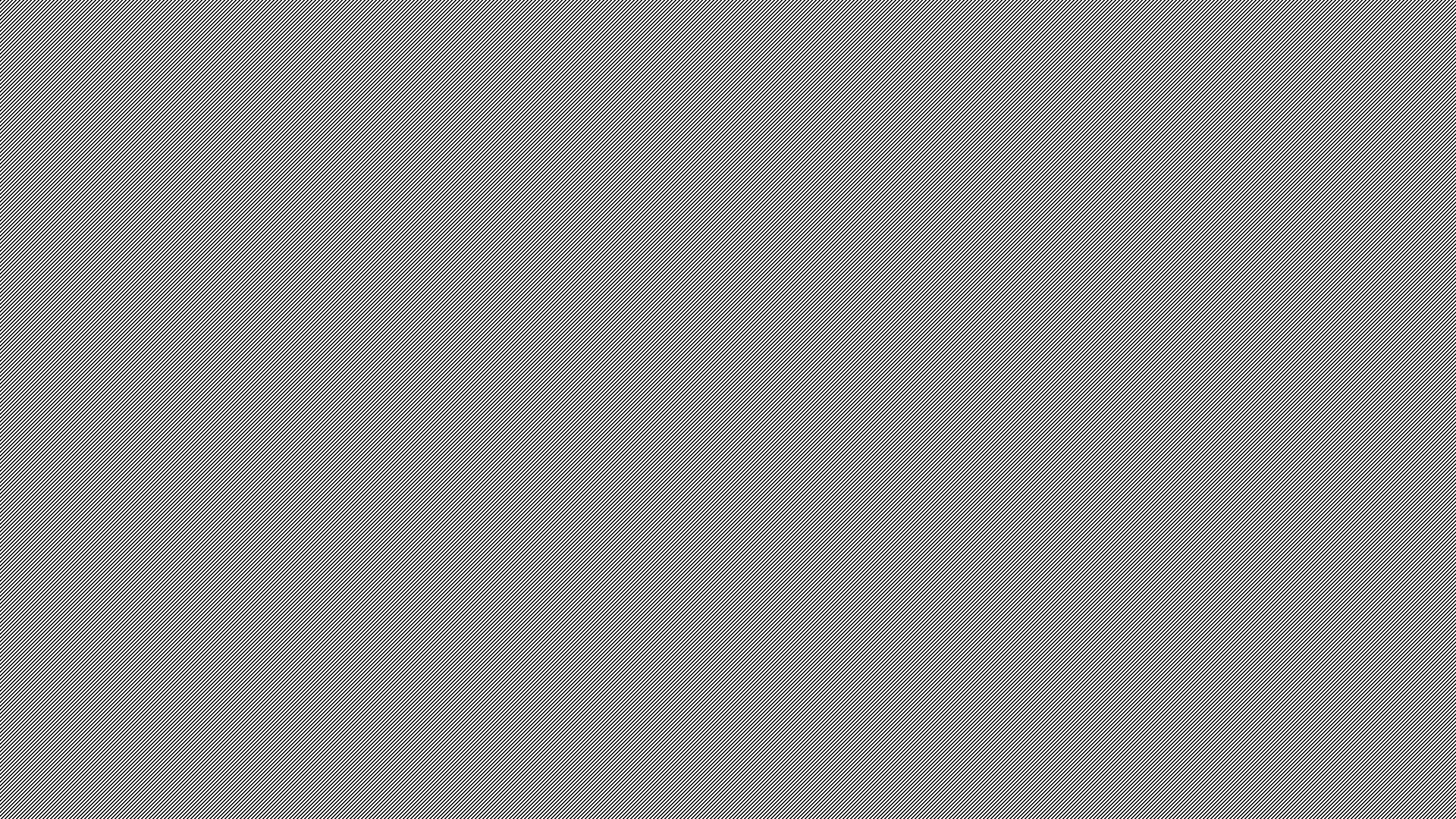 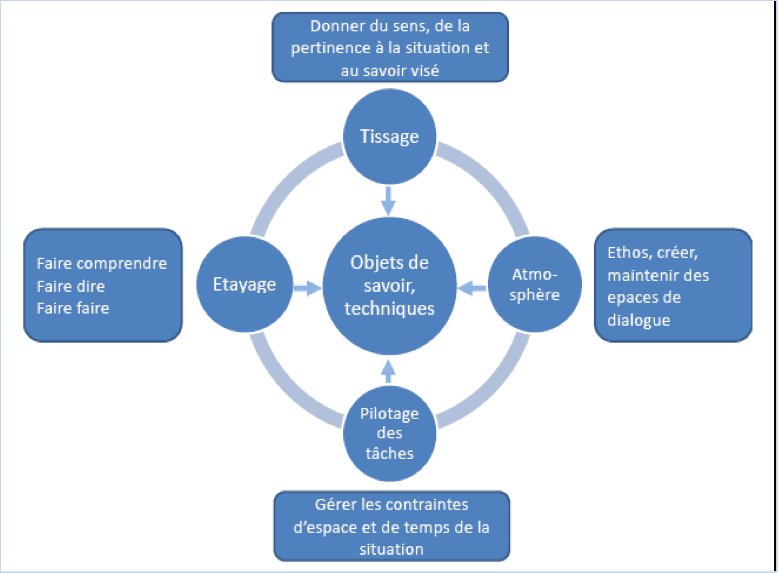 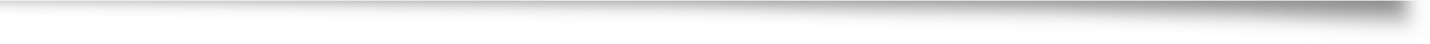 LES GESTES PROFESSIONNELS (DOMINIQUE BUCHETON) :
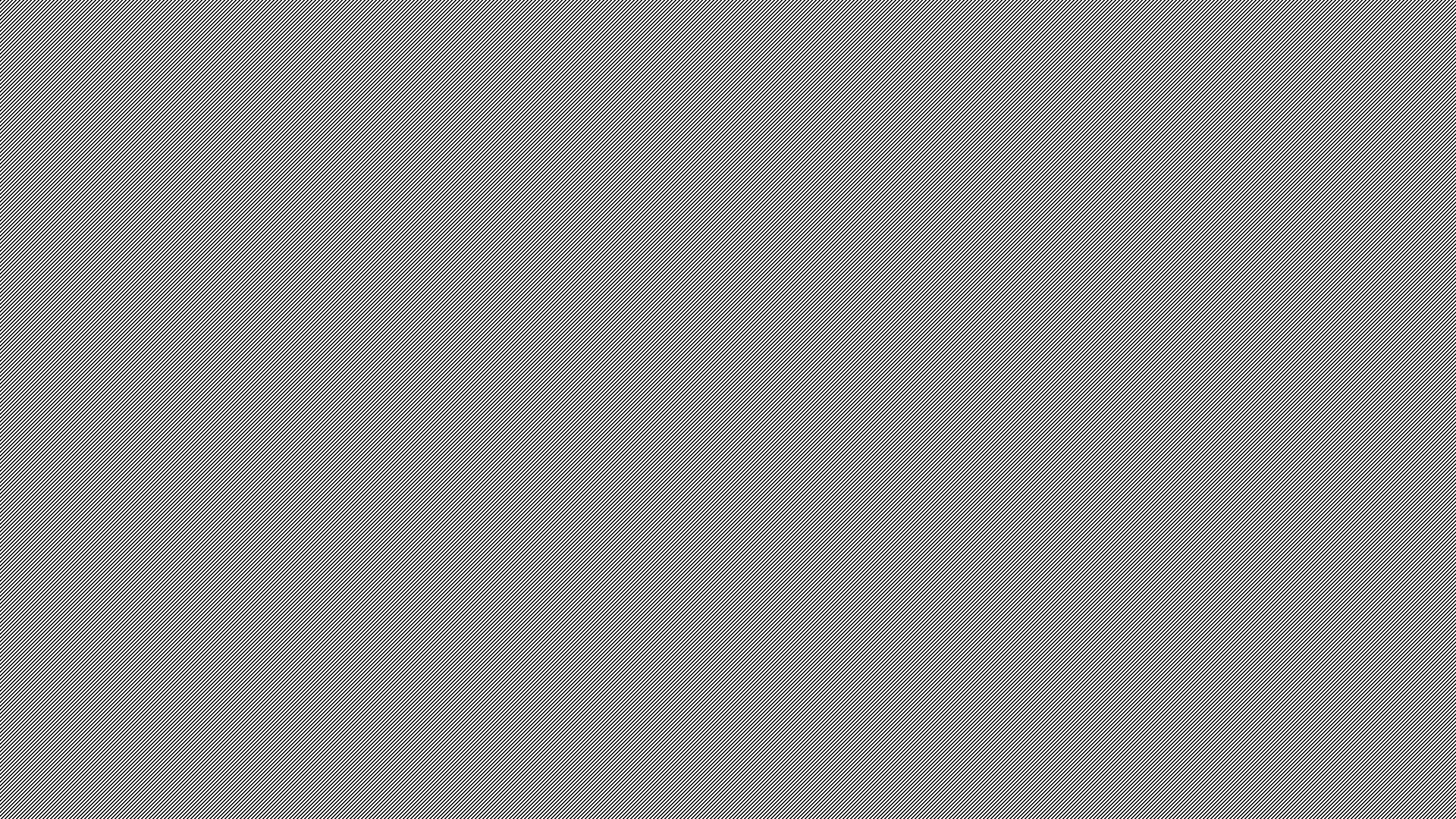 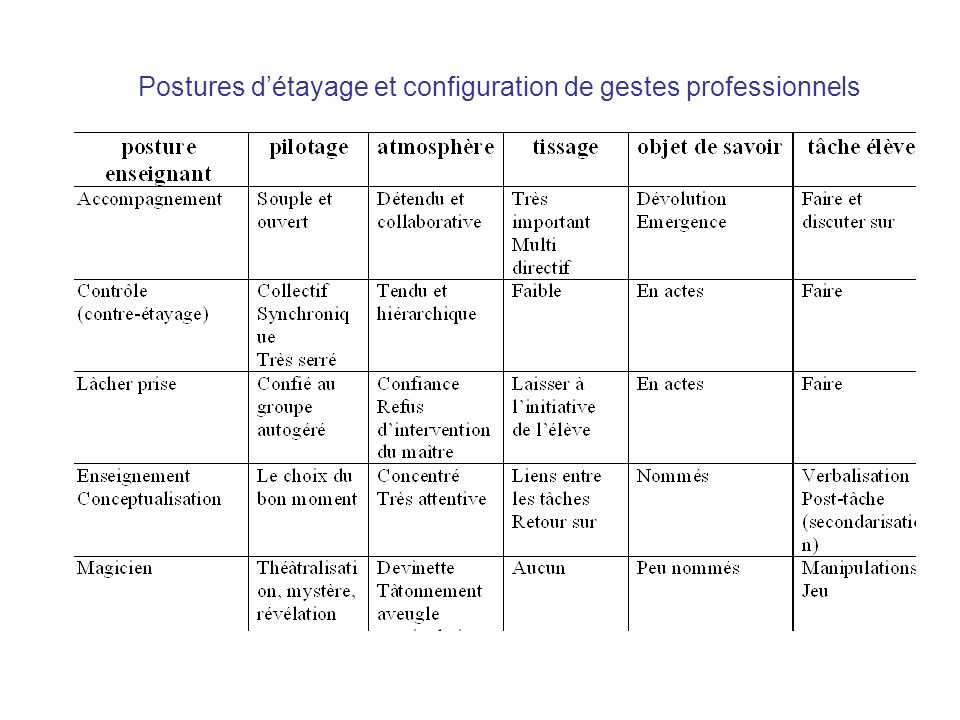 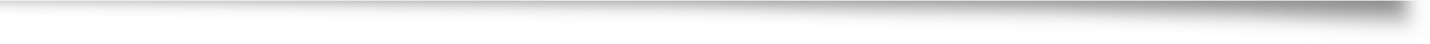 LES GESTES PROFESSIONNELS (DOMINIQUE BUCHETON) :
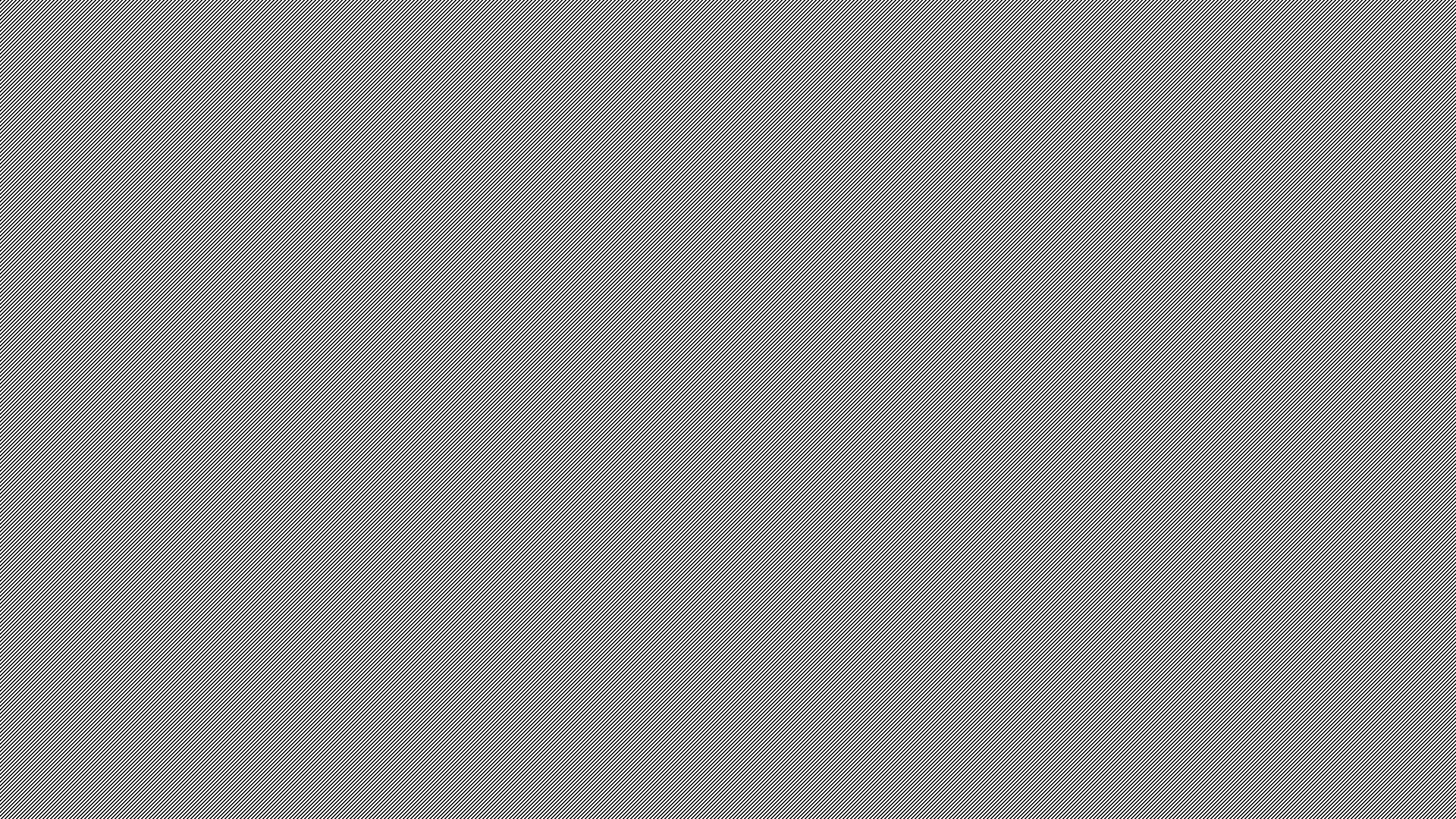 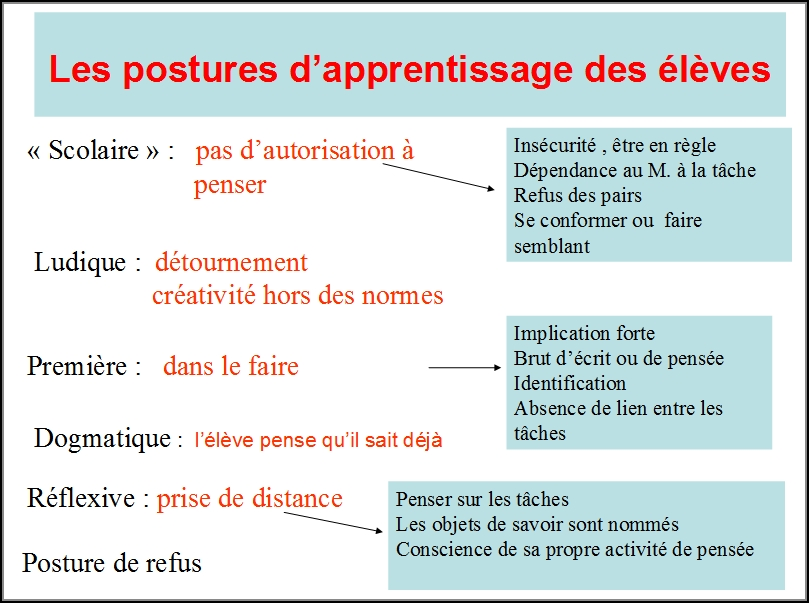 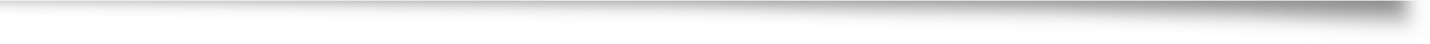 LES POSTURES DES ELEVES (DOMINIQUE BUCHETON) :
LES POSTURES ENSEIGNANTES (DOMINIQUE BUCHETON) :
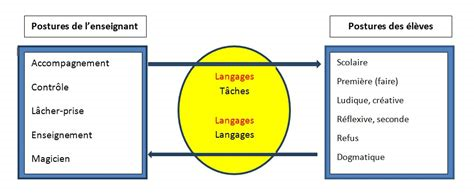 Faire société dans le laboratoire d’HG-EMC.
LES AUTRES OUTILS DES PEDAGOGIES COOPERATIVES.
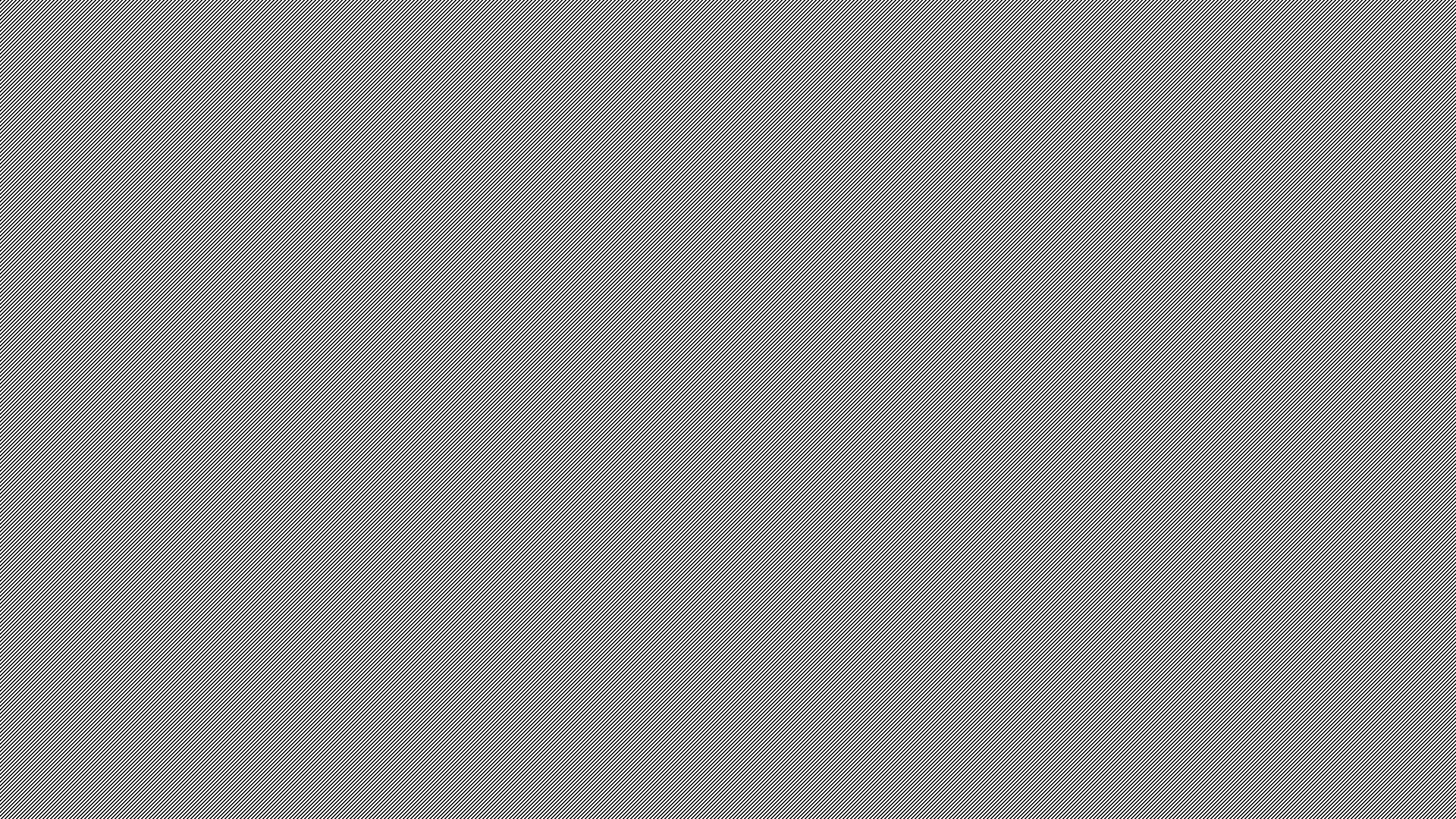 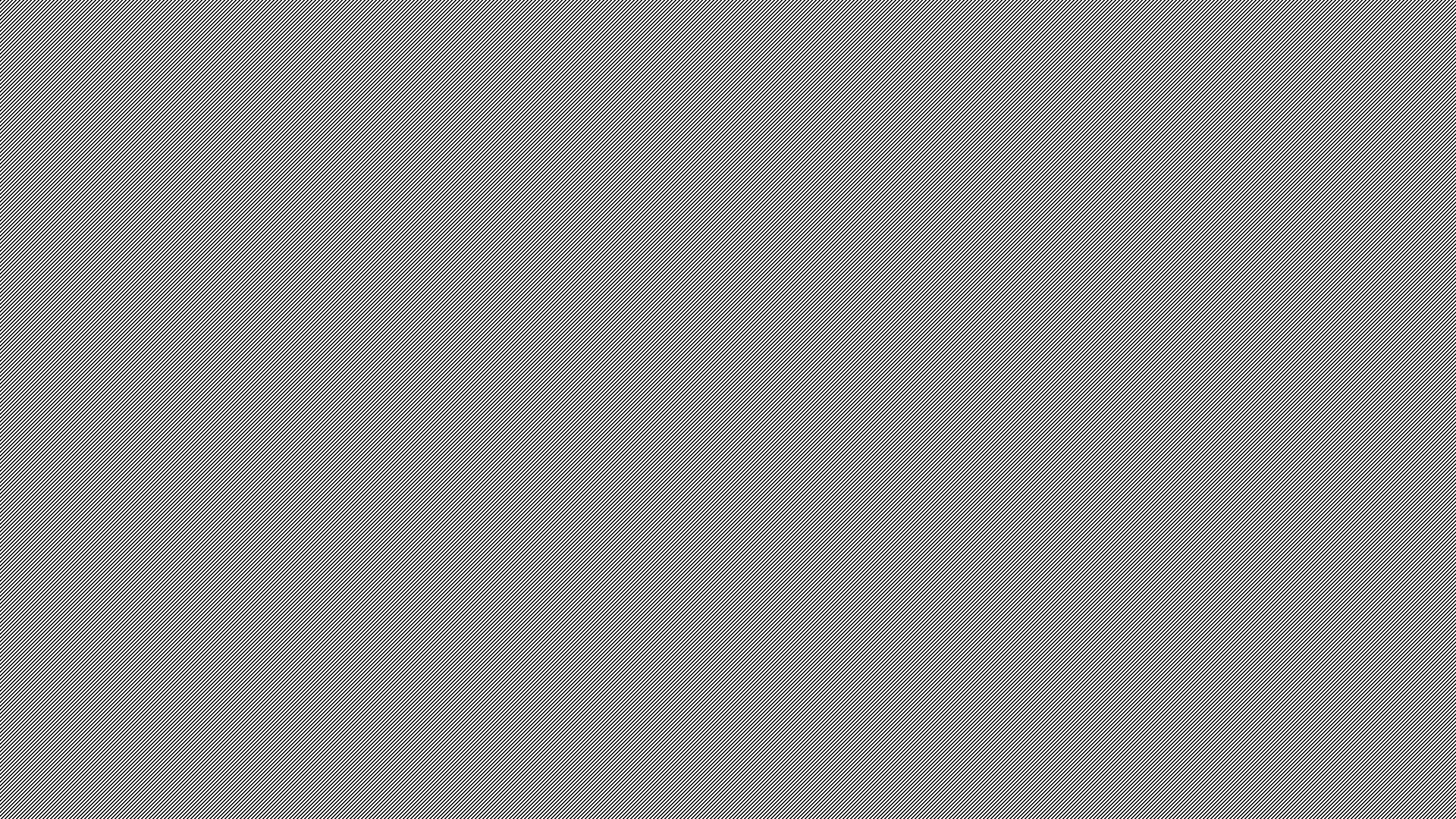 LE TUTORAT
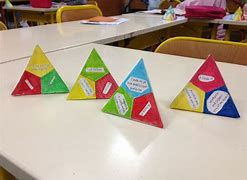 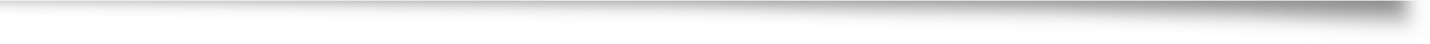 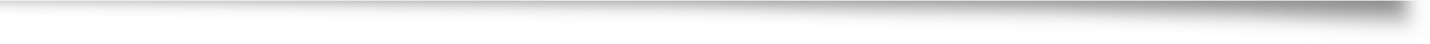 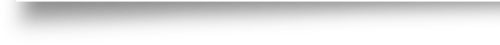 LE BREVET DE TUTEUR.
LA BOURSE COOPERATIVE.
LES PASSEPORTS.
LE TETRA’AIDE
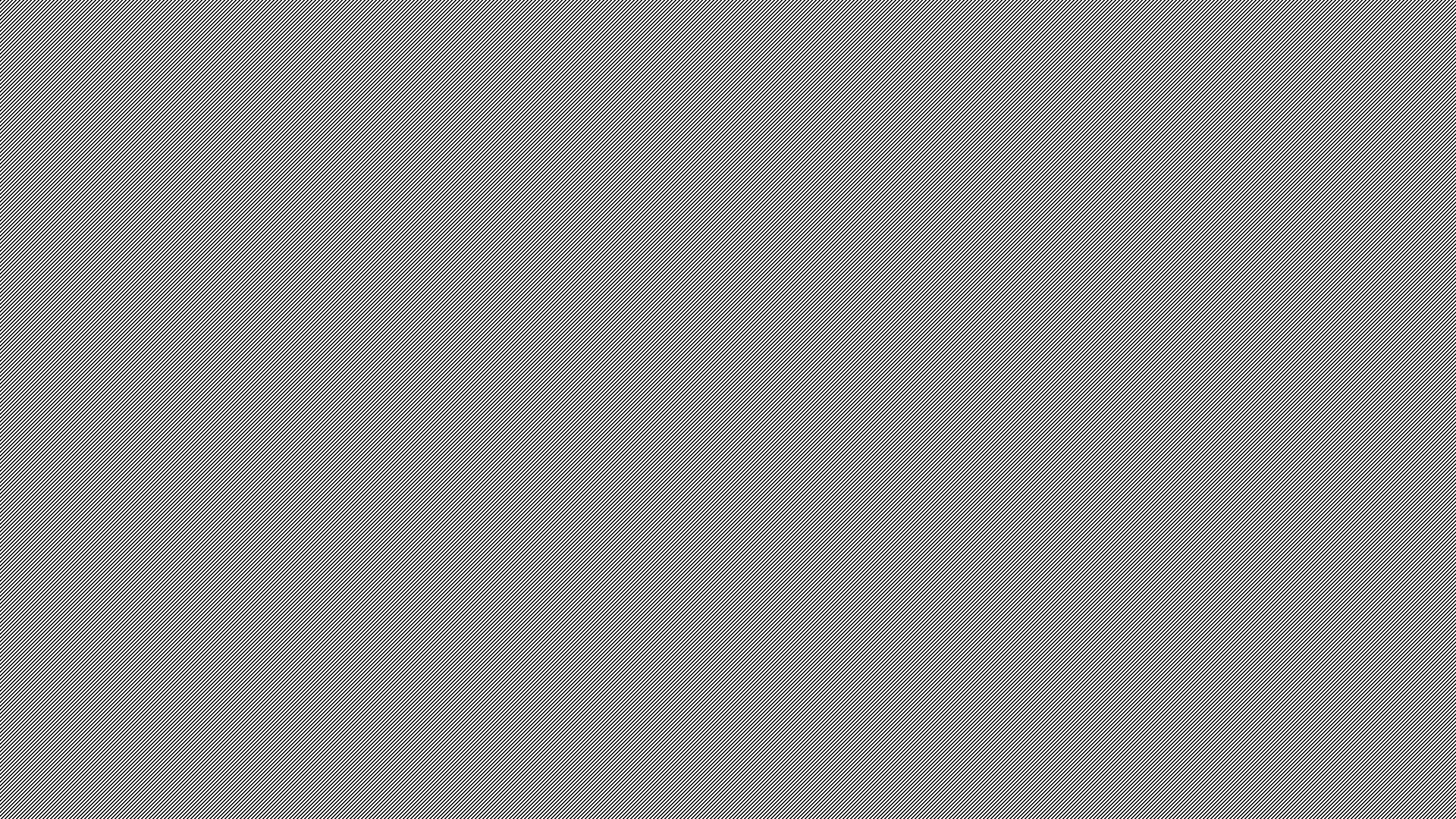 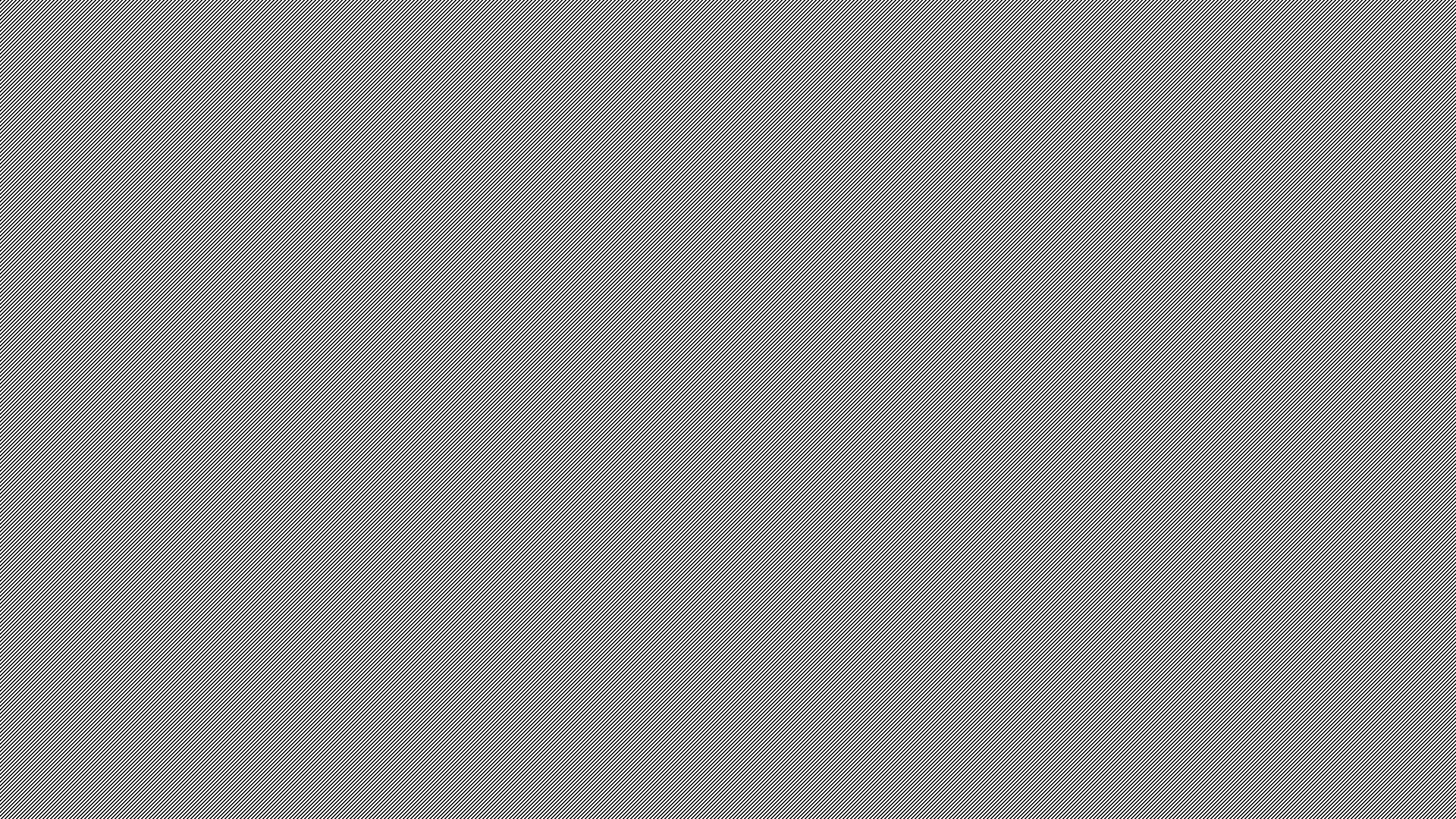 Les conférences et l’imprimerie
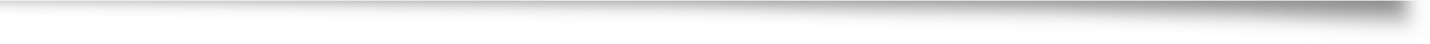 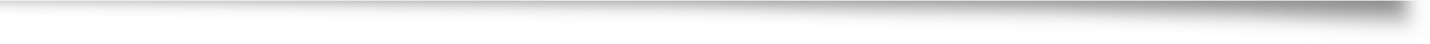 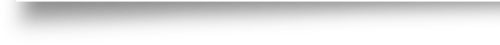 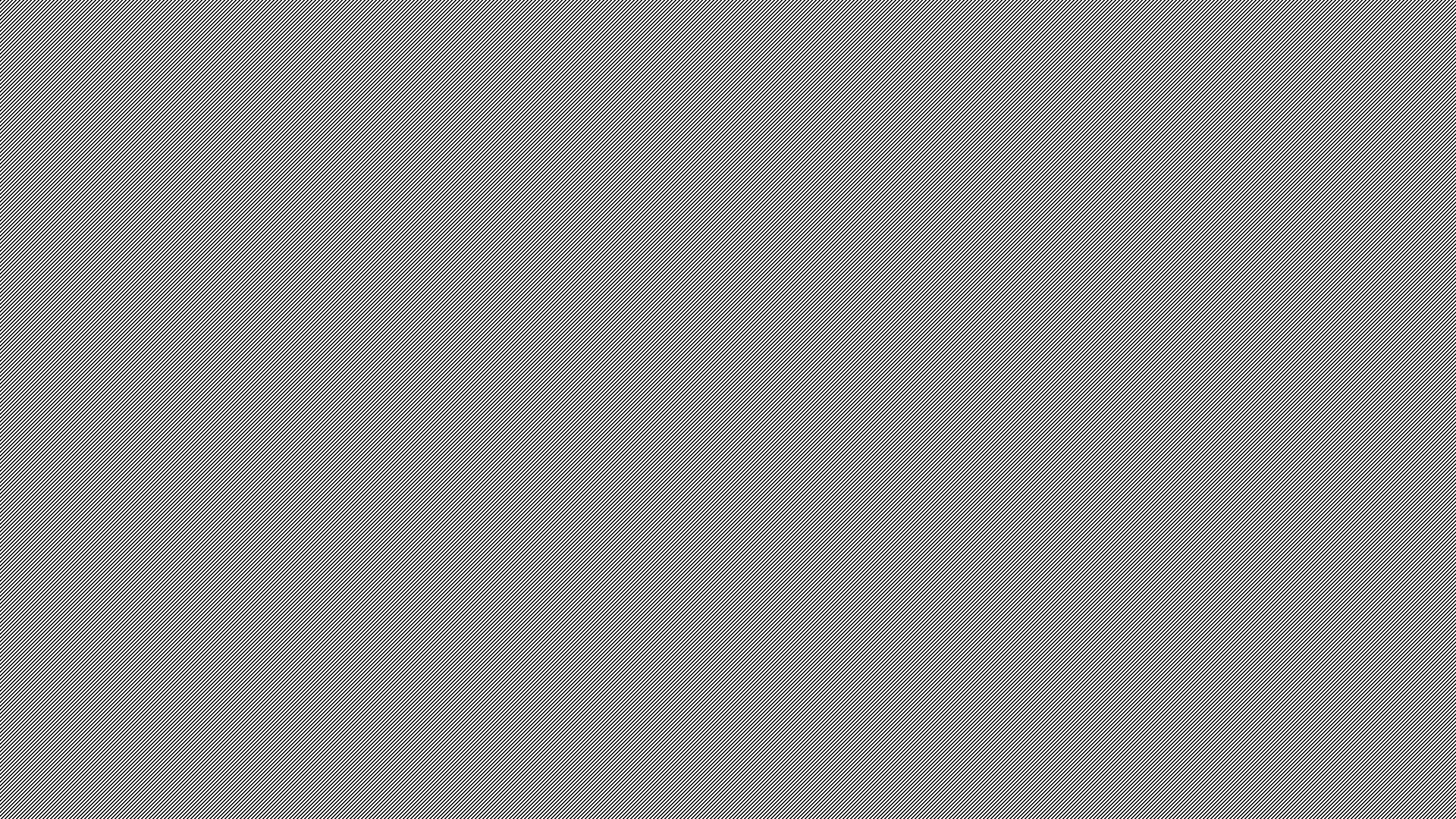 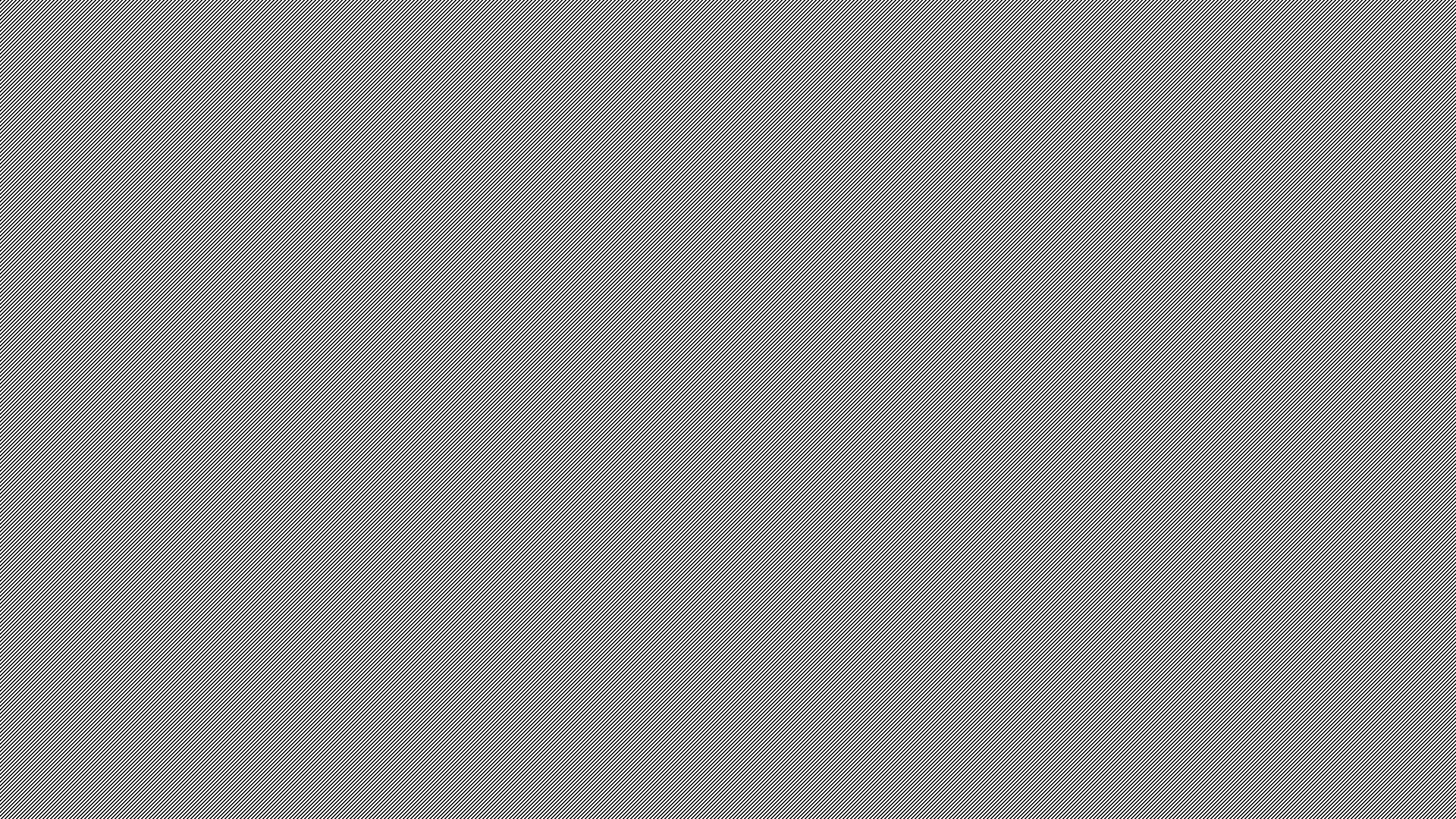 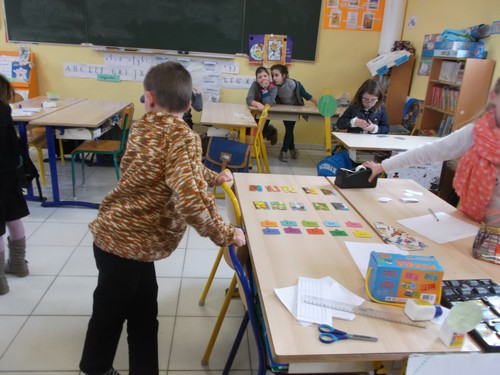 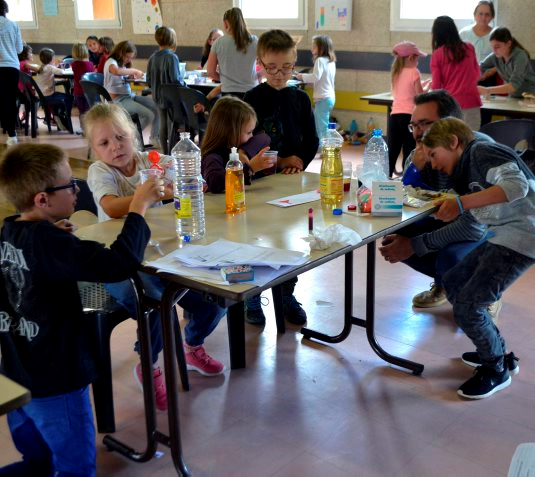 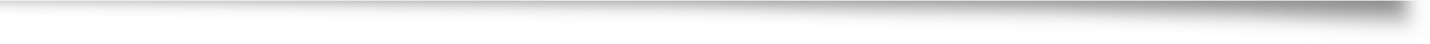 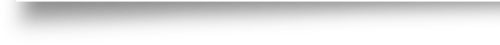 Les marchés de connaissances
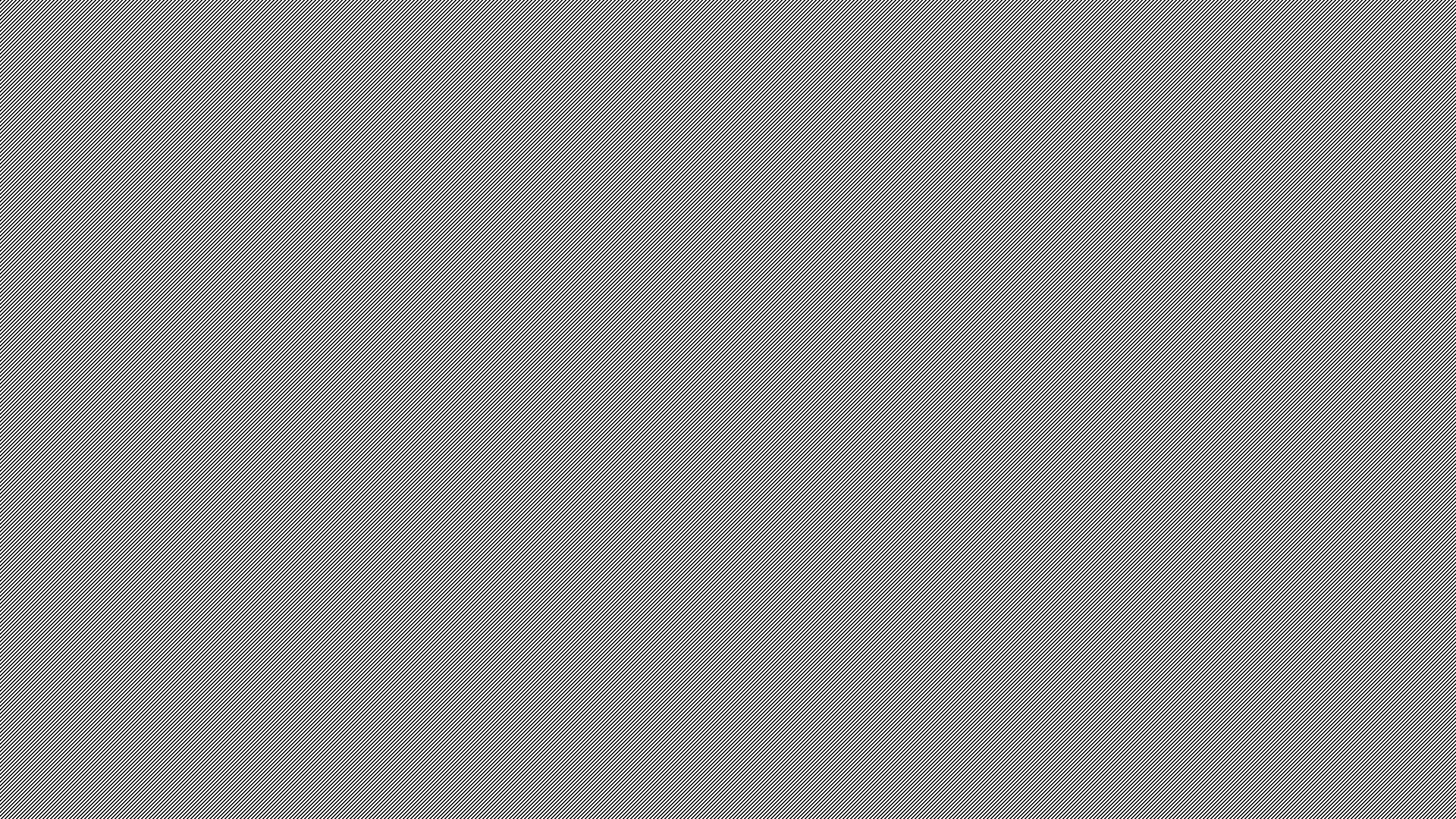 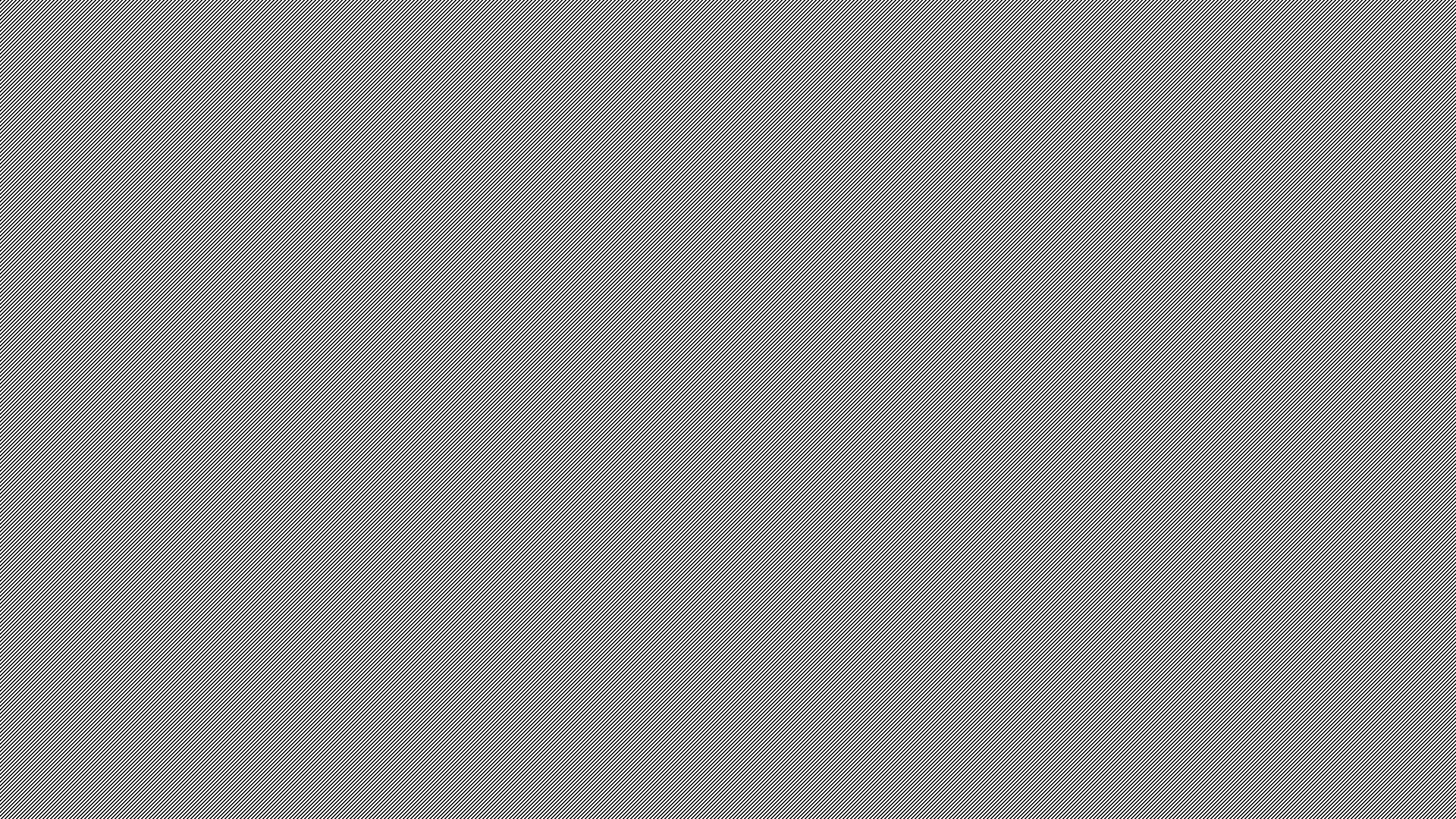 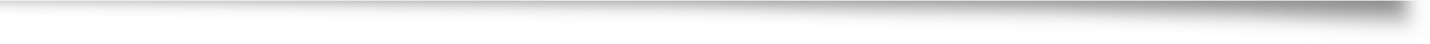 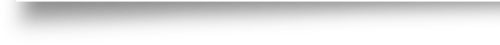 Activité
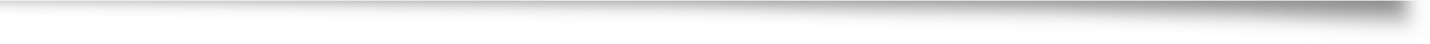 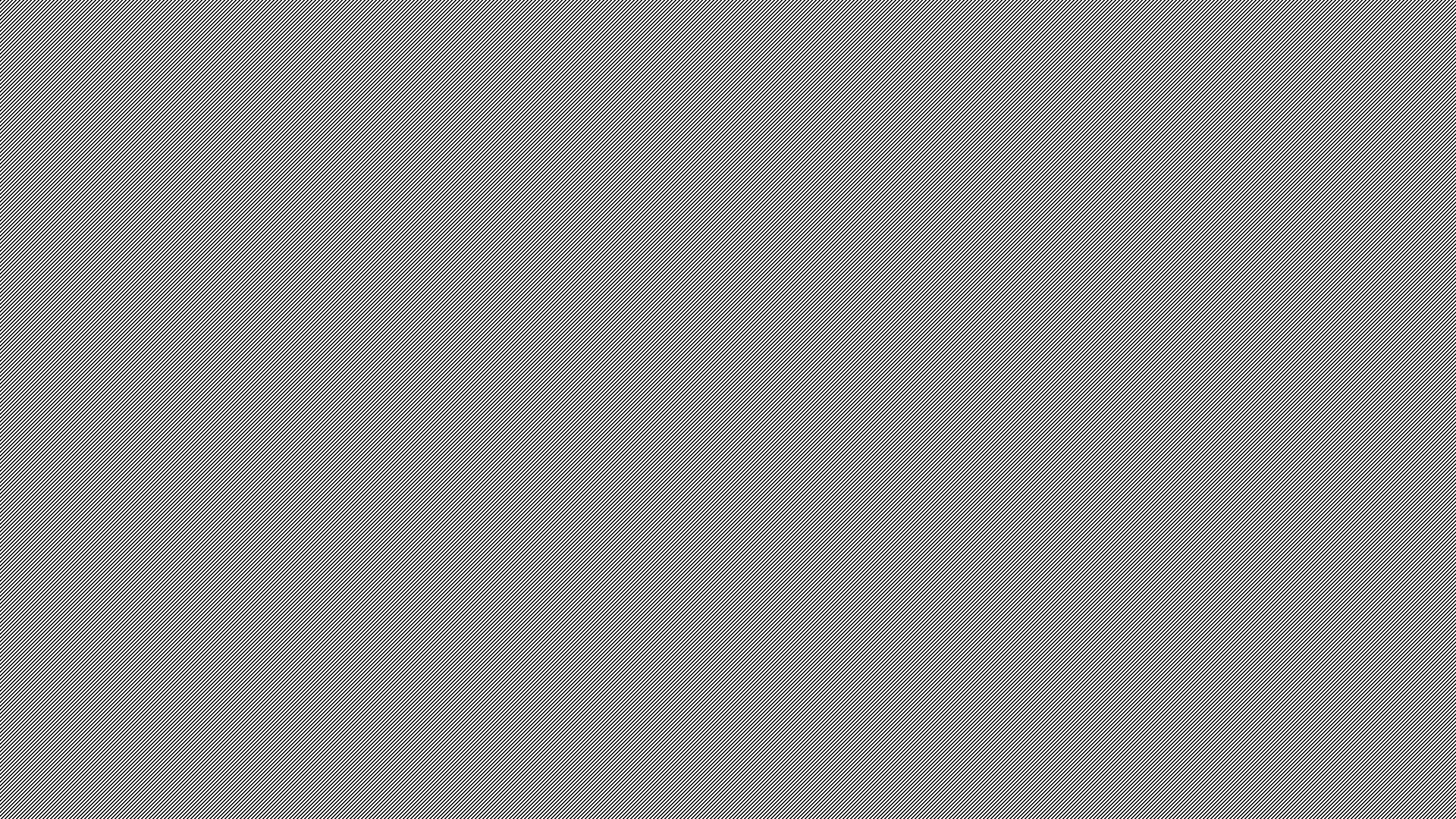 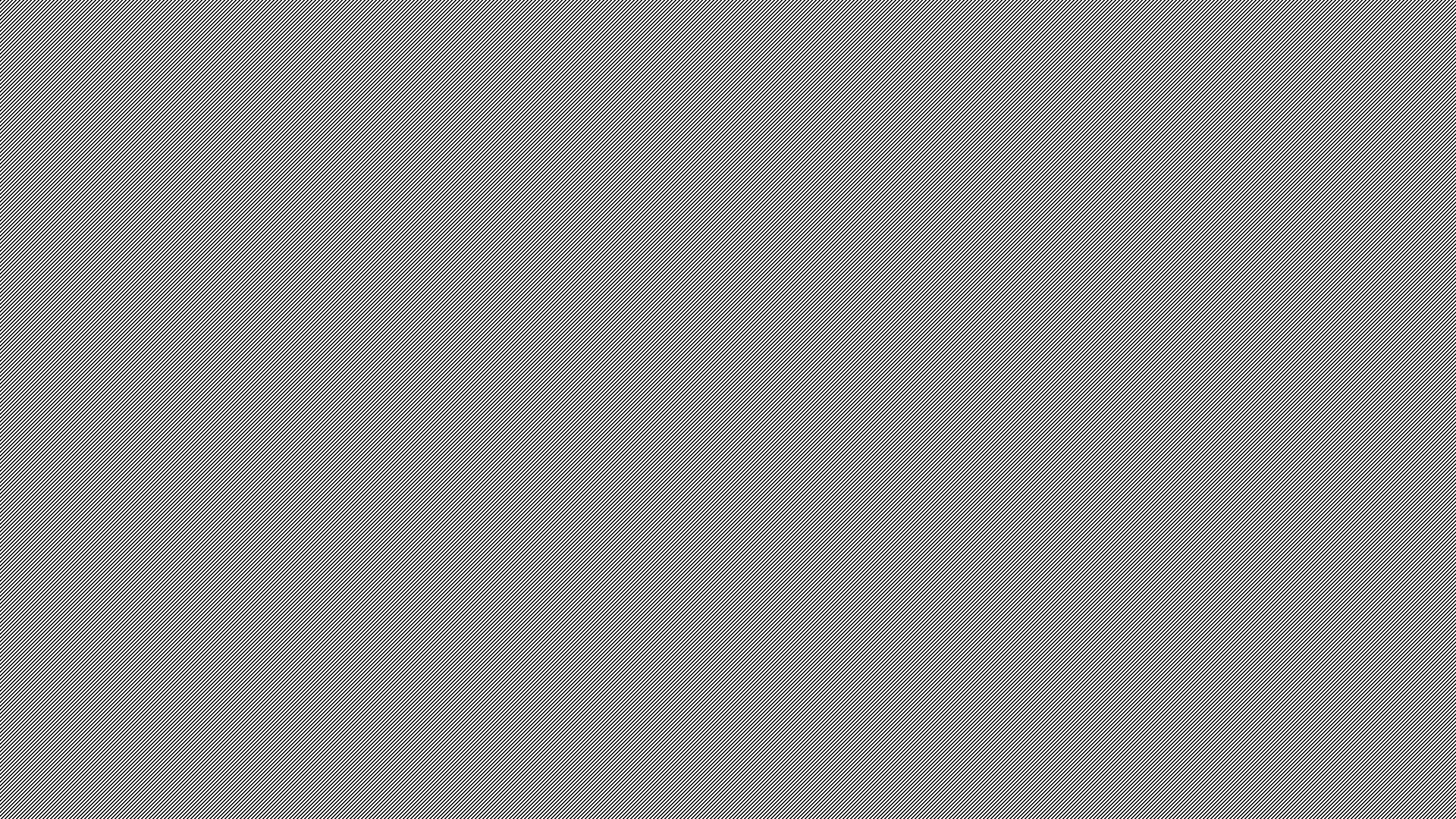 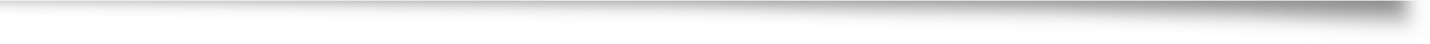 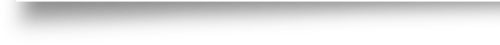 Bilan de la première journée
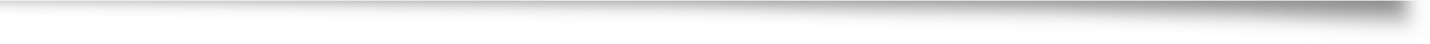 Contacts

Stéphane Piyen
Enseignant d’histoire-géographie et EMC
Collège

Julien KIEN
Enseignant d’Histoire-Géographie et EMC
Collège Evariste Galois, Sarcelles 
Formateur, Groupe Socle et Histoire-Géographie Autrement.
@: jkienprof@gmail.com
Blog professionnel: http://blog.ac-versailles.fr/tempsetespaces/index.php/
Pour aller plus loin avant le J.2
Quelques site internet
L’ICEM: Le site internet de l’ICEM, de nombreux exemples de conseils : https://www.icem-pedagogie-freinet.org/sites/default/files/conseildecooperation.pdf 
Matthieu Karl Fonvielle: https://lewebpedagogique.com/hgvangogh/ 
Pierrick Auger:https://pierrickauger.wordpress.com/category/pedagogie-freinet/
Quelques ouvrages 
Philippe Meirieu (Dir.), Dictionnaire de la pédagogie Freinet, ICEM, ESF Sciences Humaines, 2018.
Fernand Oury et Aïda Vasquez, De la classe coopérative à la pédagogie institutionnelle, 2 tomes, Maspero, 1971
Sylvain Connac, La personnalisation des apprentissages. Agir face à l’hétérogénéité à l’école et au collège, ESF, 2012 et du même auteur Apprendre avec les pédagogies coopératives. Démarches et outils pour l’école, ESF, 2019.
Journée 2